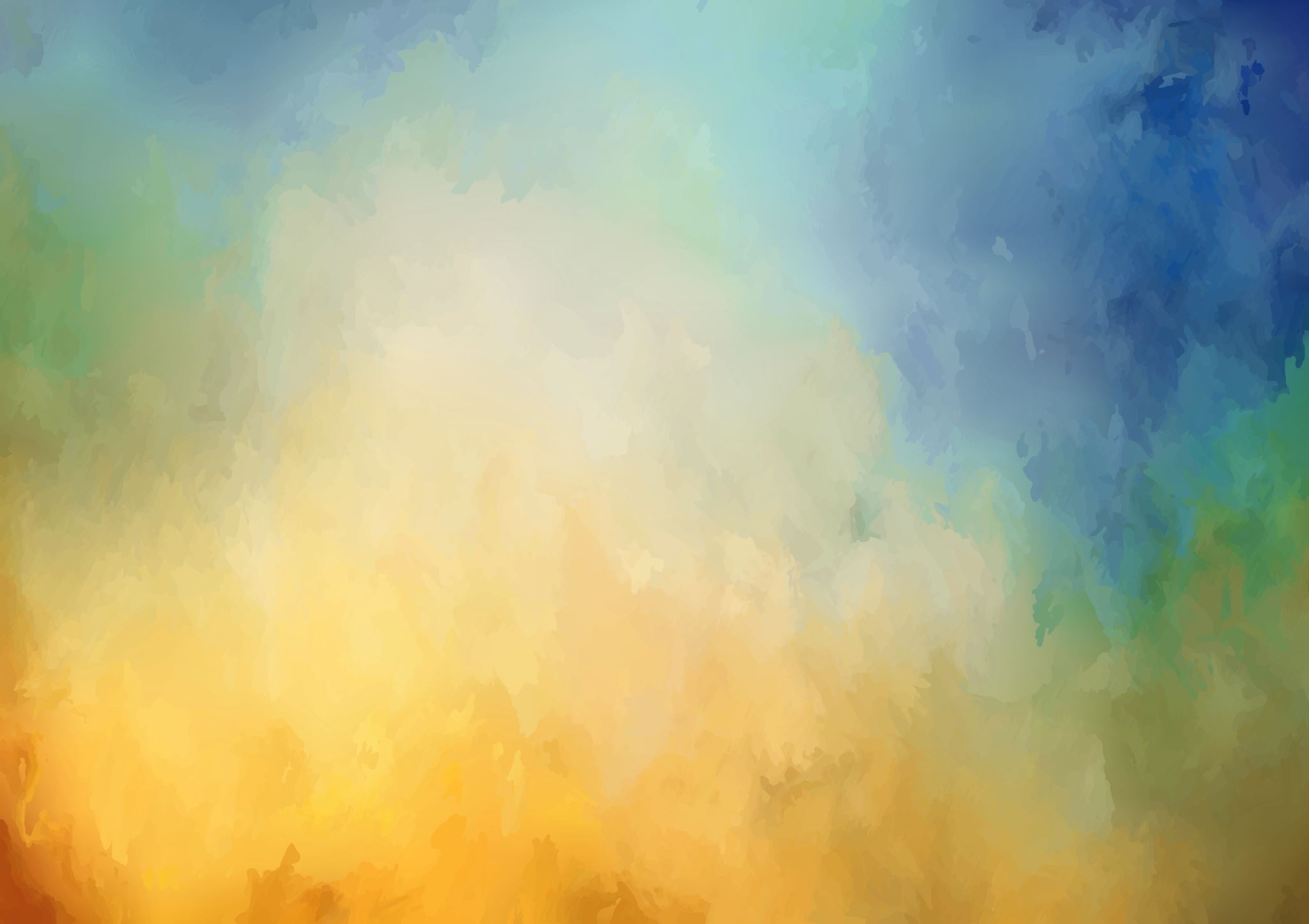 Réhabilitation améliorée et morbidité pulmonaire postopératoire
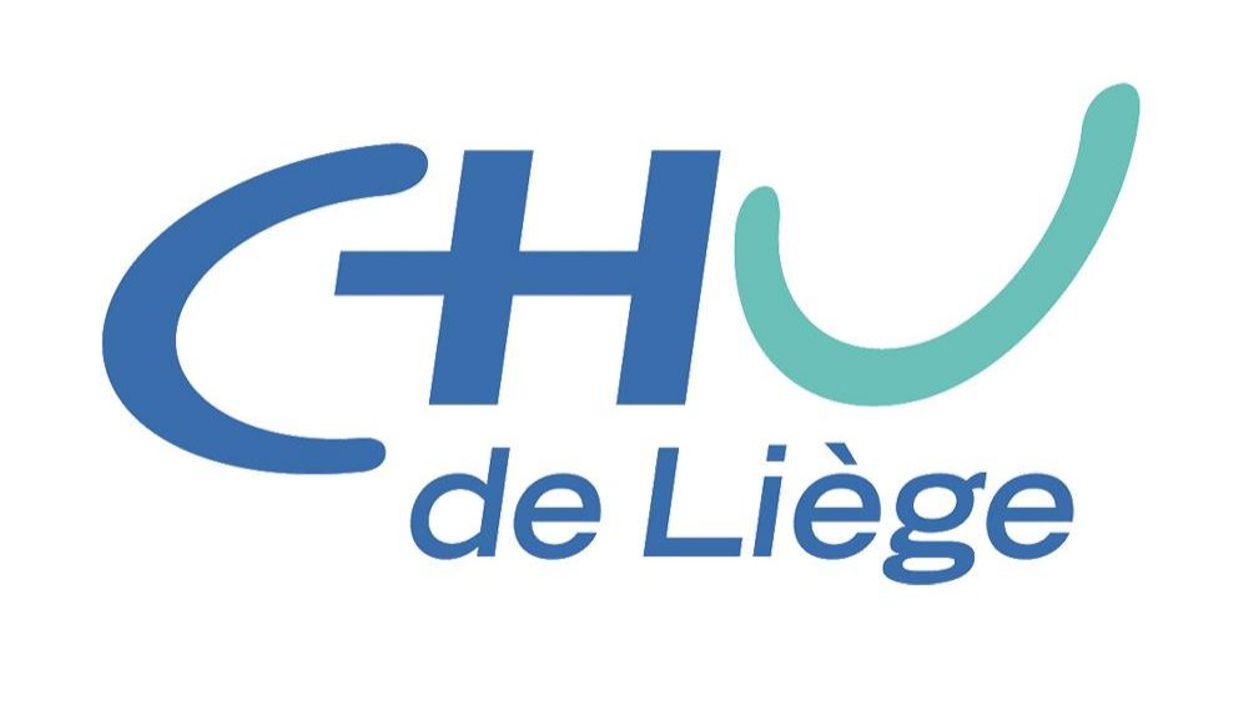 Gabriel 
THIERRY
La réhabilitation améliorée : un peu d’histoire
Danish surgeon – Henrik KEHLET – 1995
-> Concept
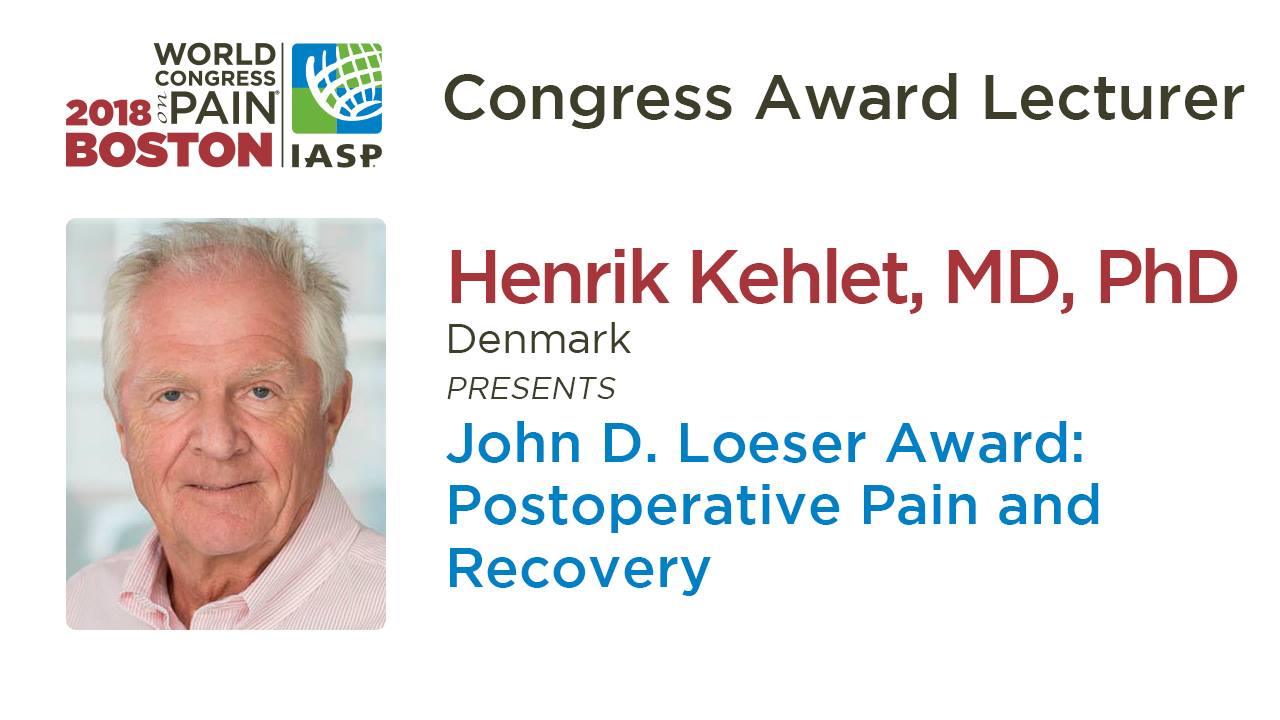 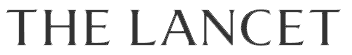 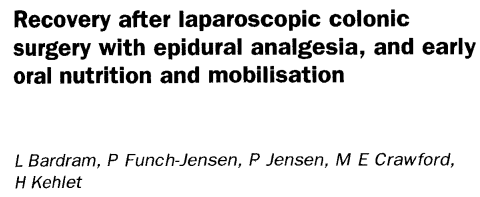 La réhabilitation améliorée : un peu d’histoire
Apparition de protocoles à partir de 2010
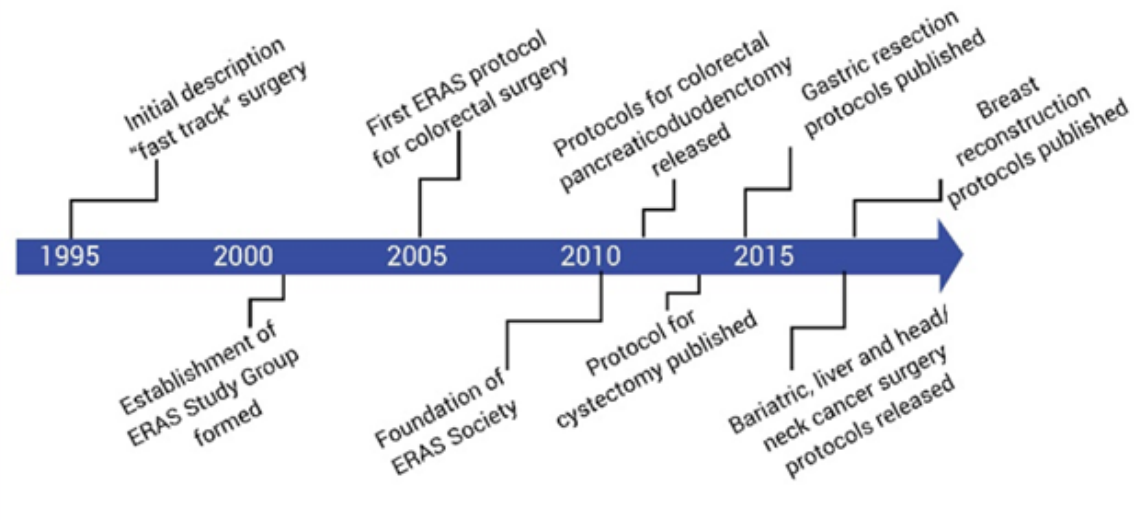 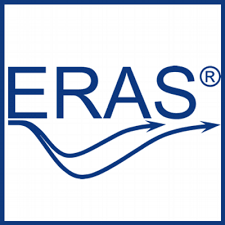 La réhabilitation améliorée : qu’est-ce-que c’est ?
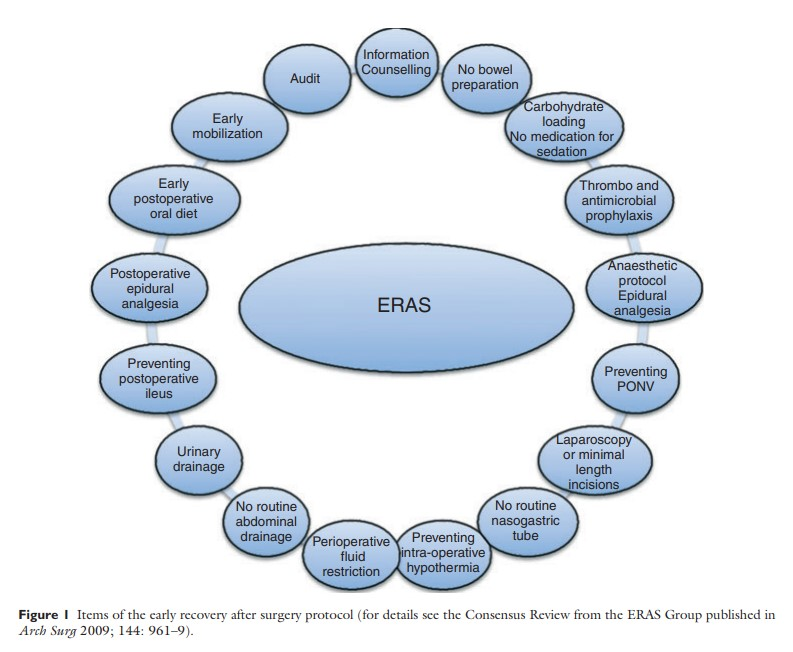 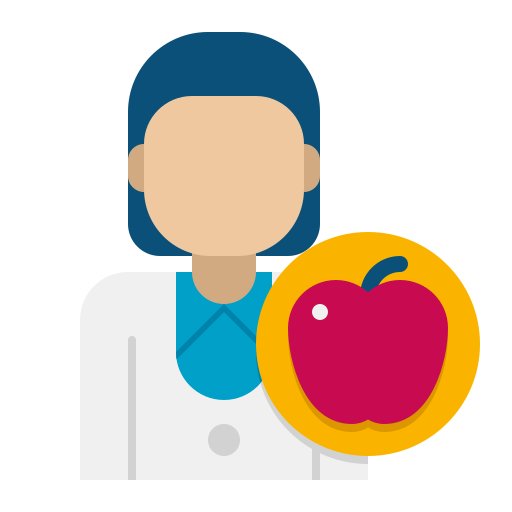 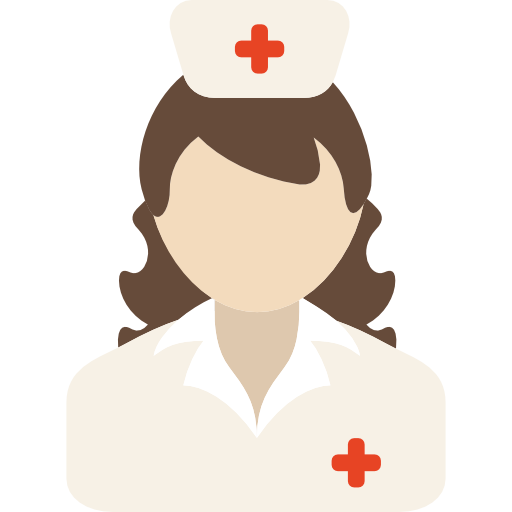 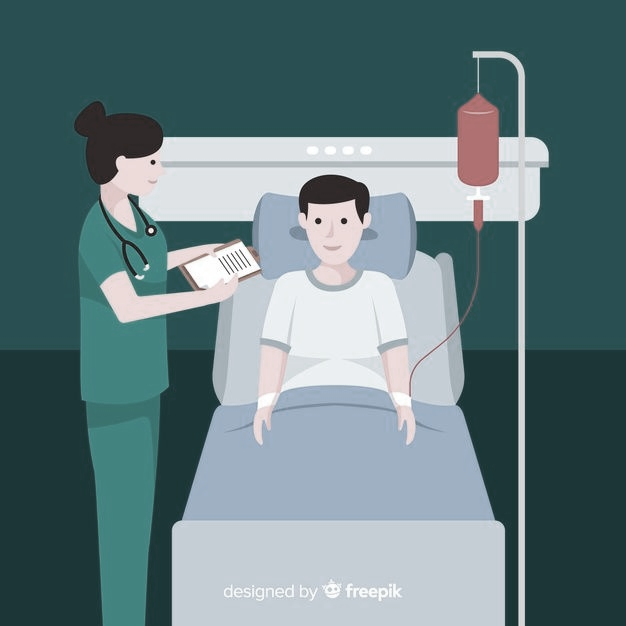 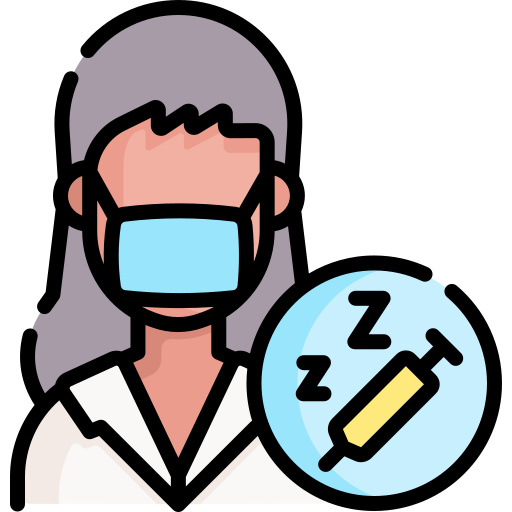 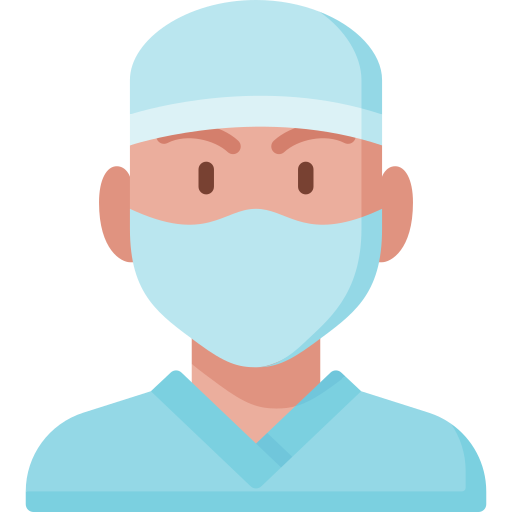 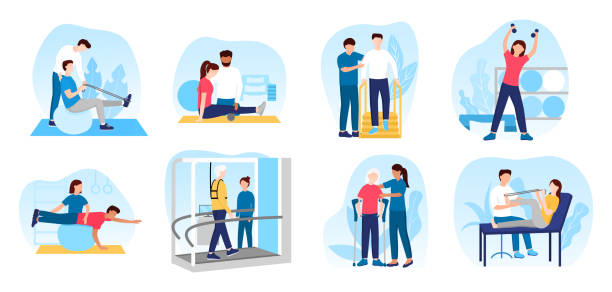 La réhabilitation améliorée : qu’est-ce-que c’est ?
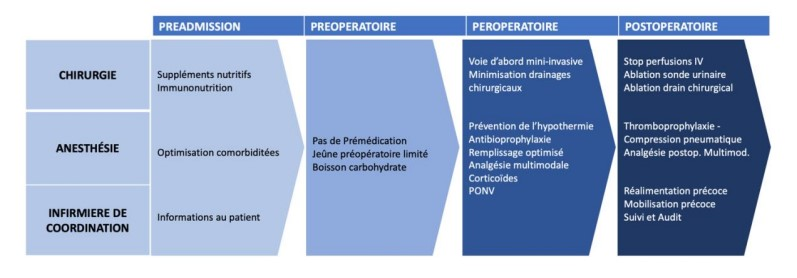 La réhabilitation améliorée : qu’est-ce-que c’est ?
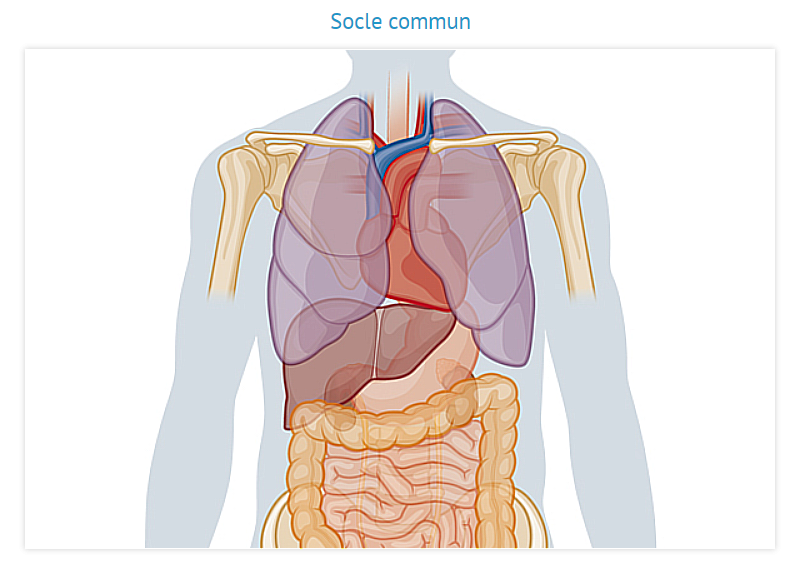 La réhabilitation améliorée : qu’est-ce-que c’est ?
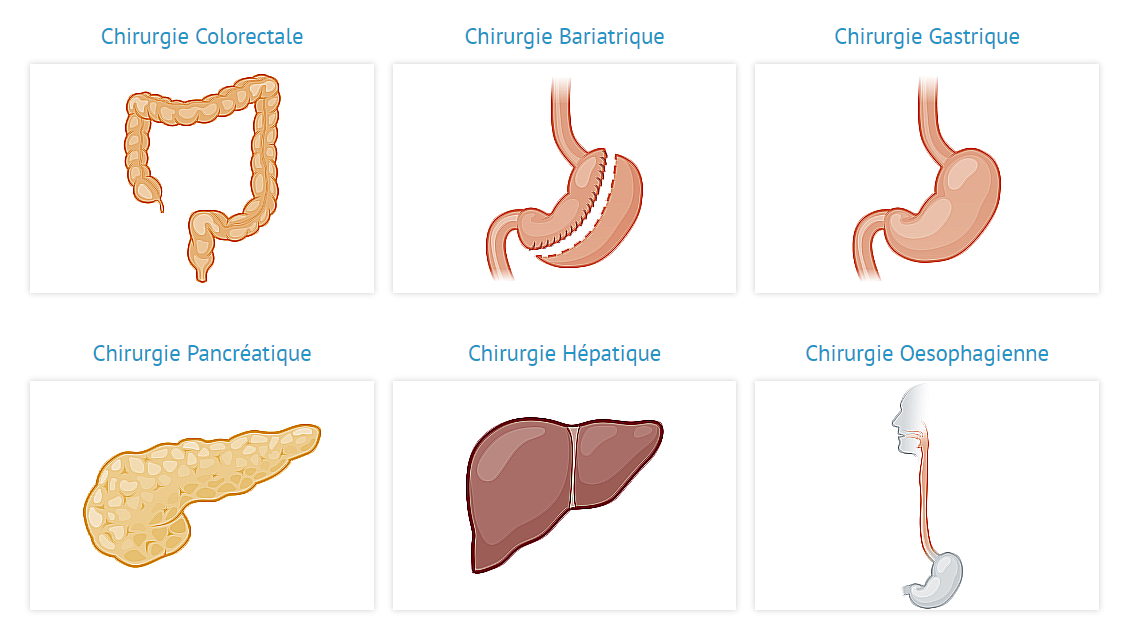 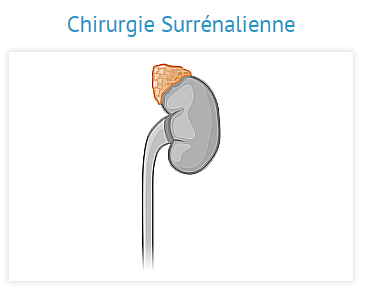 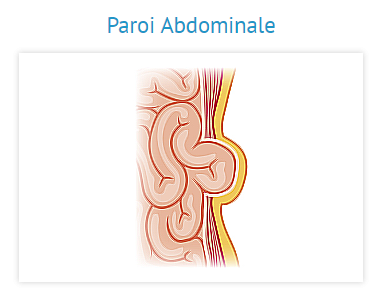 La réhabilitation améliorée : qu’est-ce-que c’est ?
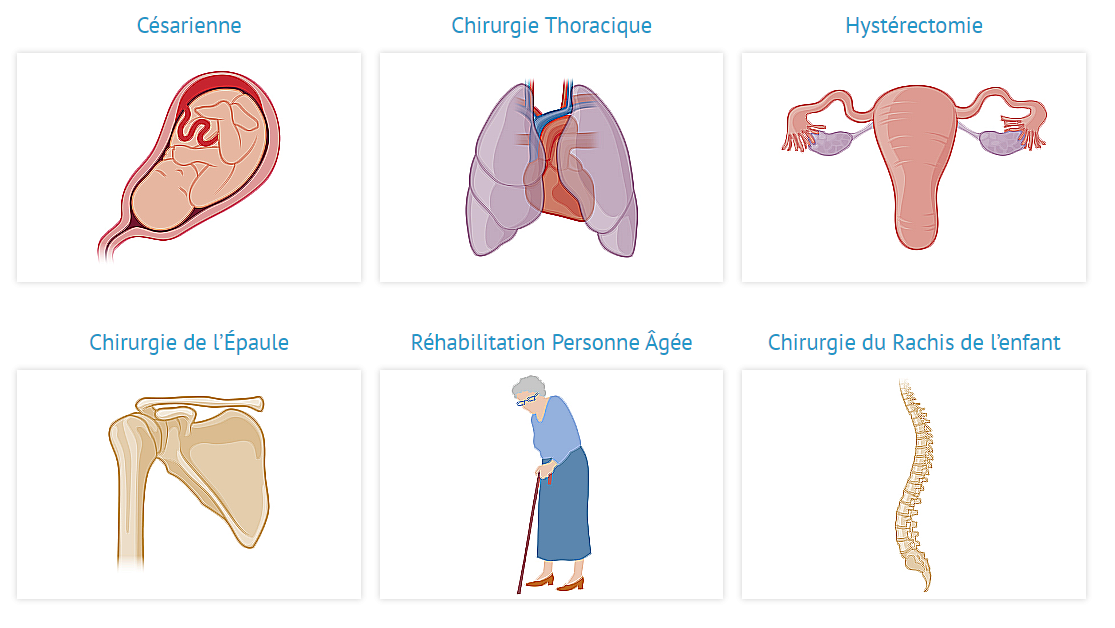 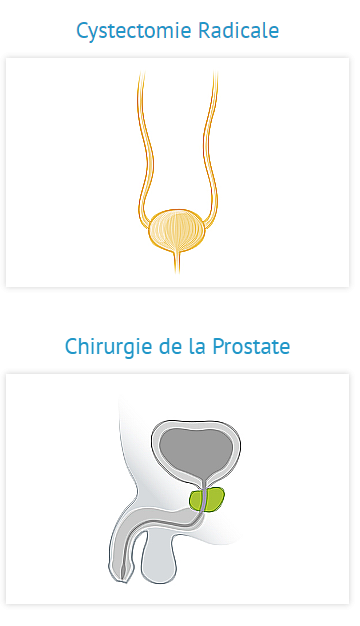 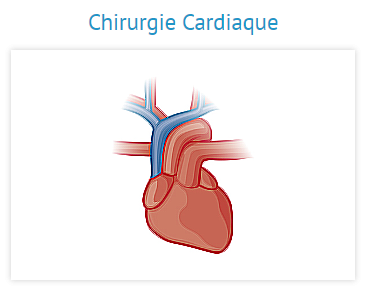 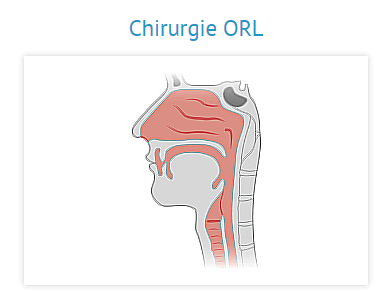 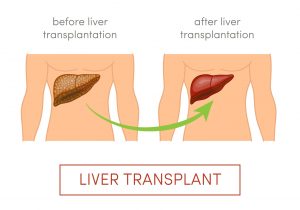 La réhabilitation améliorée : qu’est-ce-que c’est ?
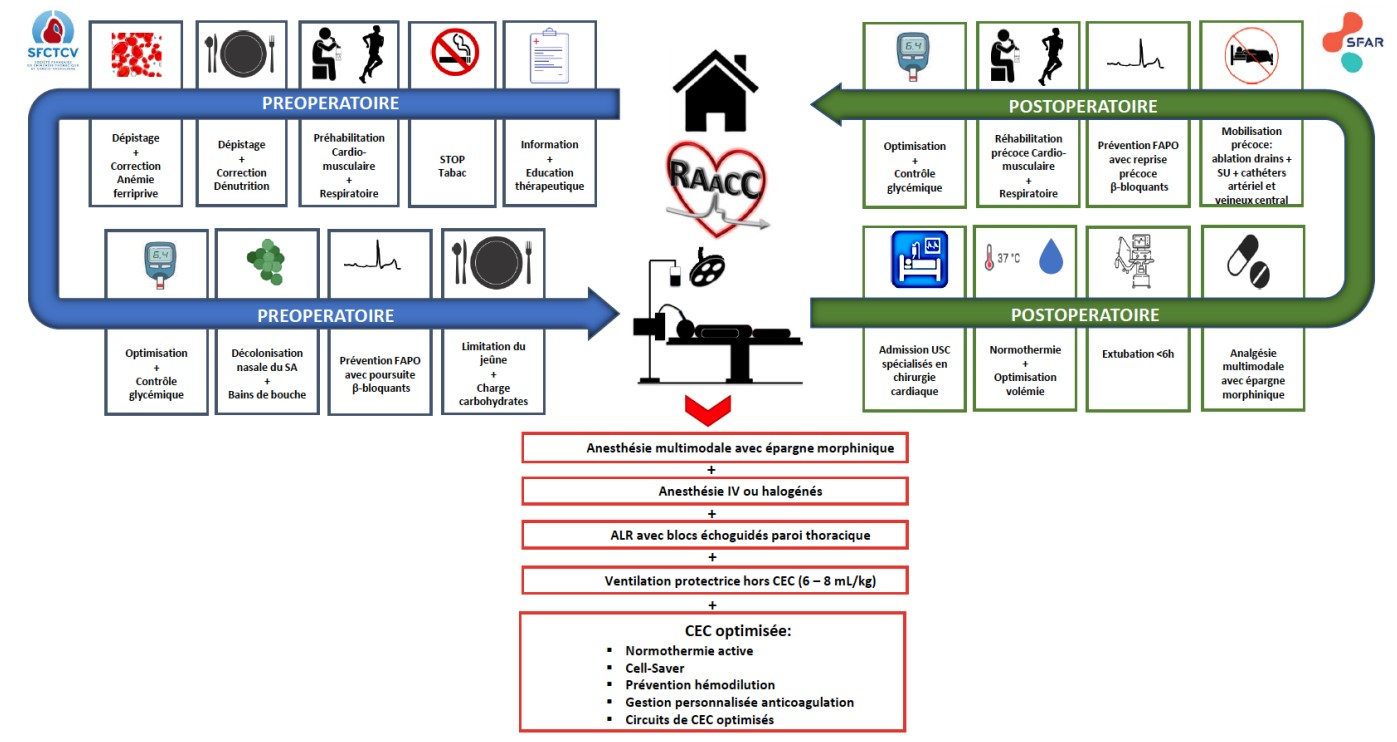 La réhabilitation améliorée : qu’est-ce-que c’est ?
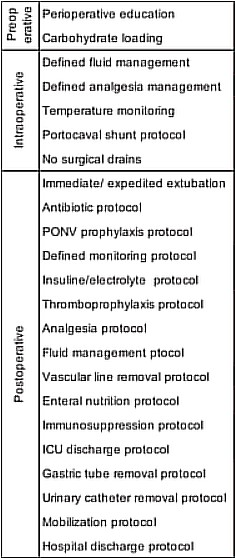 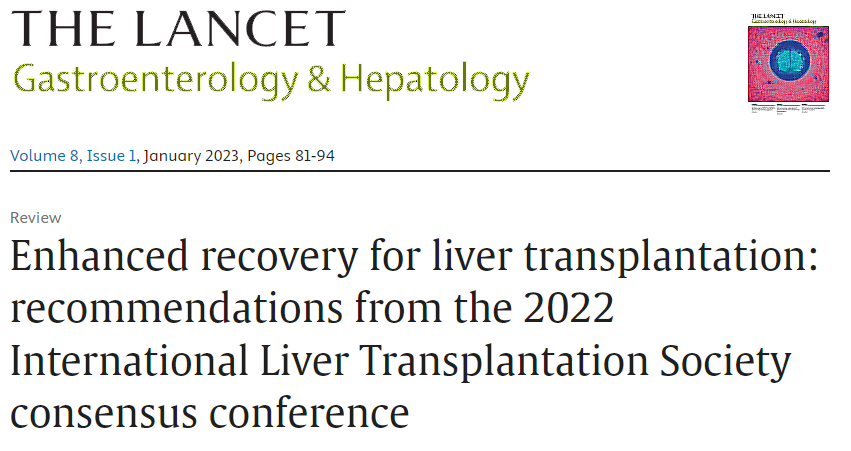 Impact de la réhabilitation améliorée sur la morbidité postopératoire
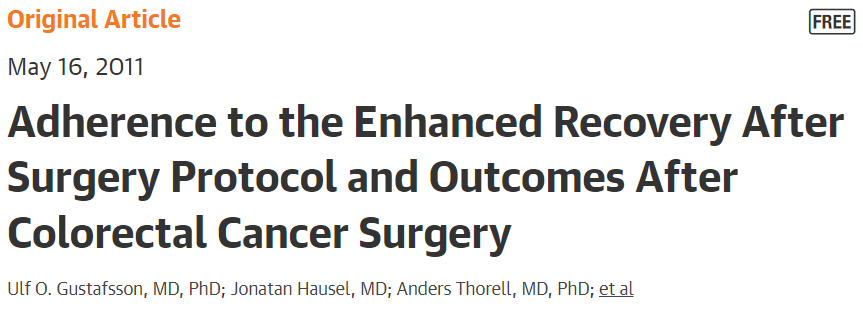 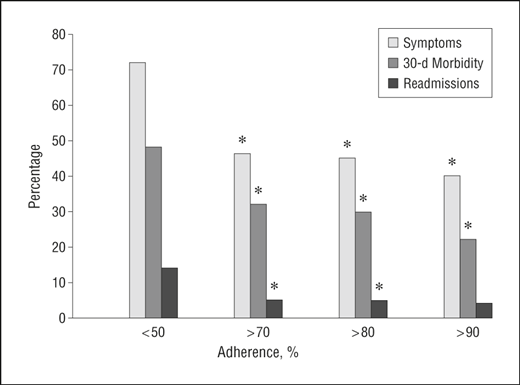 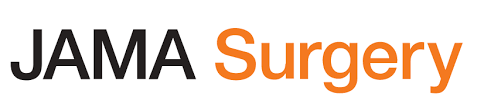 Impact de la réhabilitation améliorée sur la morbidité postopératoire
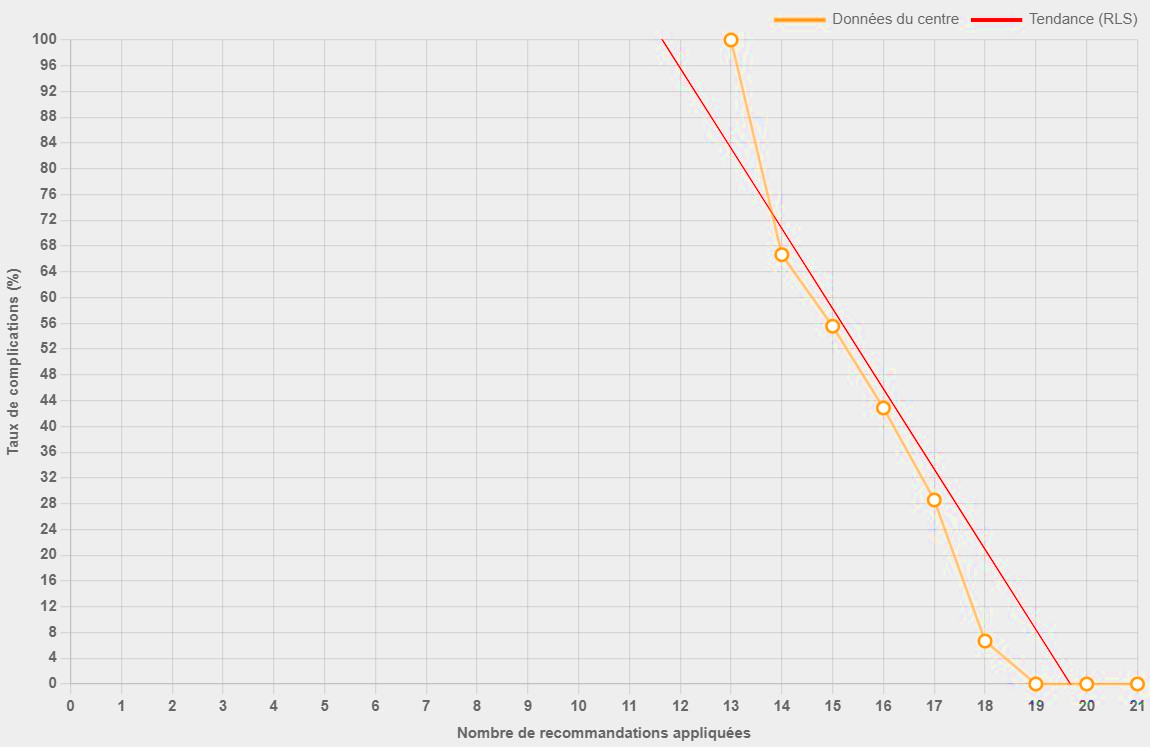 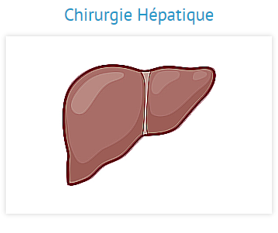 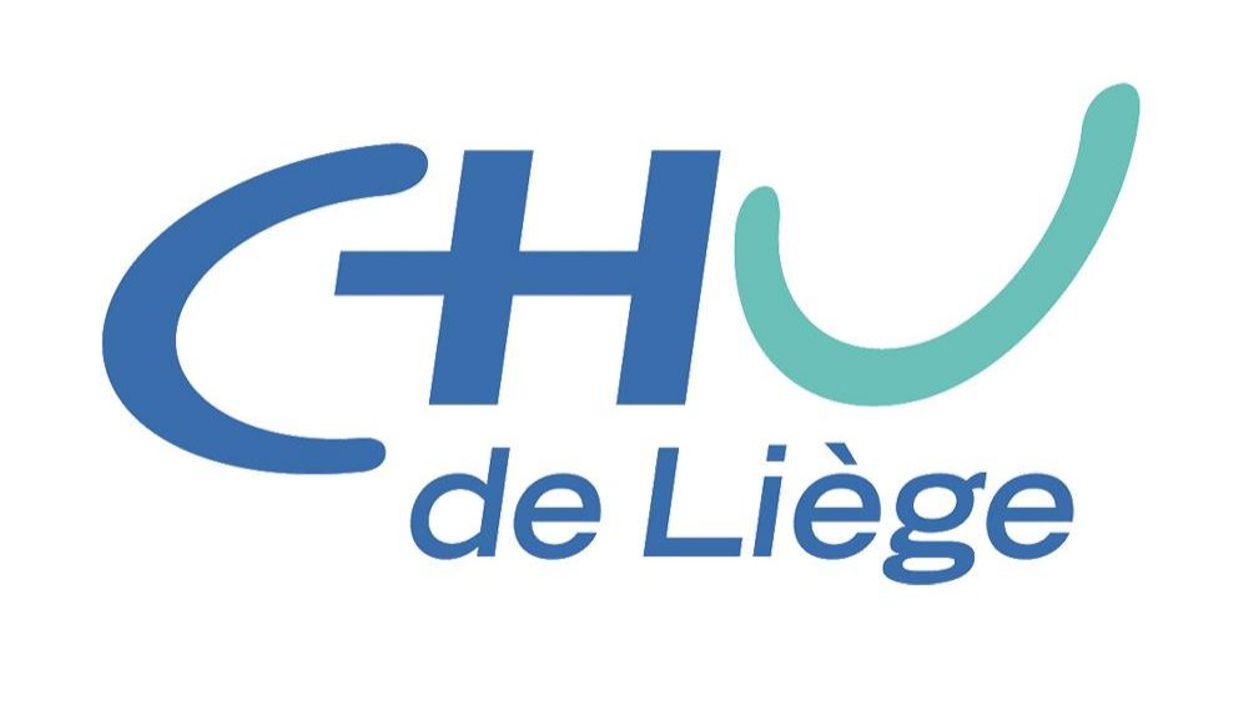 Impact de la réhabilitation améliorée sur la mortalité postopératoire
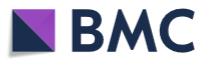 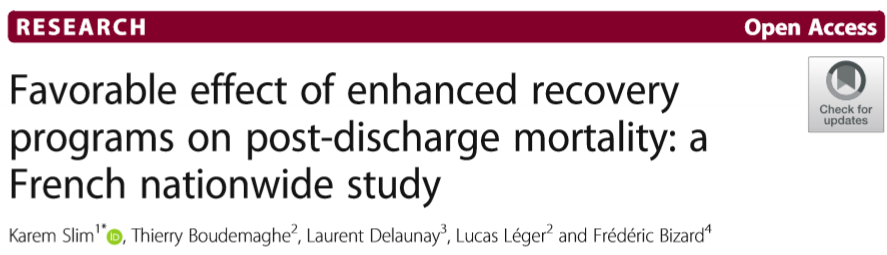 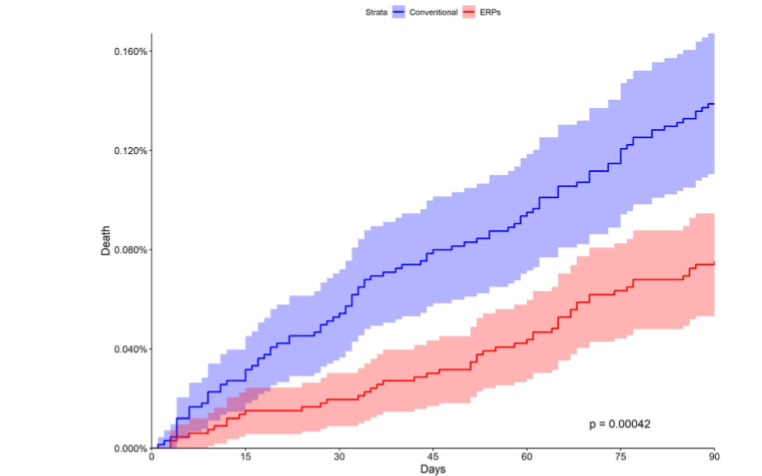 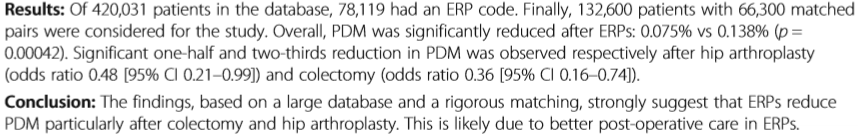 Impact de la réhabilitation améliorée sur la morbidité pulmonaire postopératoire
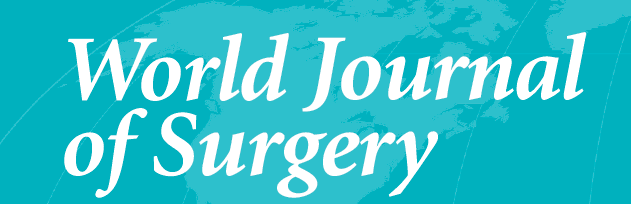 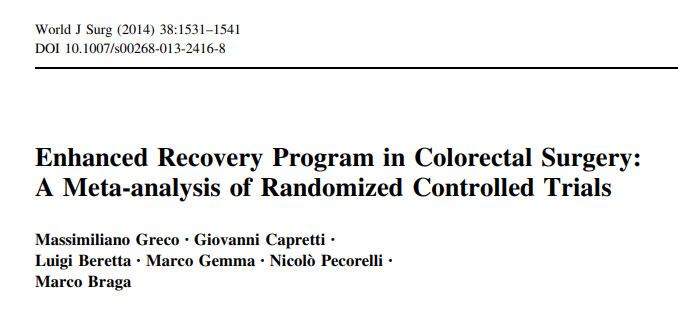 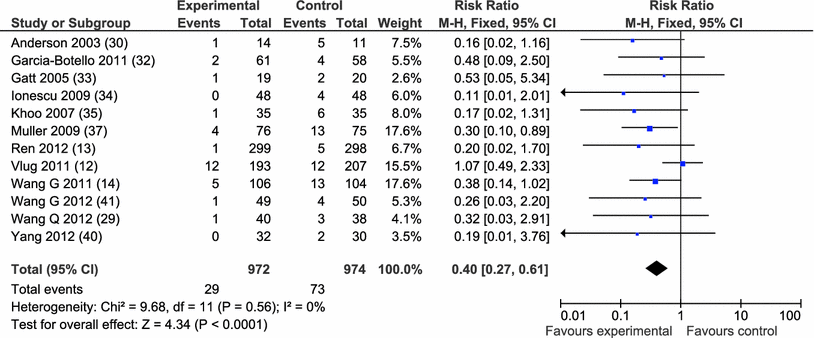 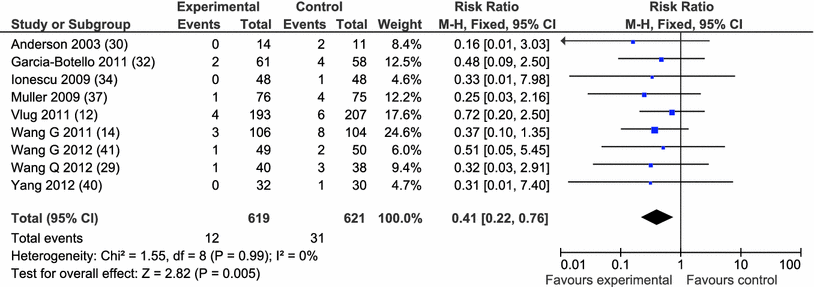 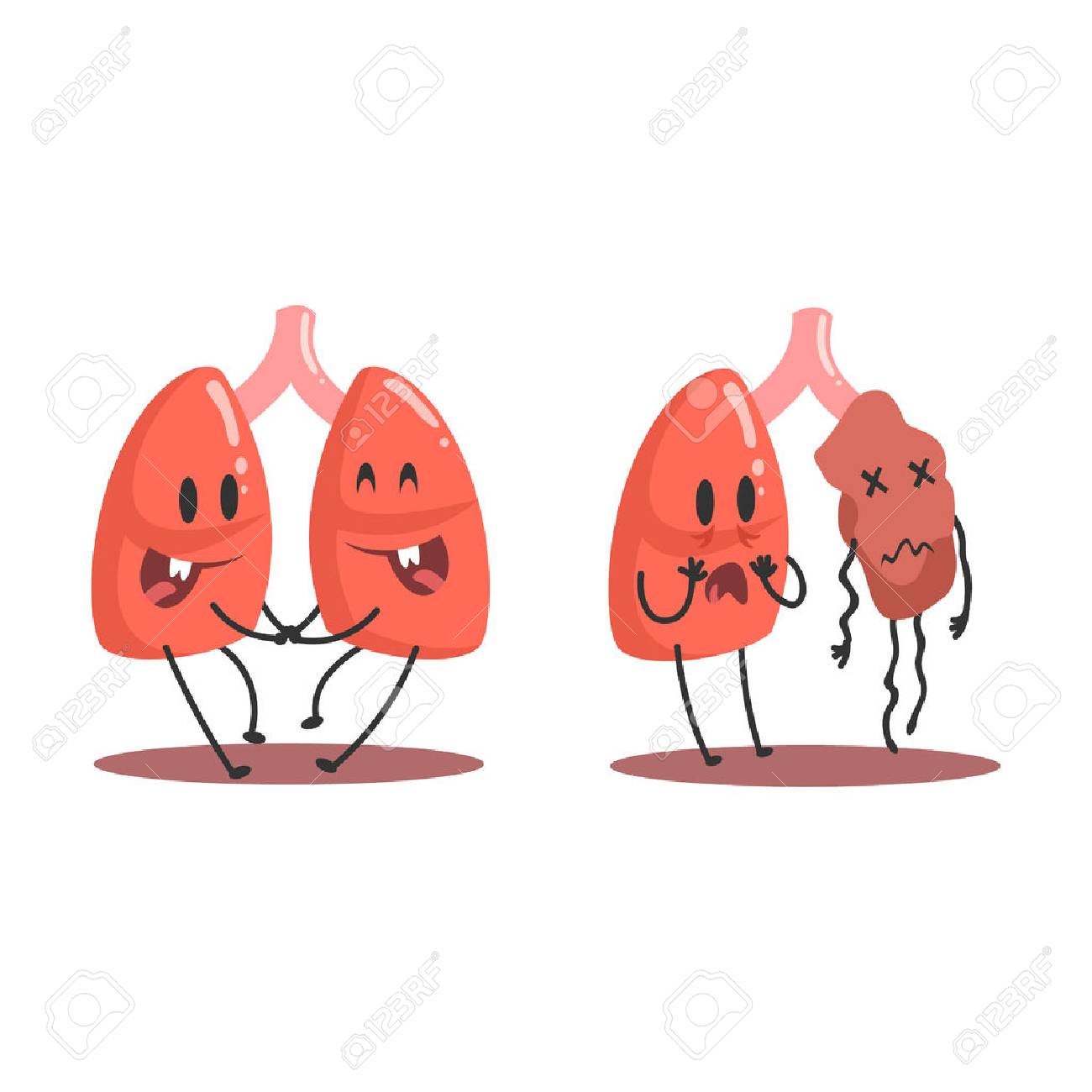 Impact de la réhabilitation améliorée sur la morbidité postopératoire
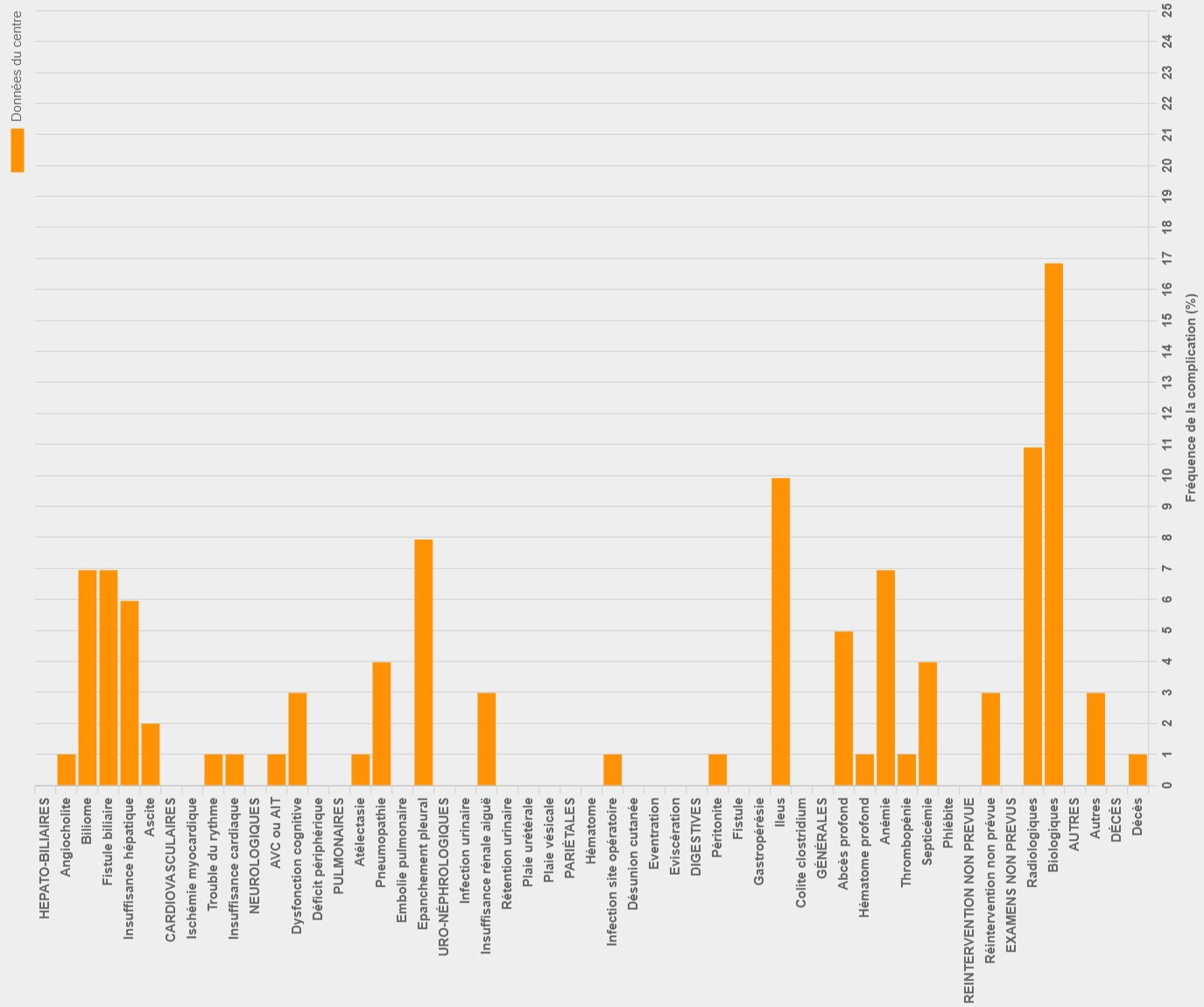 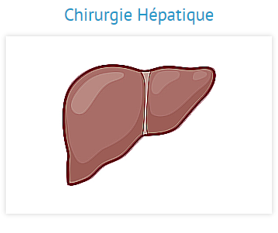 2022
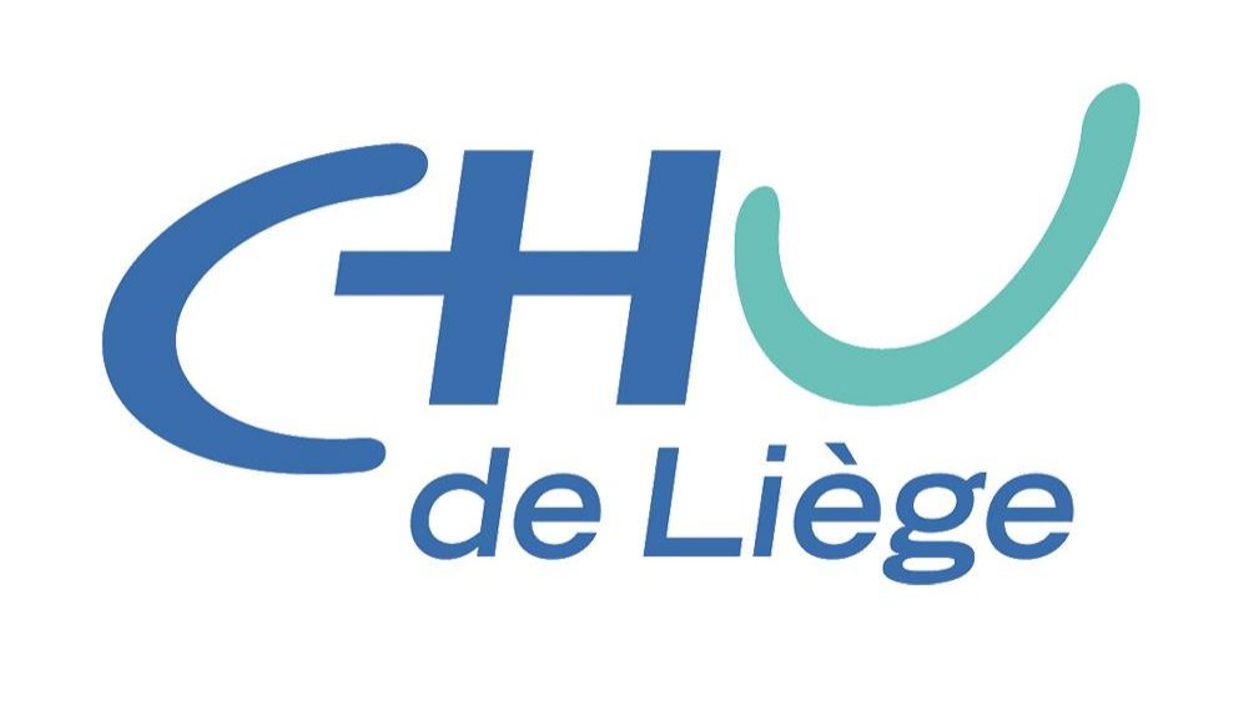 Items de réhabilitation améliorée et morbidité pulmonaire postopératoire
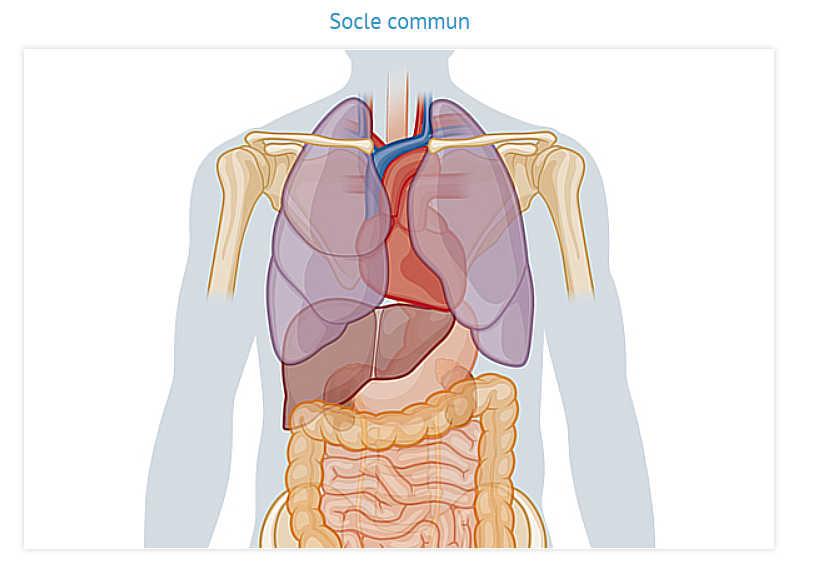 - Preoperative information
- Prénarcose sédative
- Patient blood management
- Absence de sonde vésicale
- Absence de drainage chirurgical
- Prévention NVPO
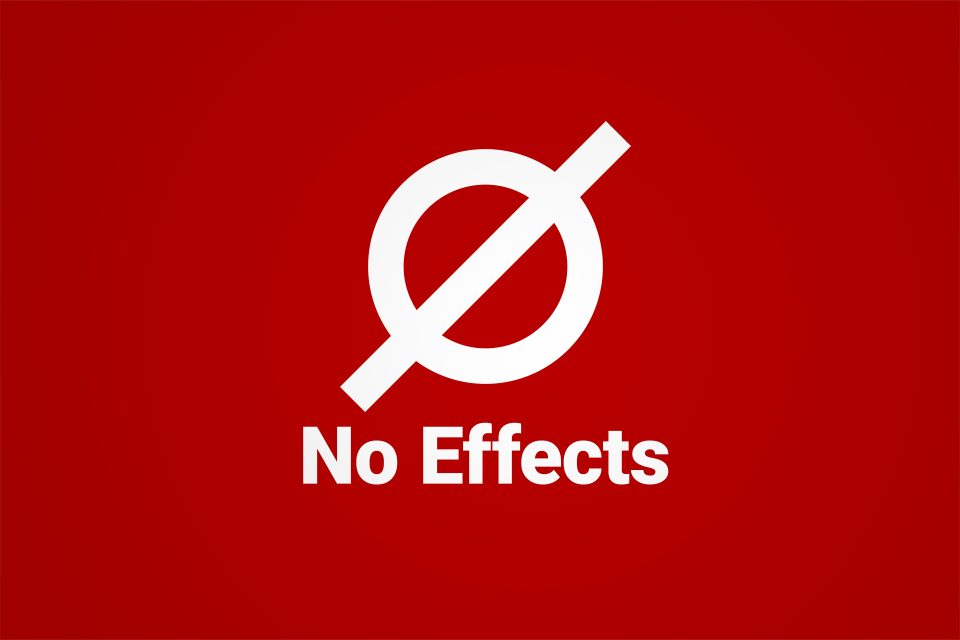 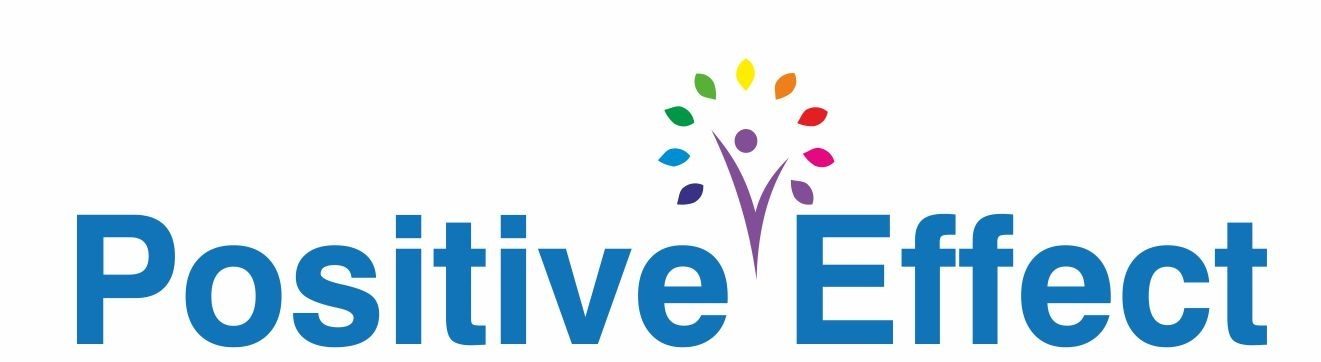 - Thromboprophylaxie
- Antibioprophylaxie
Items de réhabilitation améliorée et morbidité pulmonaire postopératoire
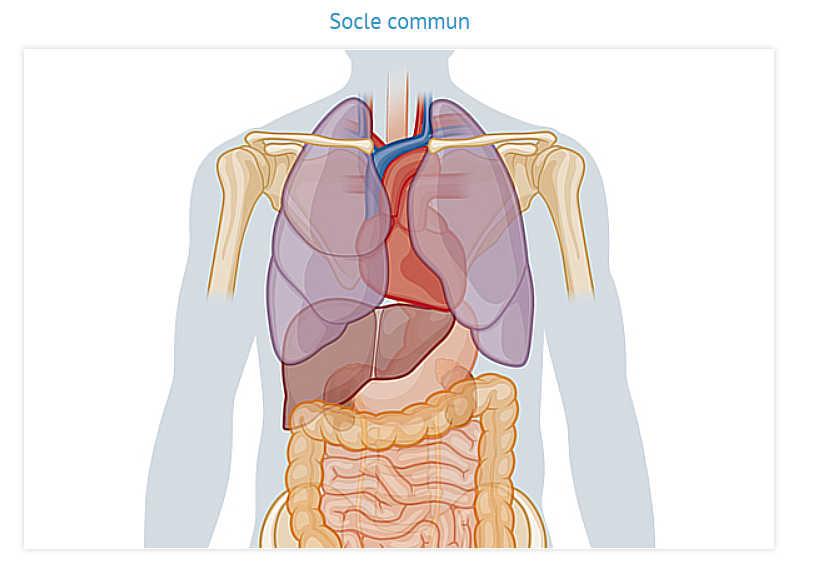 - Short fasting period






- Carbohydrate loading

- Corticoïdes
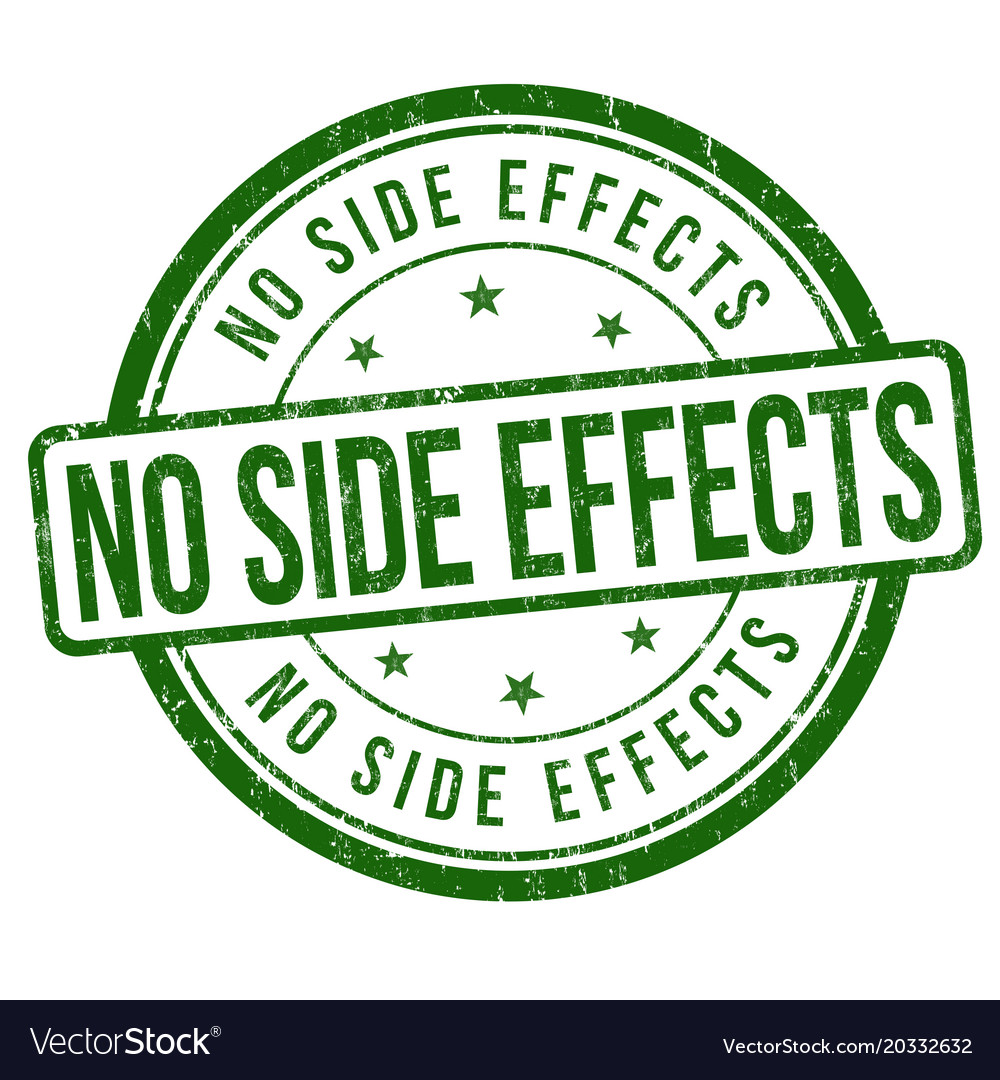 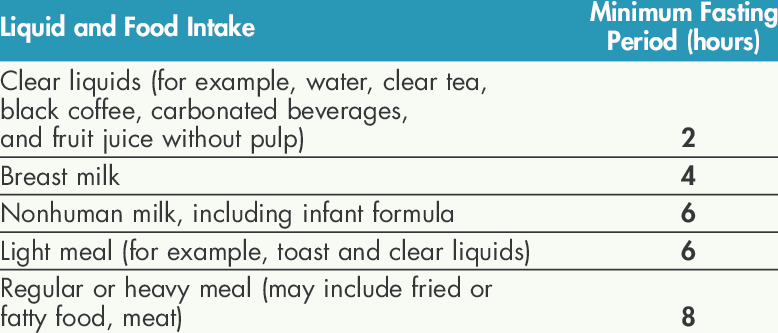 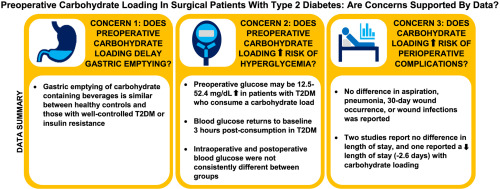 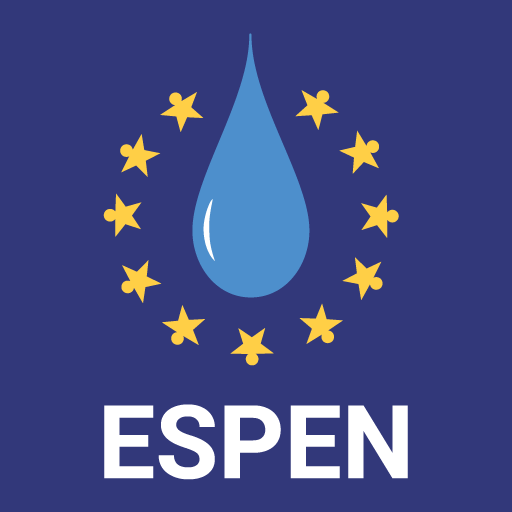 Items de réhabilitation améliorée et morbidité pulmonaire postopératoire
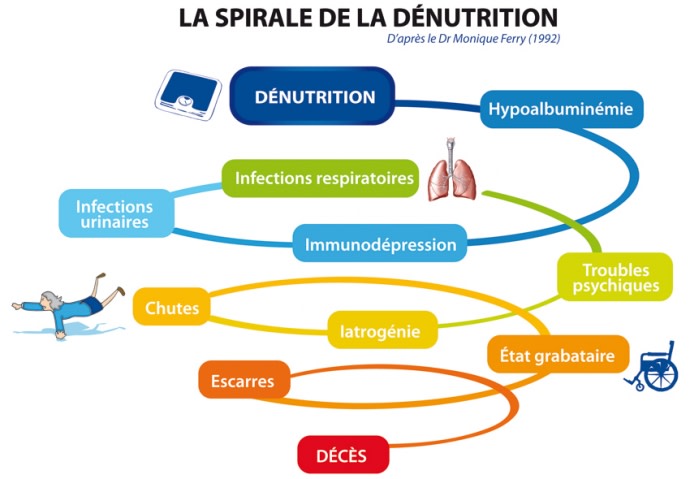 Items de réhabilitation améliorée et morbidité pulmonaire postopératoire
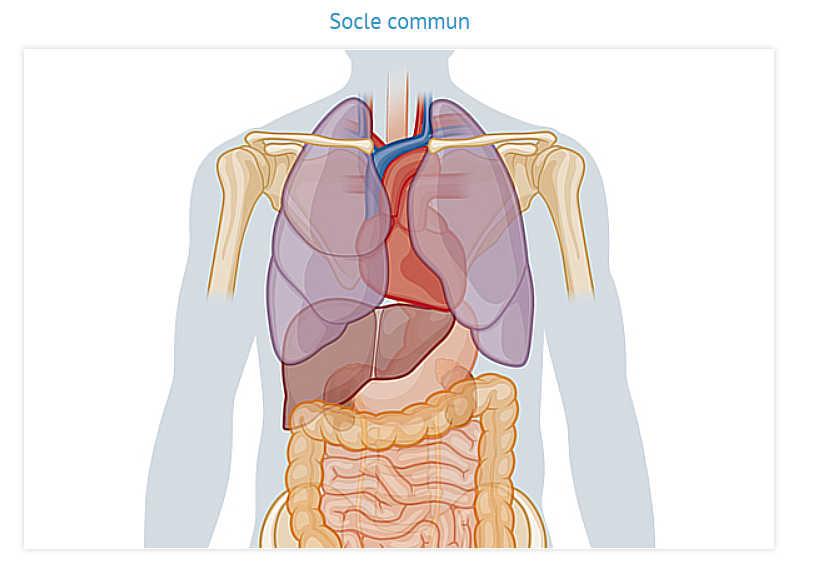 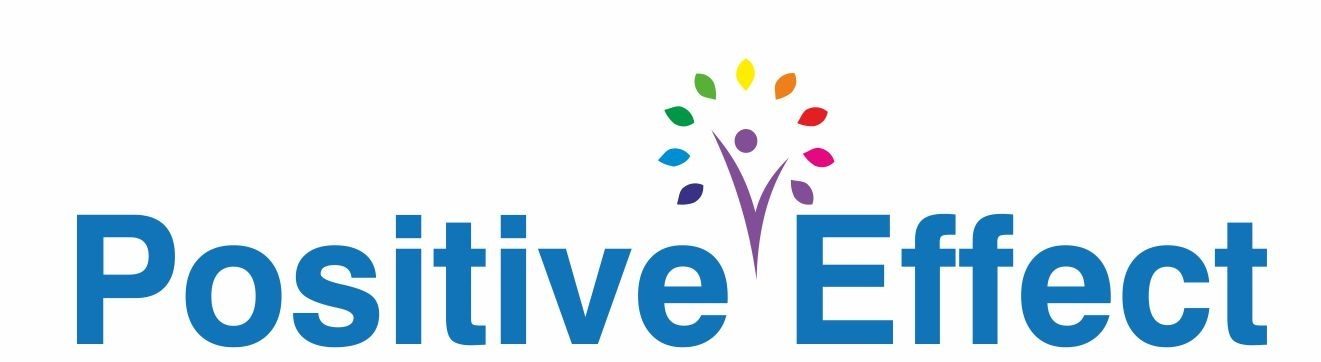 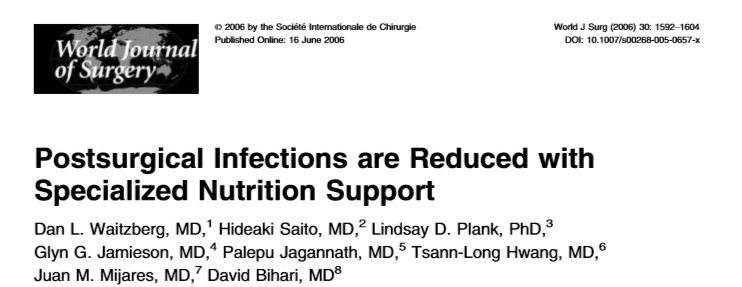 Items de réhabilitation améliorée et morbidité pulmonaire postopératoire
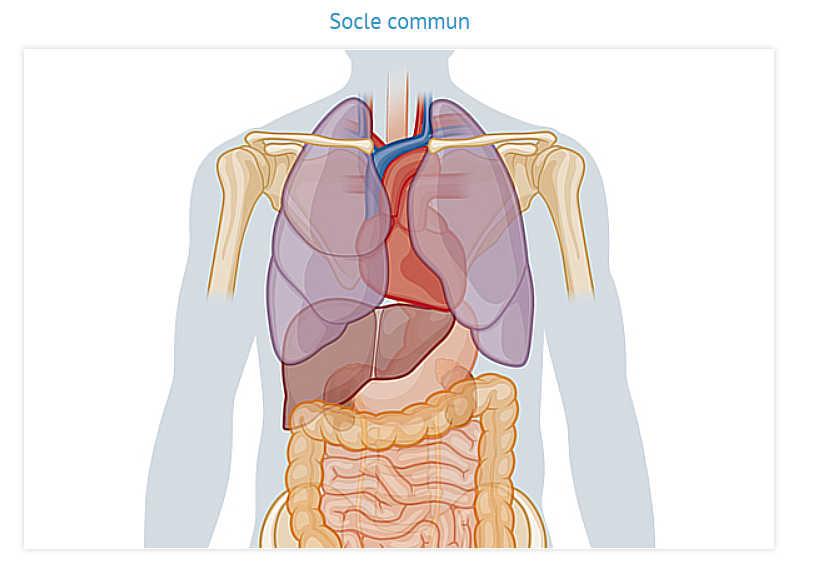 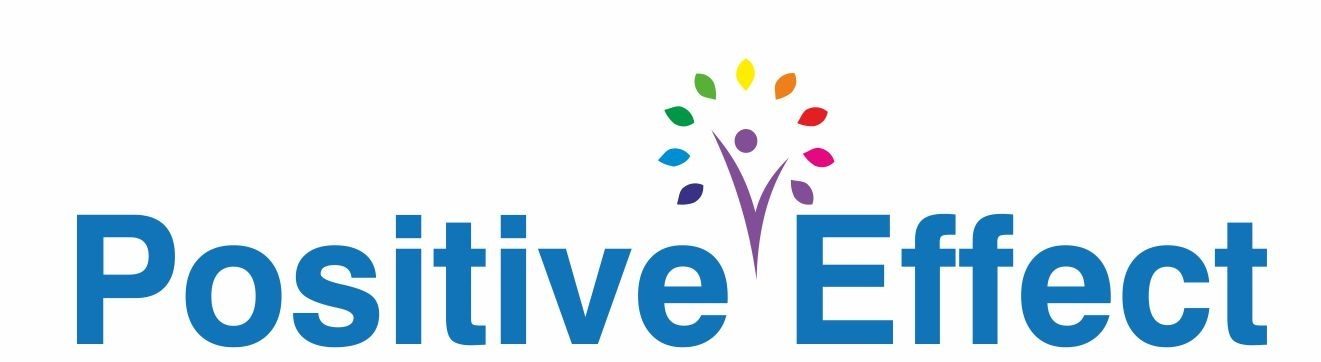 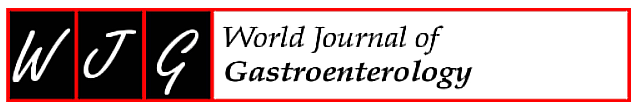 2013
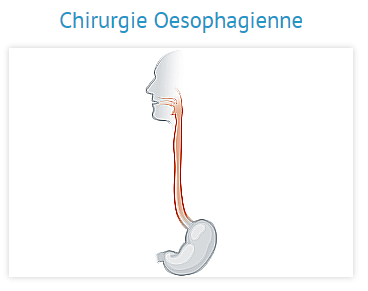 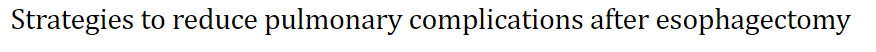 Preoperative malnutrition -> overall complications after esophagectomy OR = 3.50



Preoperative intensive nutritional support by a dietician 
-> postoperative respiratory complications OR = 0.23
Items de réhabilitation améliorée et morbidité pulmonaire postopératoire
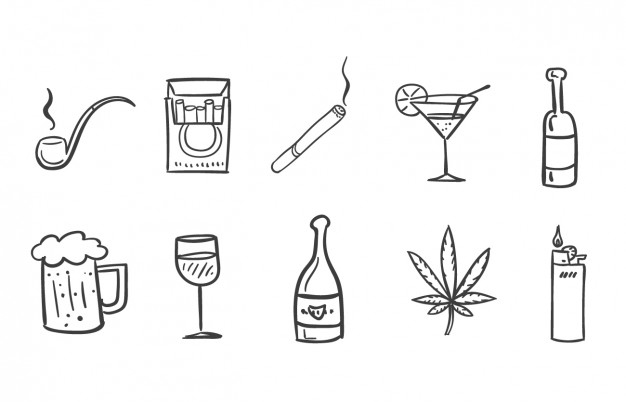 Items de réhabilitation améliorée et morbidité pulmonaire postopératoire
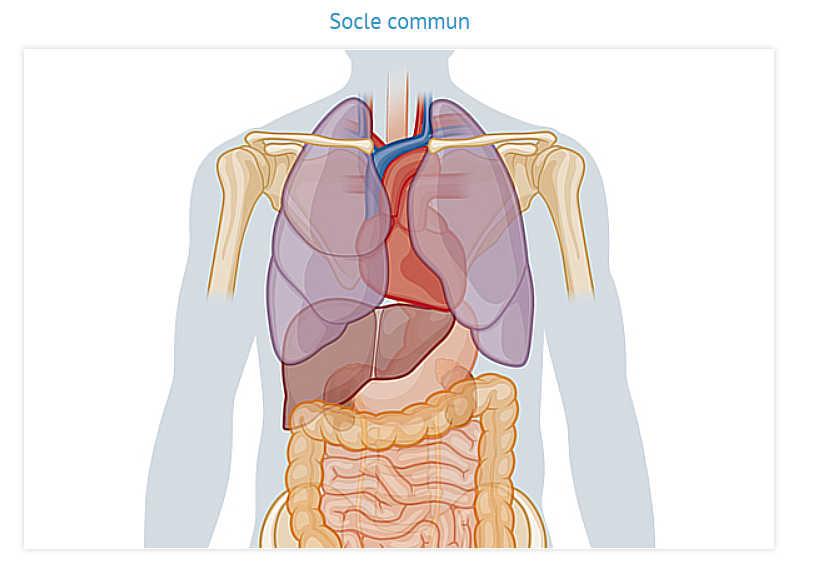 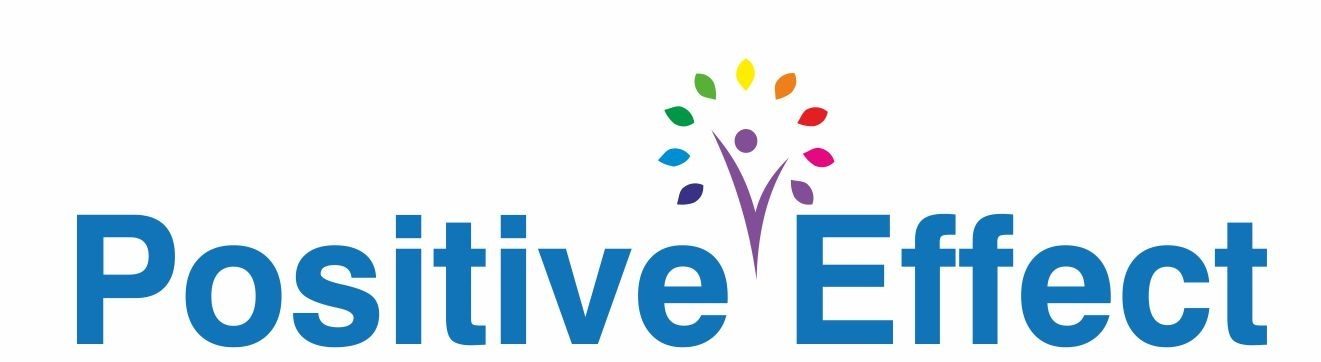 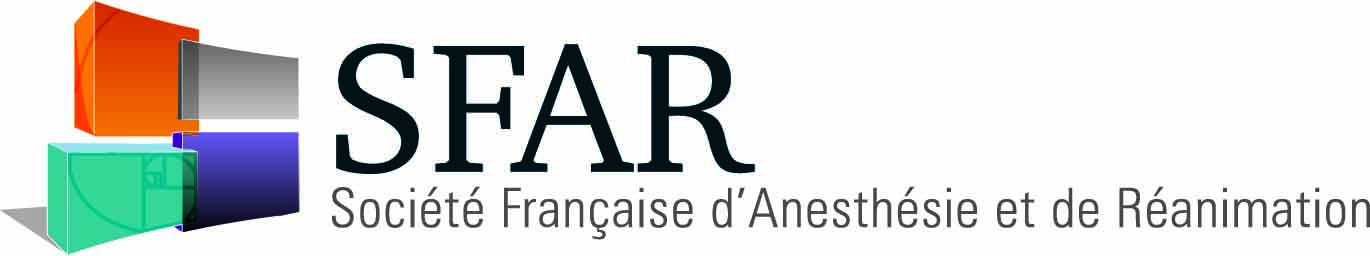 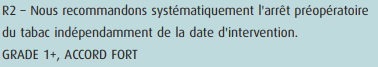 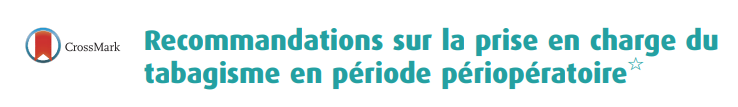 Smokers vs non-smokers : OR 5,5

Complications respiratoires (toutes confondues) :
- 8 semaines d’arrêt / OR 0,54
- 4 semaines d’arrêt / OR 0,77

Altération de la cicatrisation : 4 semaines / OR 0,69
Items de réhabilitation améliorée et morbidité pulmonaire postopératoire
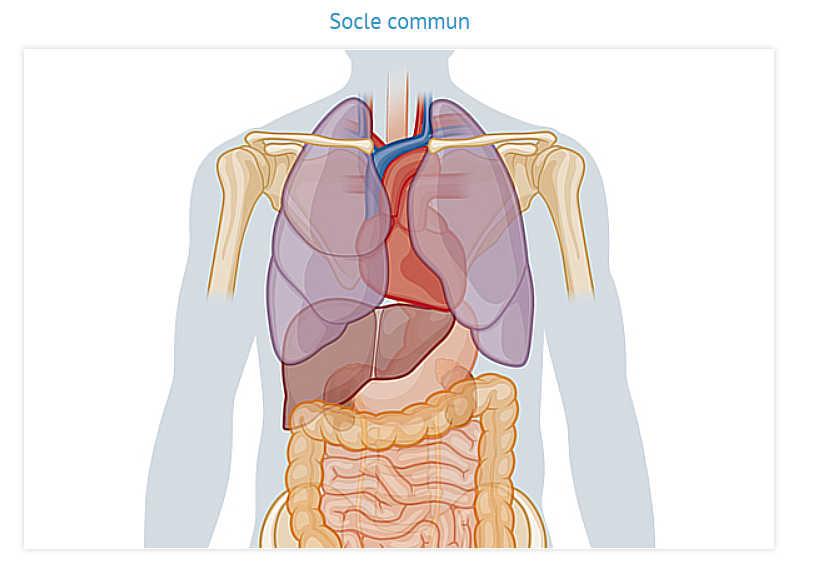 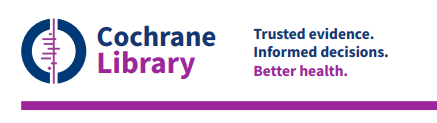 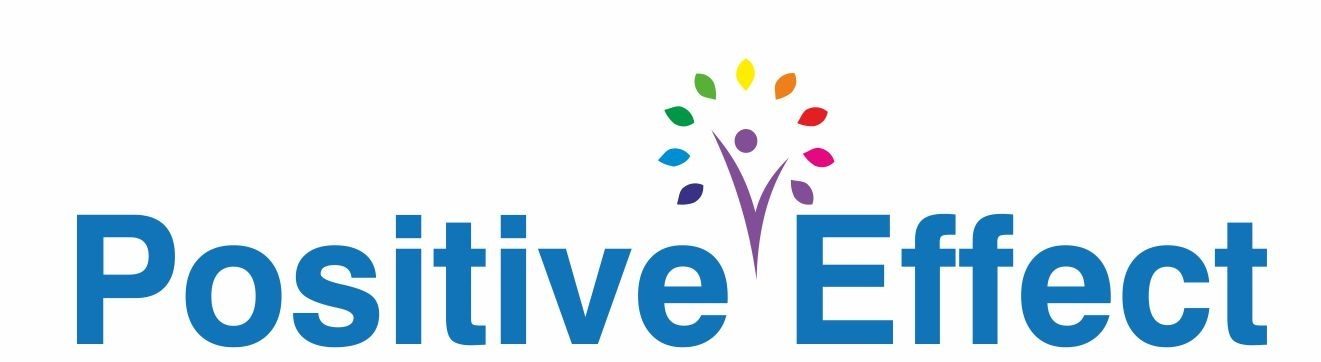 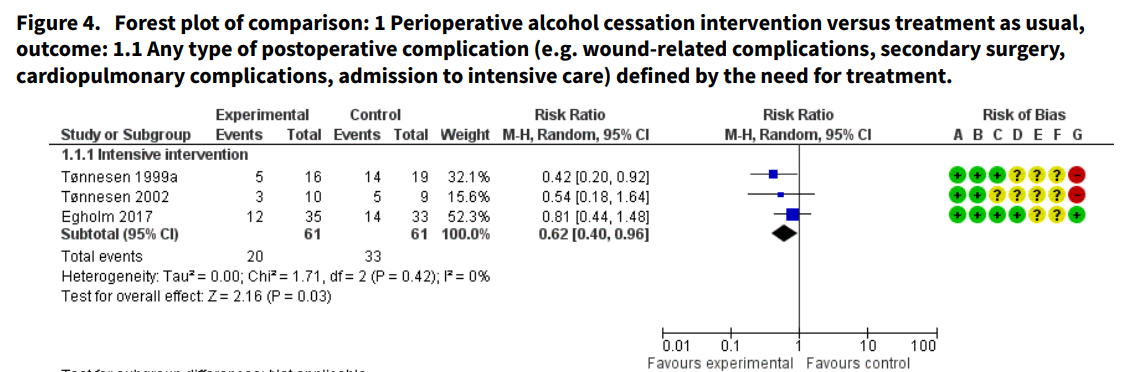 Items de réhabilitation améliorée et morbidité pulmonaire postopératoire
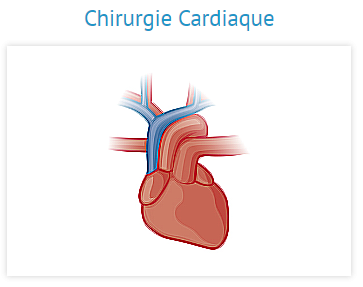 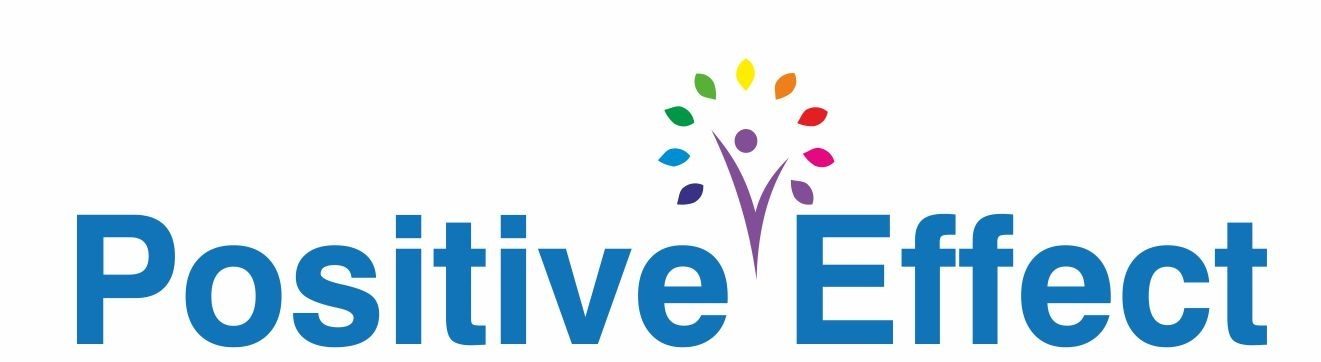 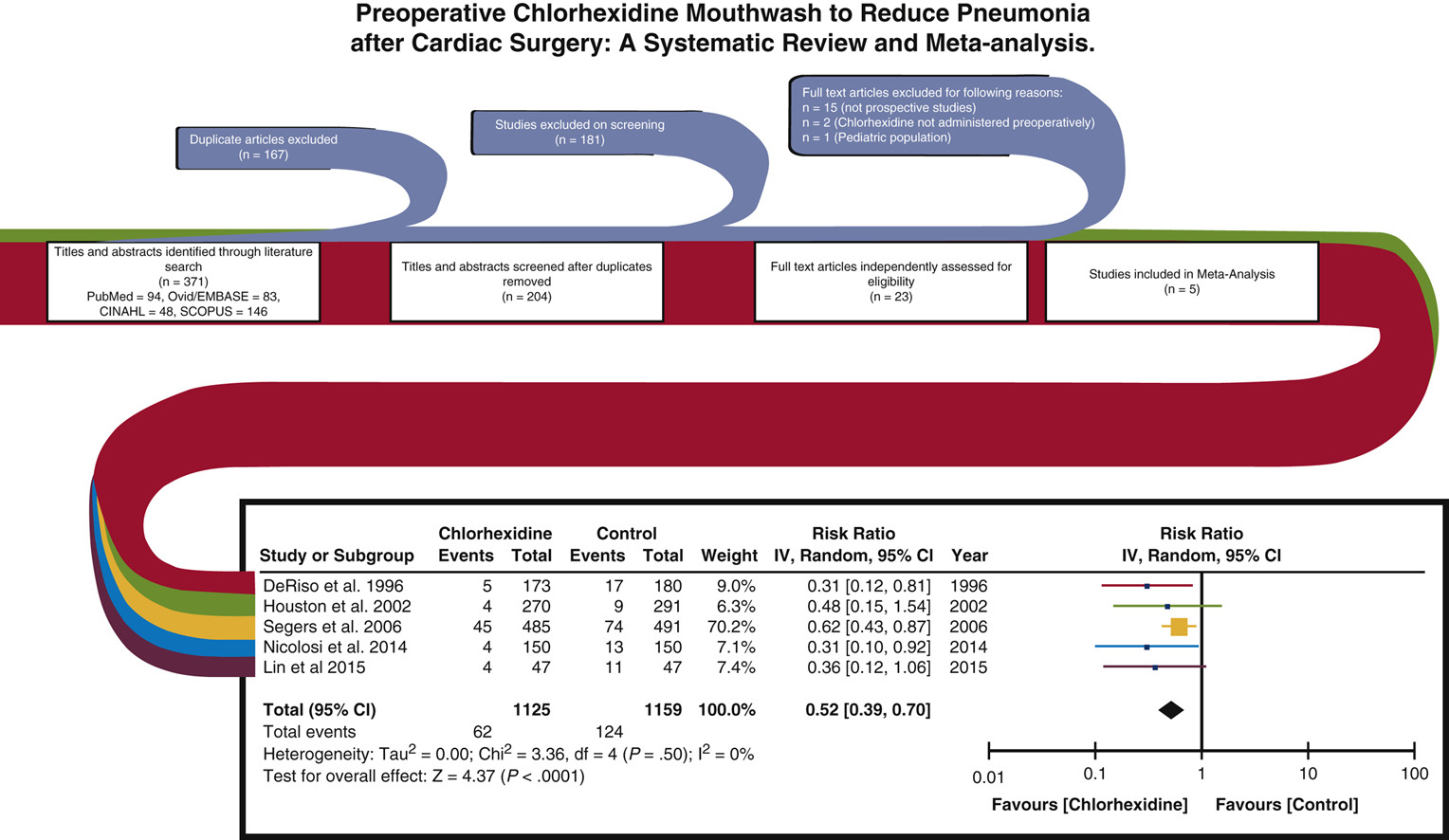 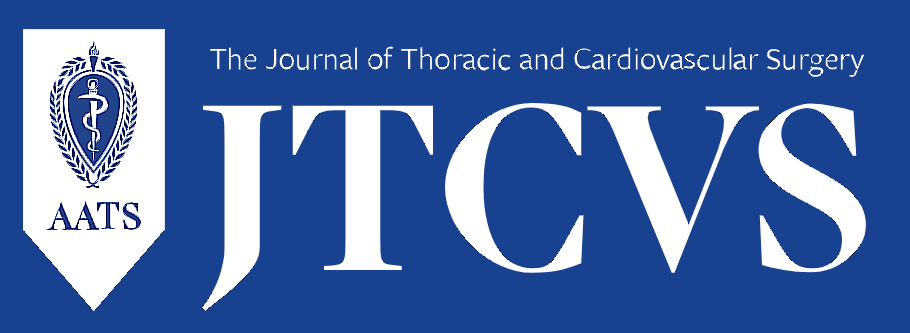 Items de réhabilitation améliorée et morbidité pulmonaire postopératoire
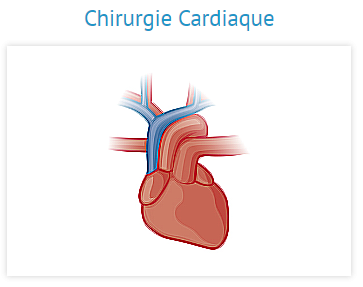 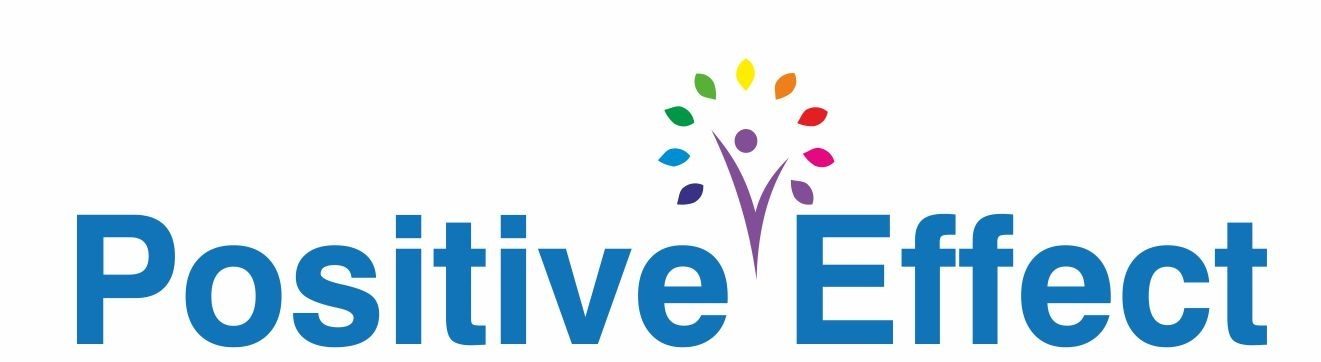 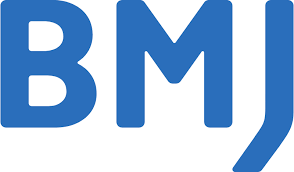 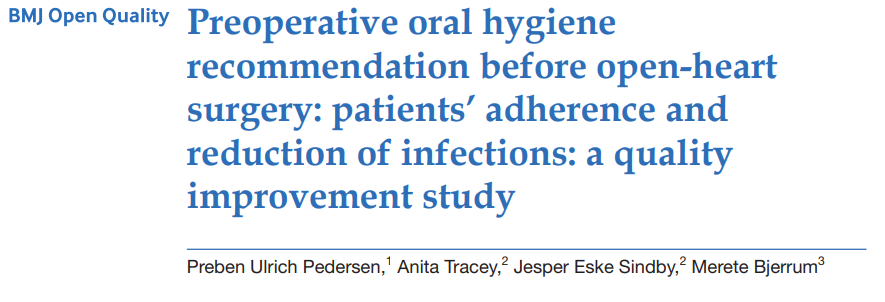 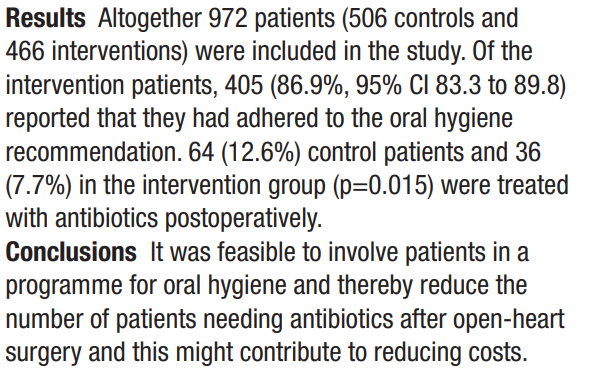 Items de réhabilitation améliorée et morbidité pulmonaire postopératoire
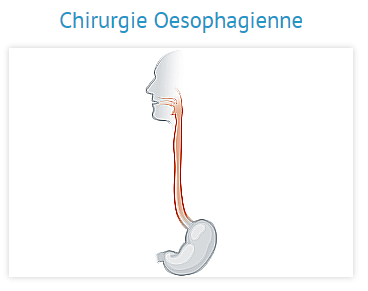 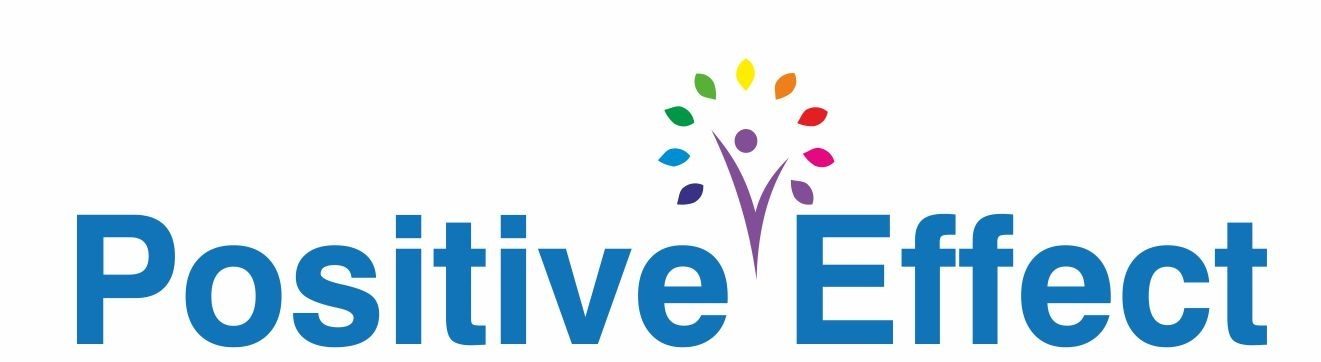 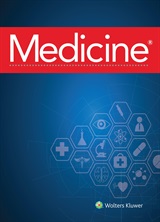 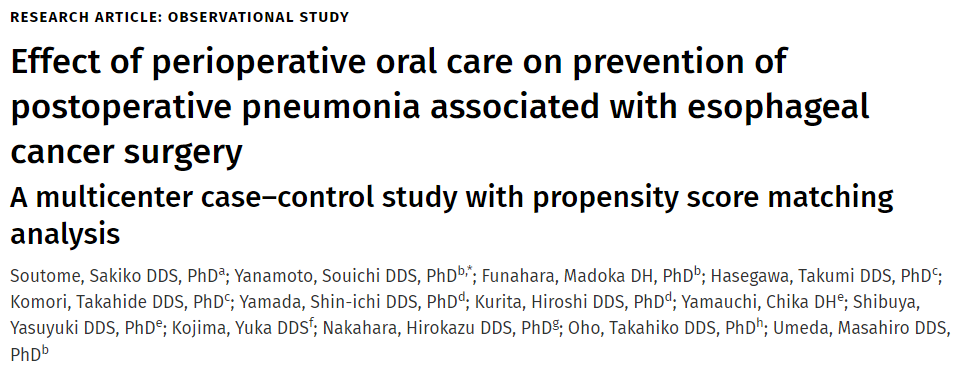 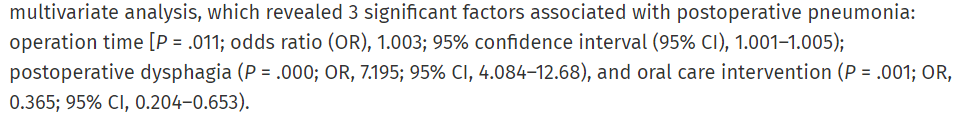 Items de réhabilitation améliorée et morbidité pulmonaire postopératoire
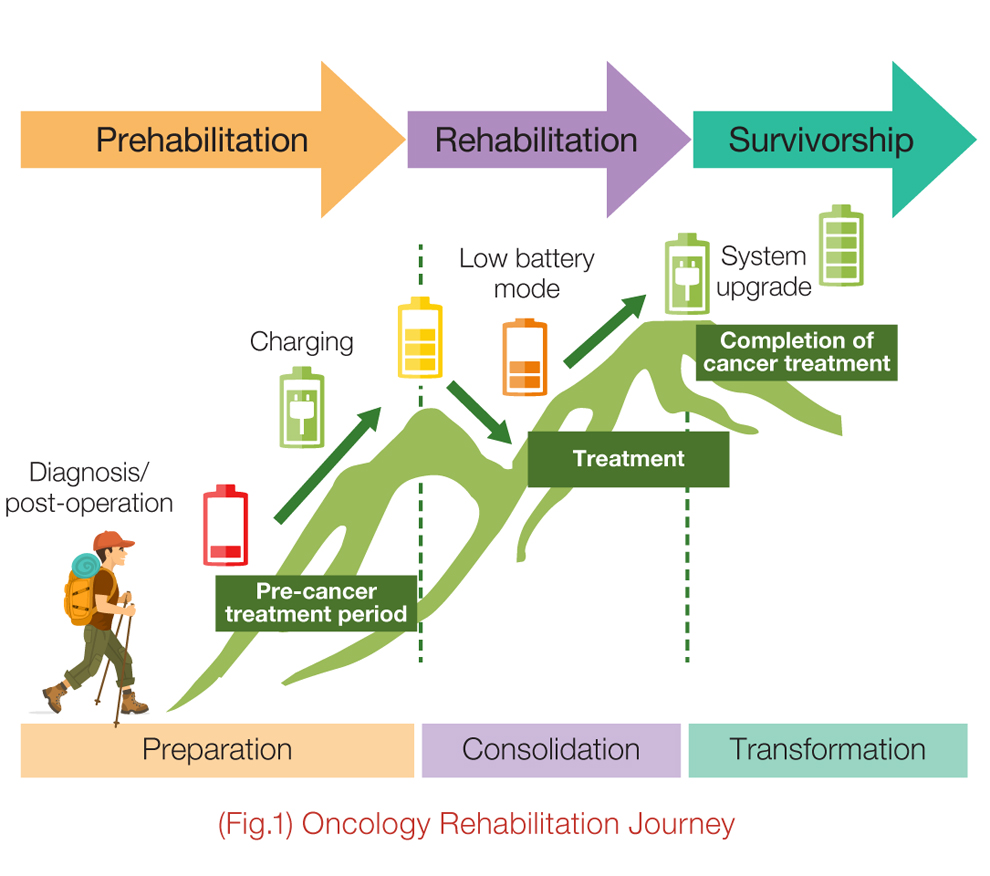 Items de réhabilitation améliorée et morbidité pulmonaire postopératoire
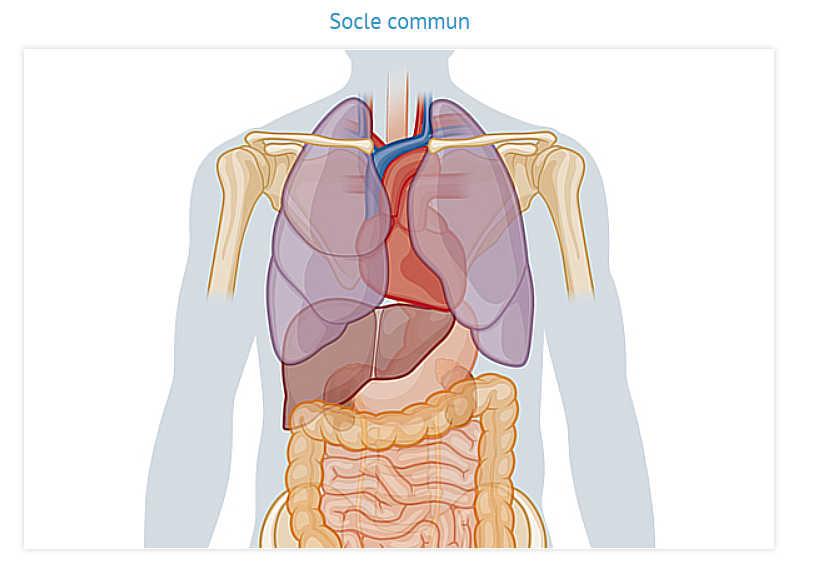 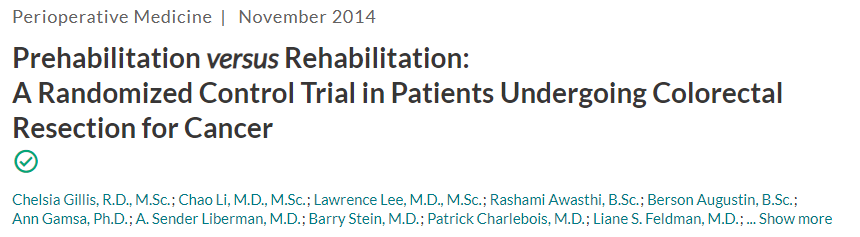 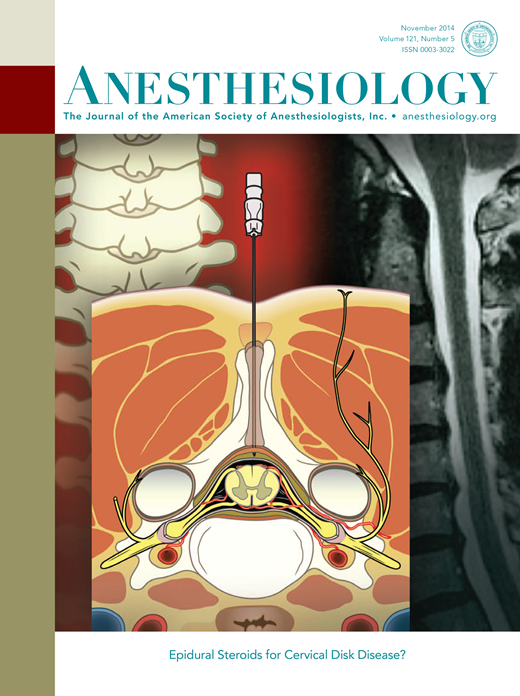 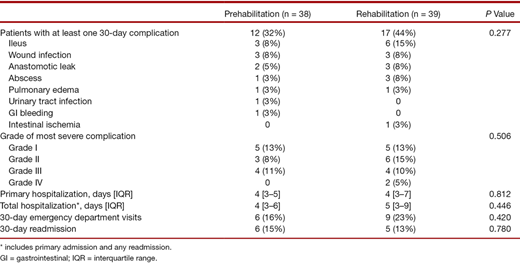 Items de réhabilitation améliorée et morbidité pulmonaire postopératoire
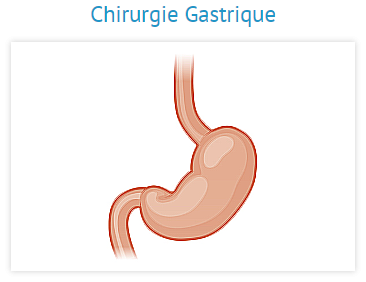 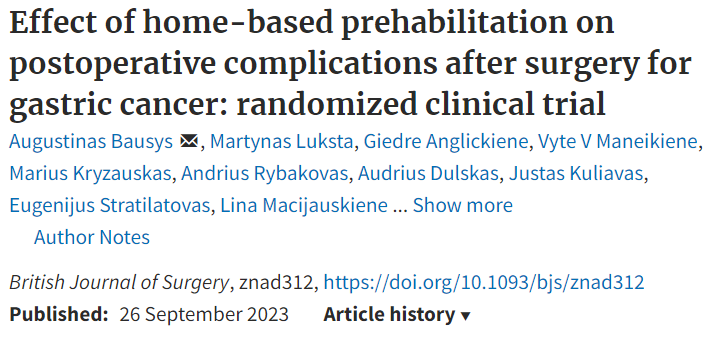 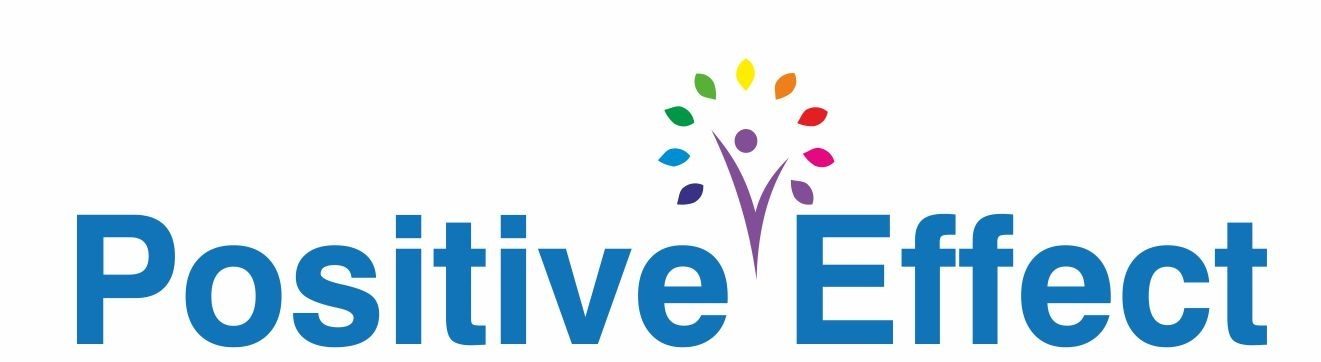 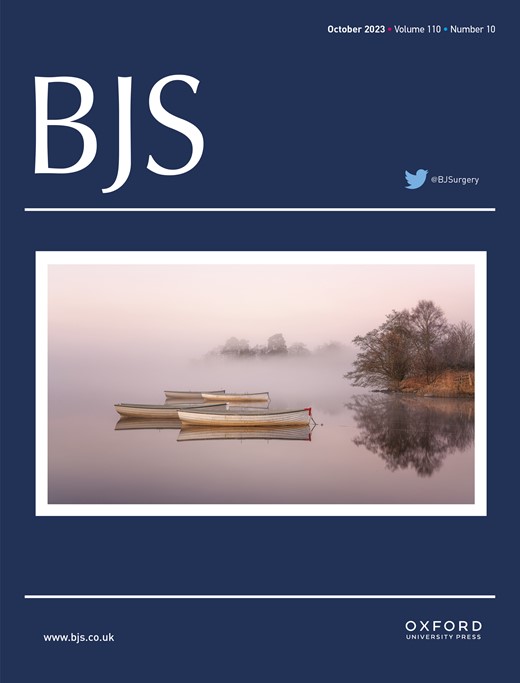 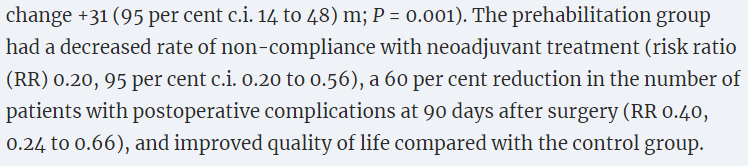 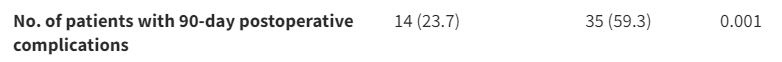 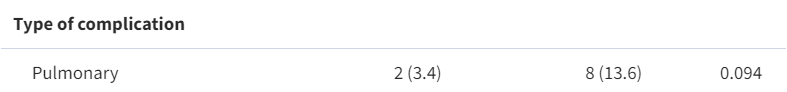 Items de réhabilitation améliorée et morbidité pulmonaire postopératoire
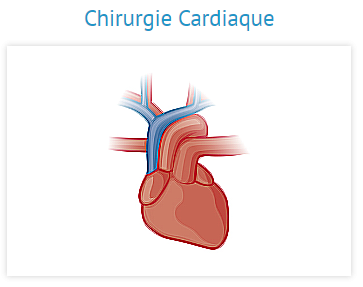 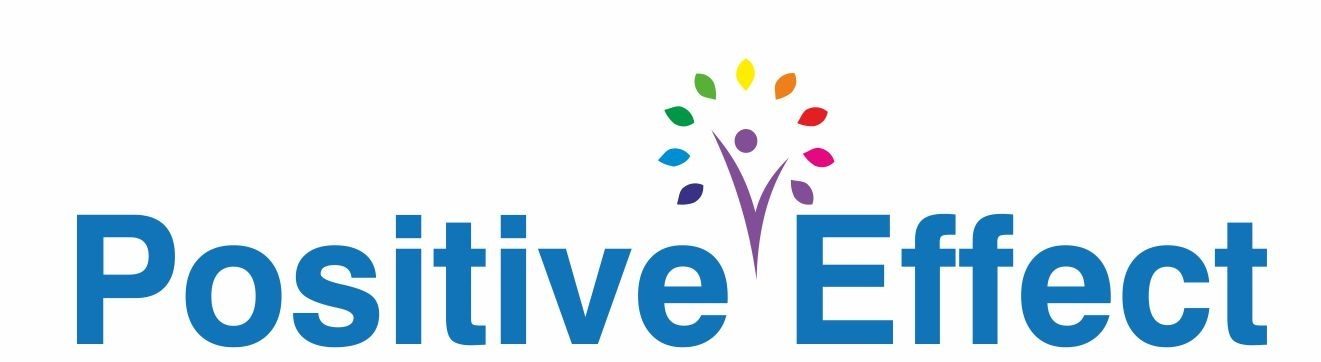 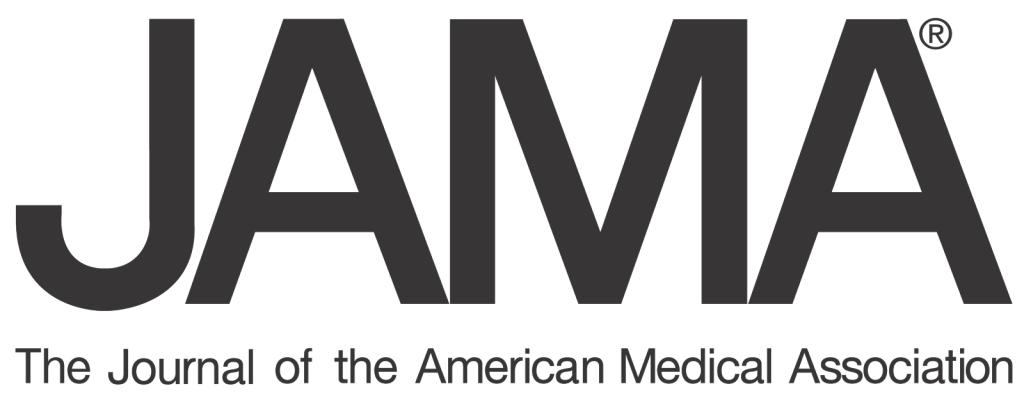 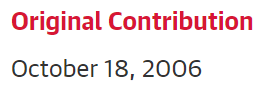 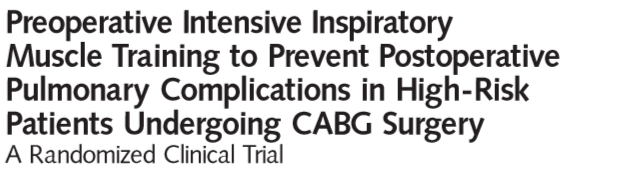 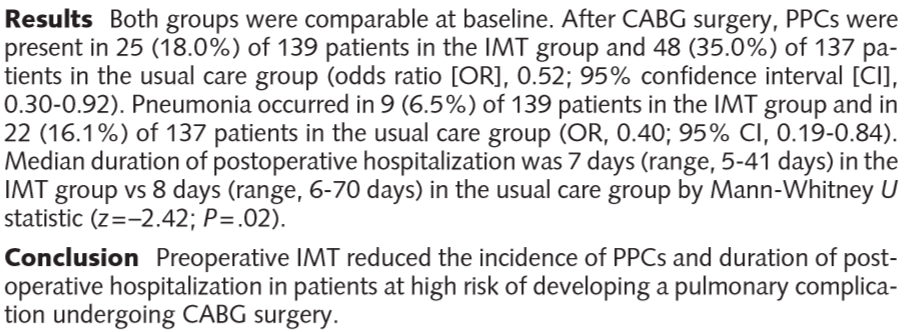 Items de réhabilitation améliorée et morbidité pulmonaire postopératoire
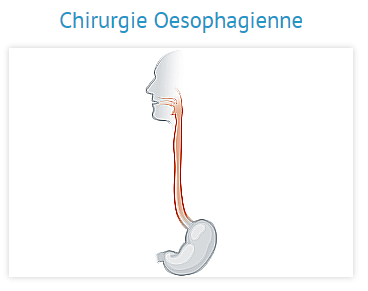 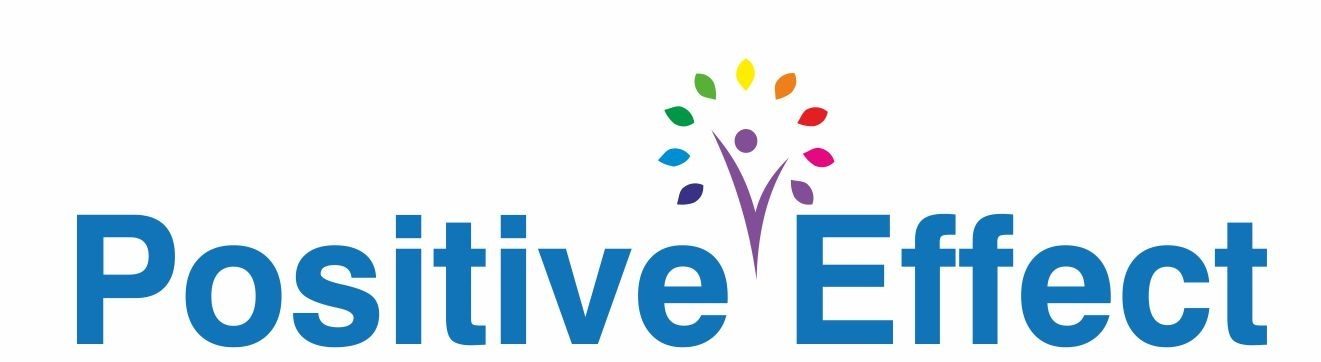 ?
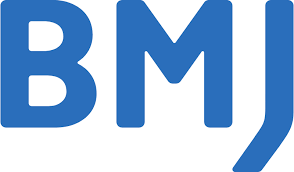 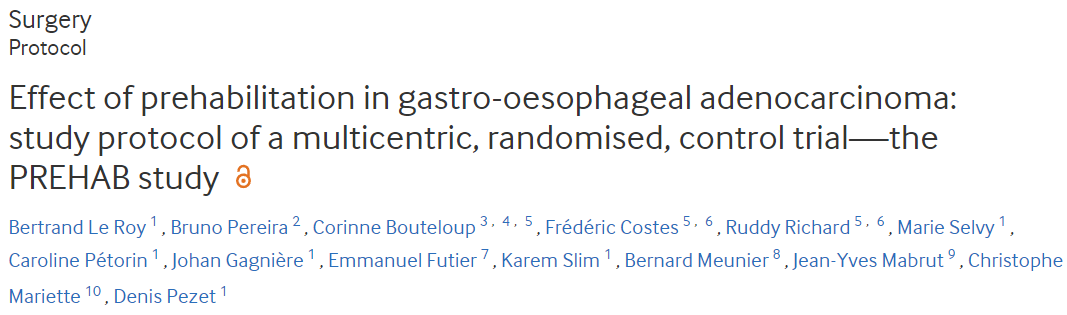 Items de réhabilitation améliorée et morbidité pulmonaire postopératoire
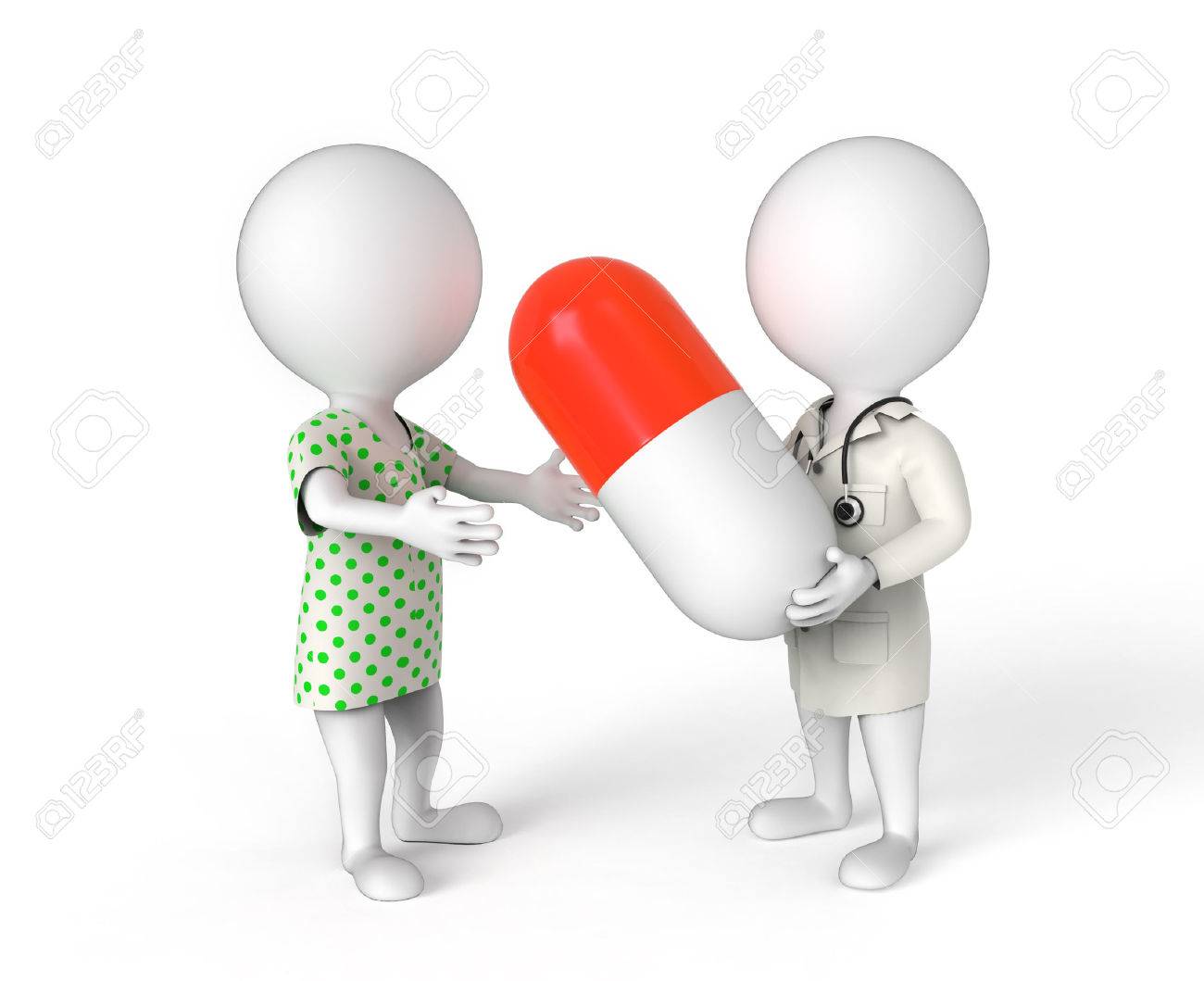 Items de réhabilitation améliorée et morbidité pulmonaire postopératoire
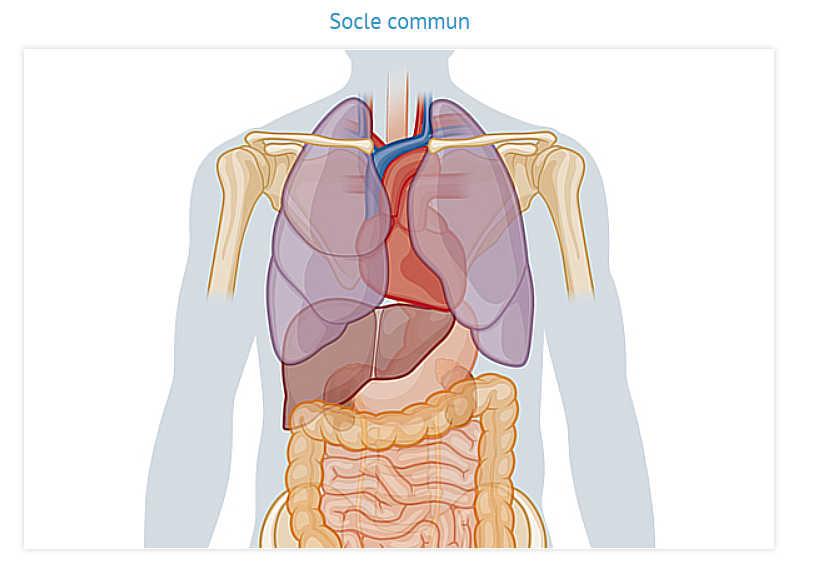 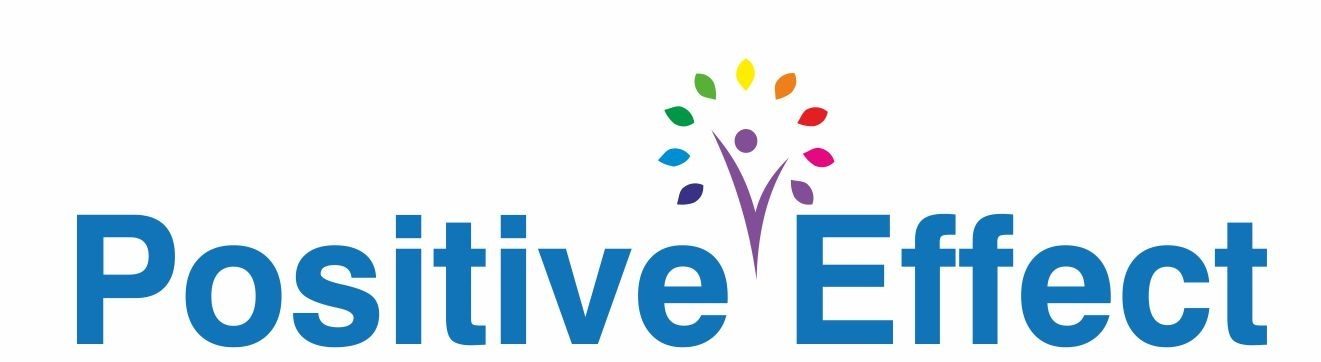 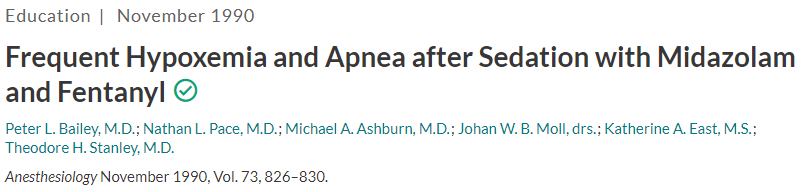 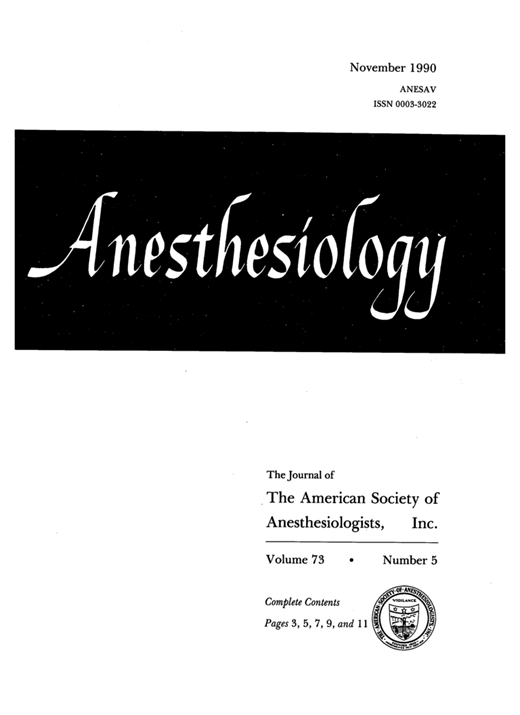 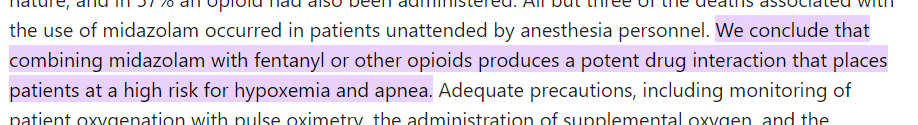 Items de réhabilitation améliorée et morbidité pulmonaire postopératoire
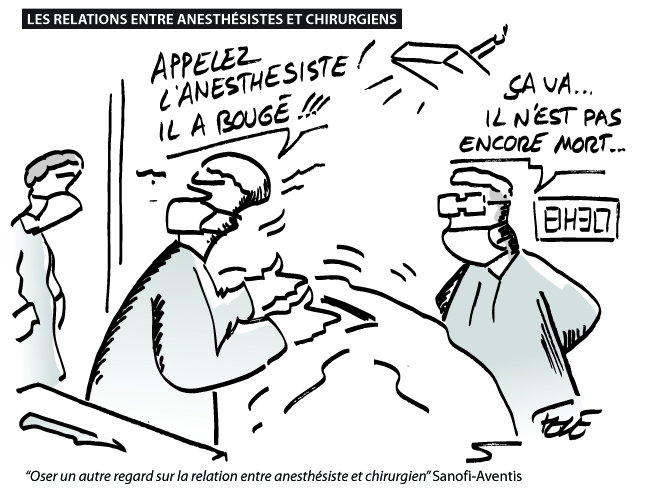 Items de réhabilitation améliorée et morbidité pulmonaire postopératoire
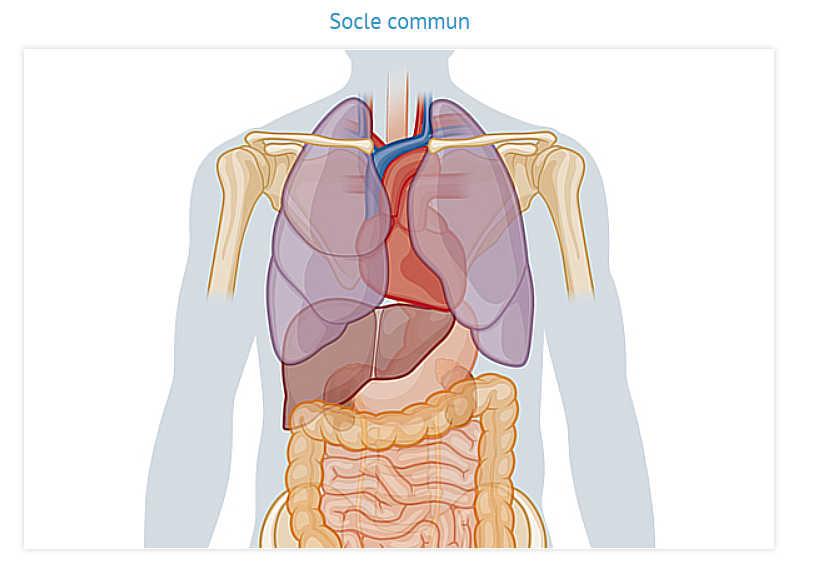 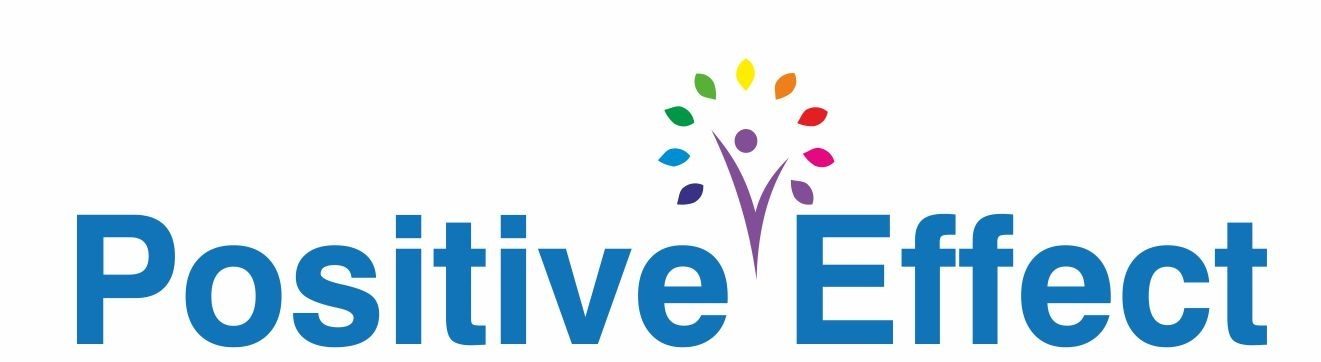 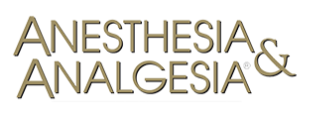 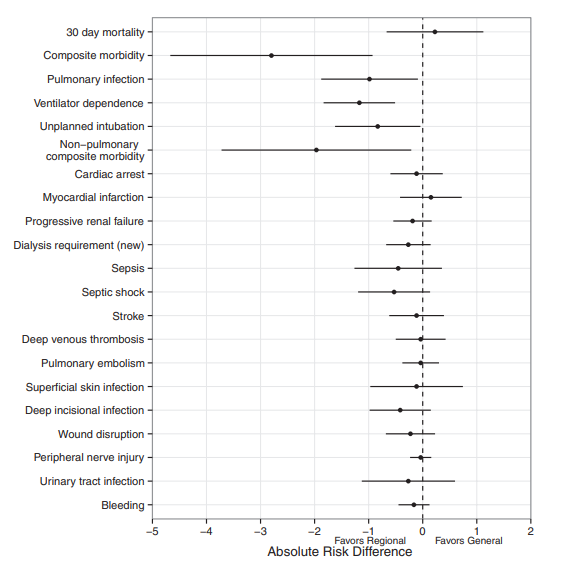 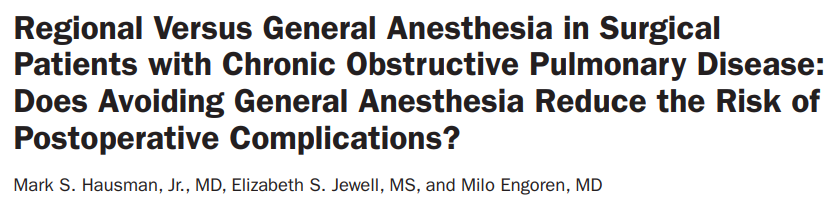 2644 AG vs. 2644 ALR.                           BPCO

“The use of regional anesthesia in patients with COPD is associated with lower incidences of composite morbidity, pneumonia, prolonged ventilator dependence, and unplanned postoperative intubation.”
Items de réhabilitation améliorée et morbidité pulmonaire postopératoire
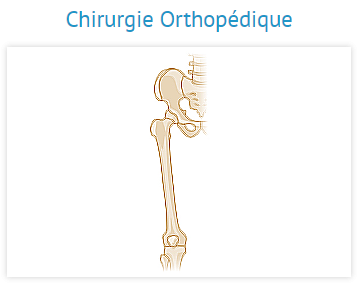 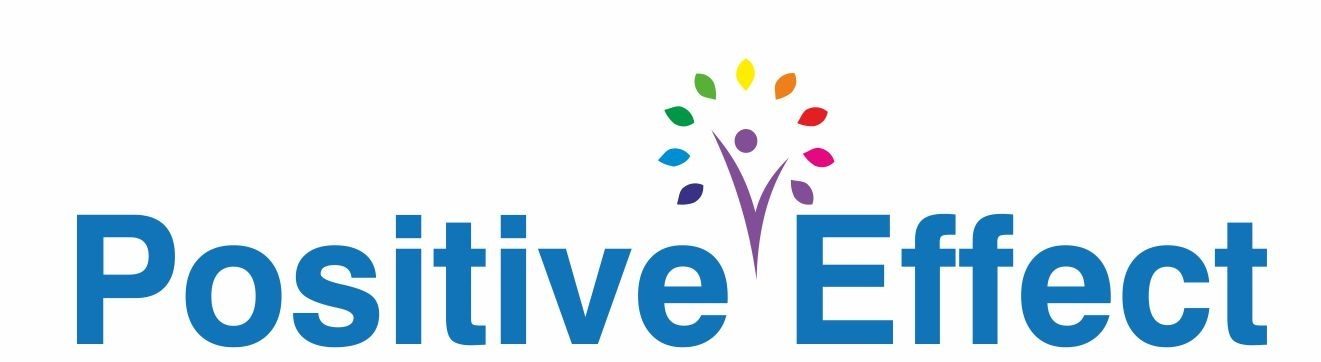 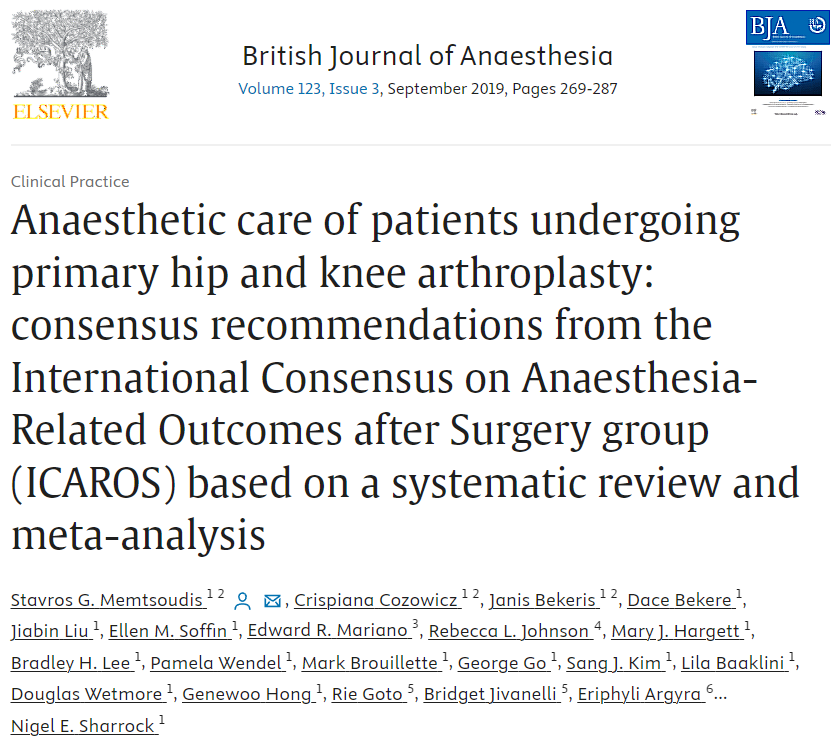 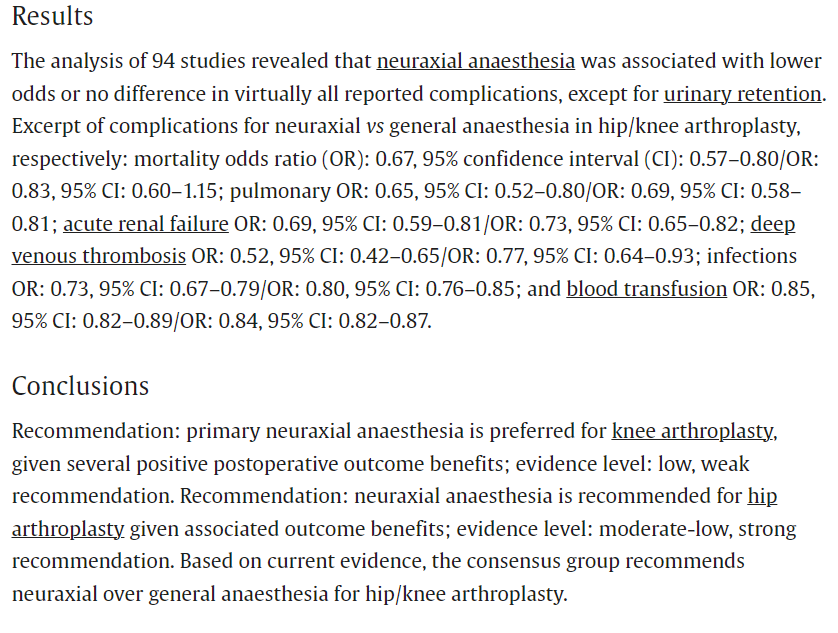 Items de réhabilitation améliorée et morbidité pulmonaire postopératoire
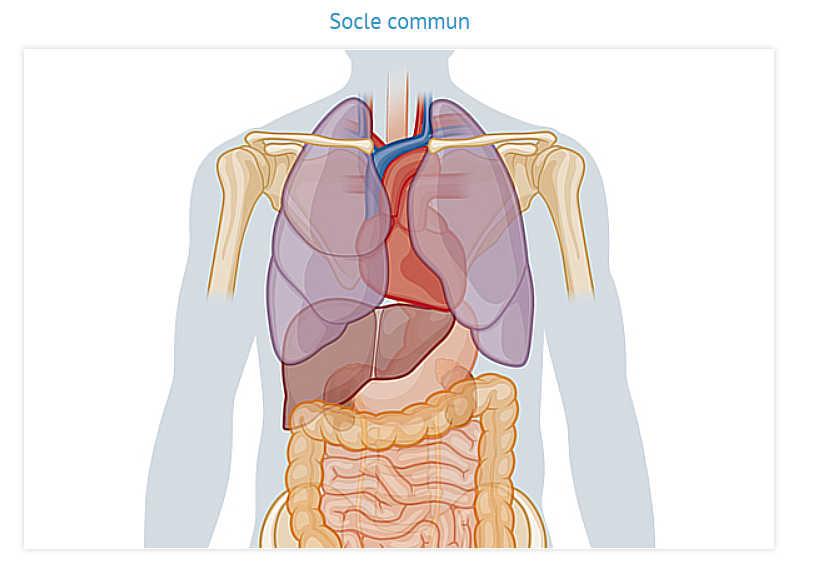 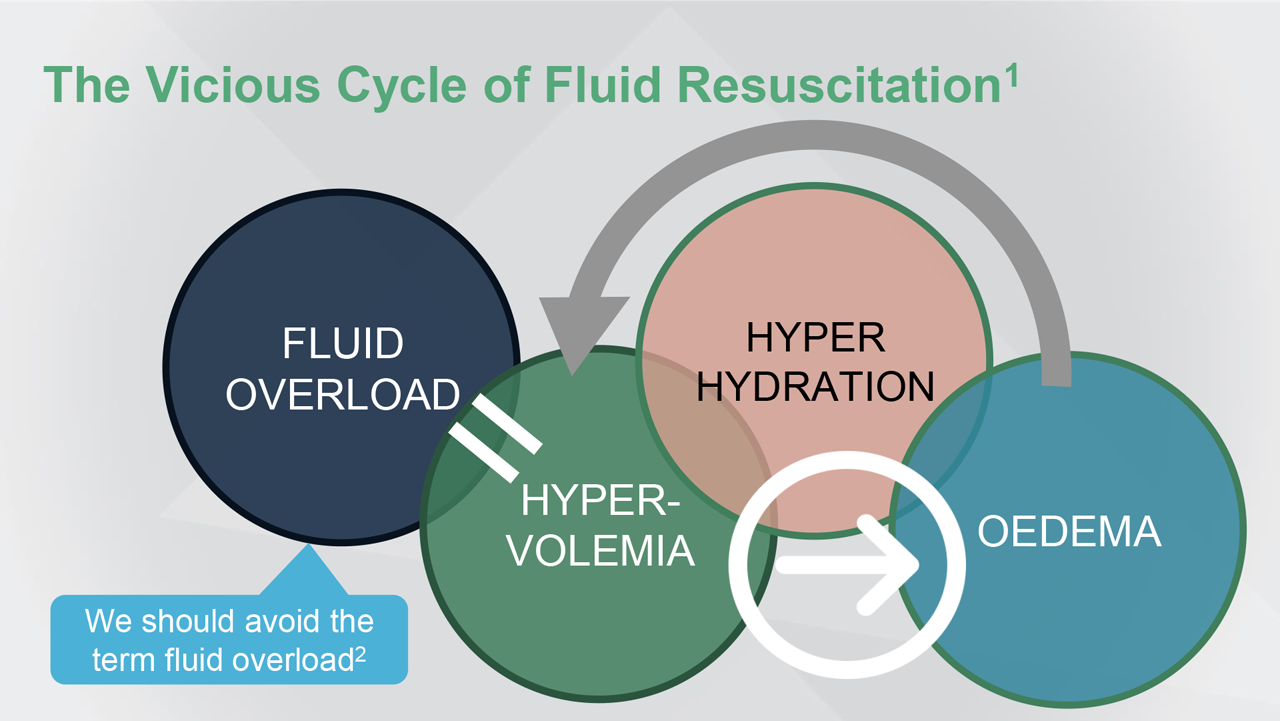 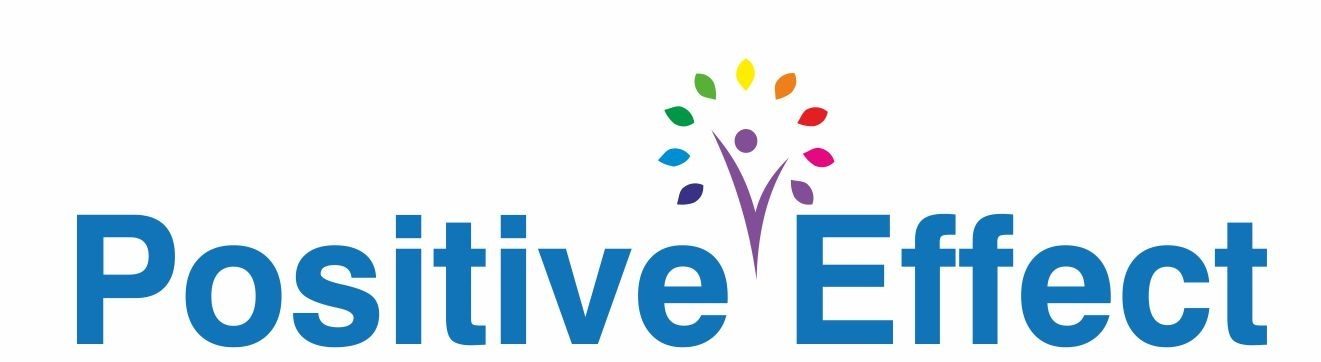 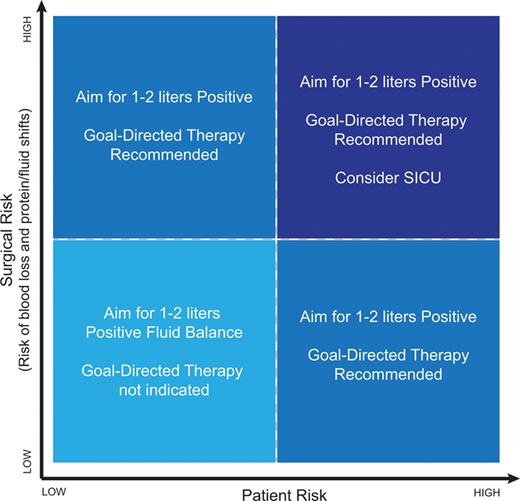 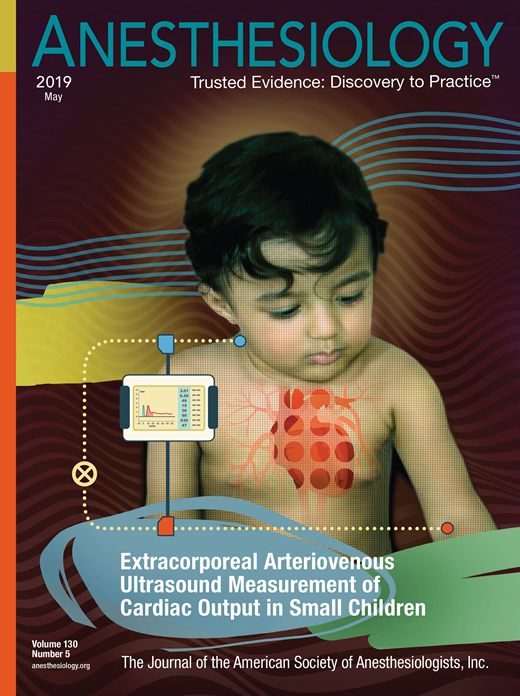 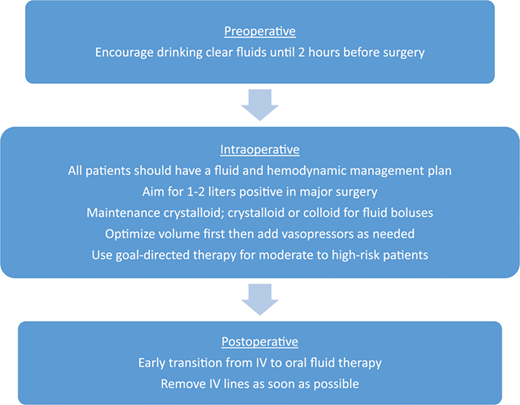 Items de réhabilitation améliorée et morbidité pulmonaire postopératoire
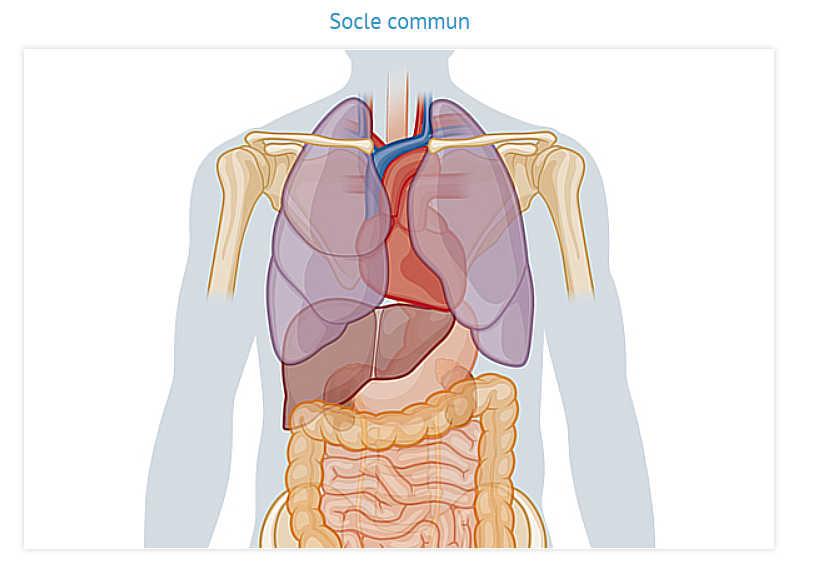 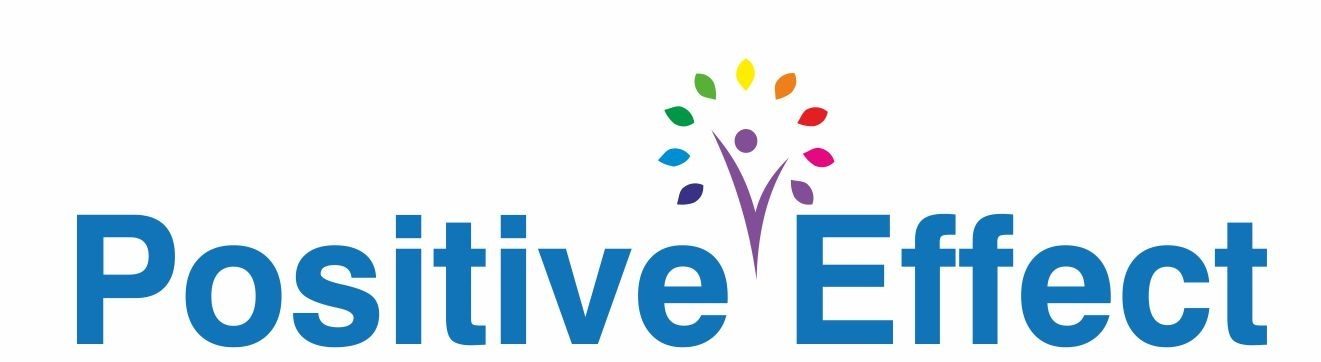 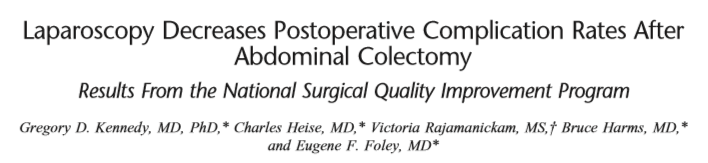 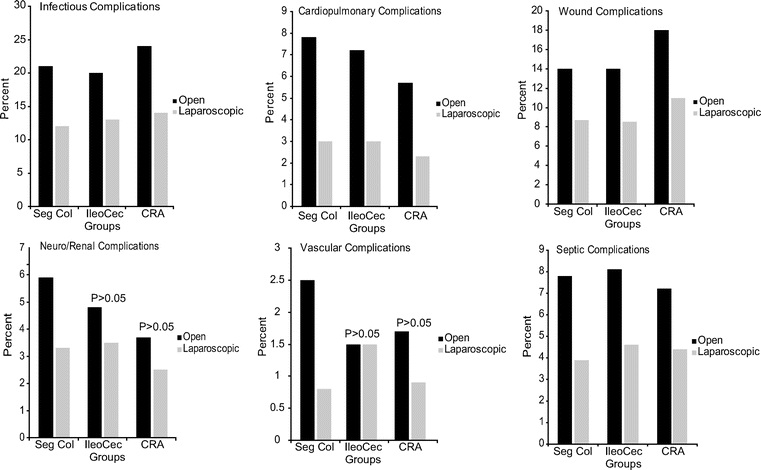 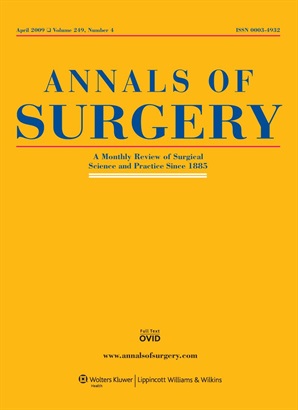 Items de réhabilitation améliorée et morbidité pulmonaire postopératoire
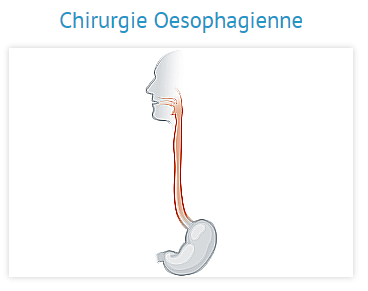 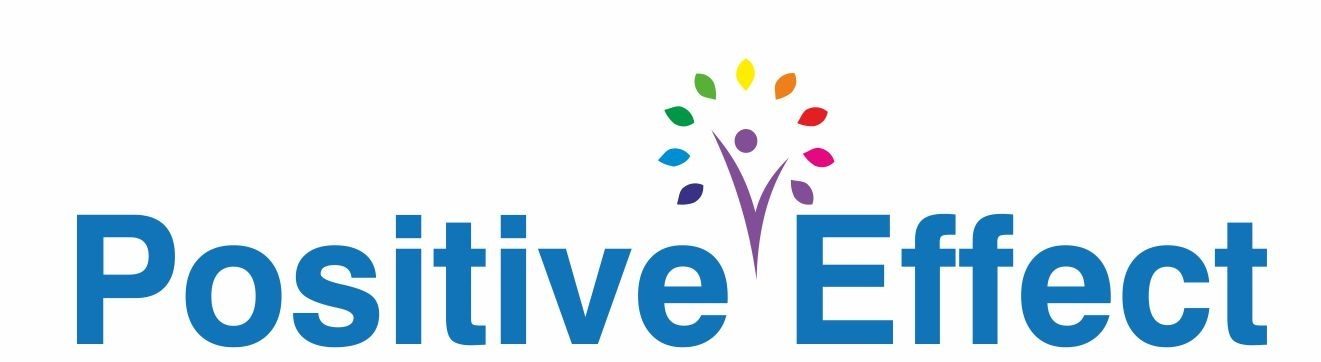 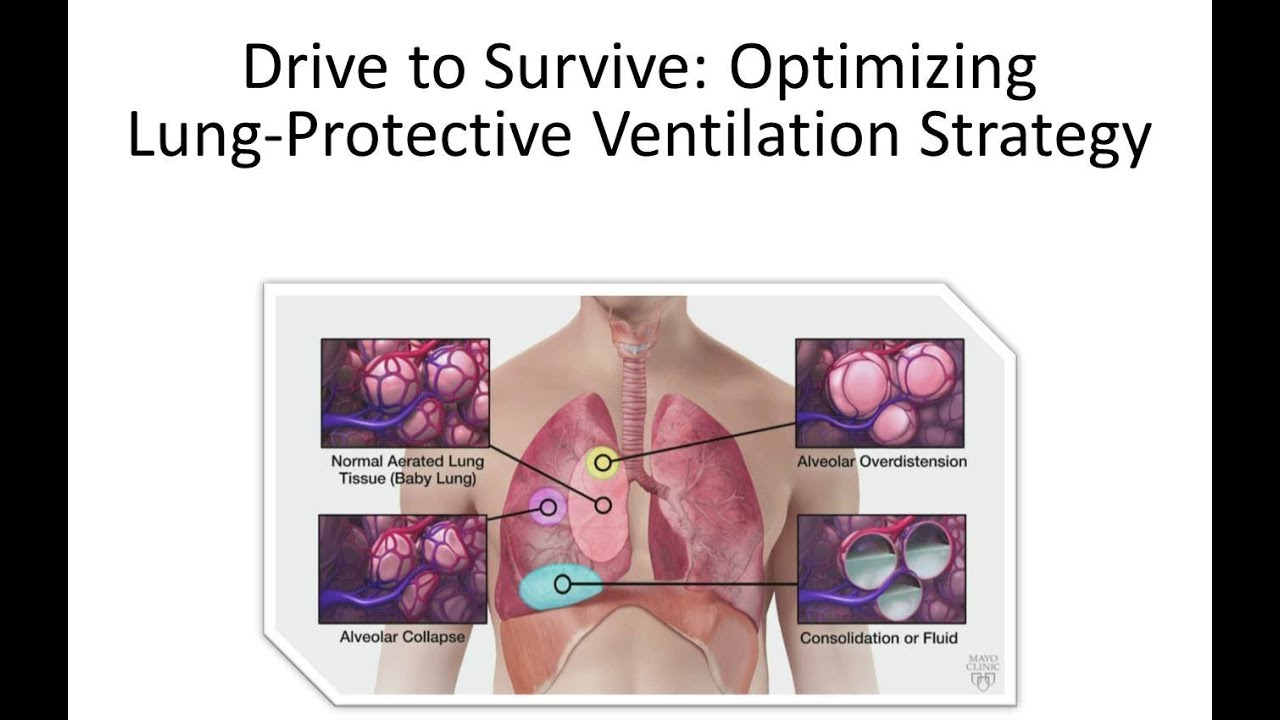 Items de réhabilitation améliorée et morbidité pulmonaire postopératoire
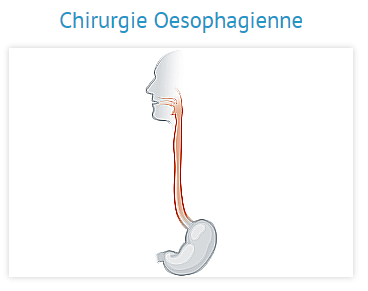 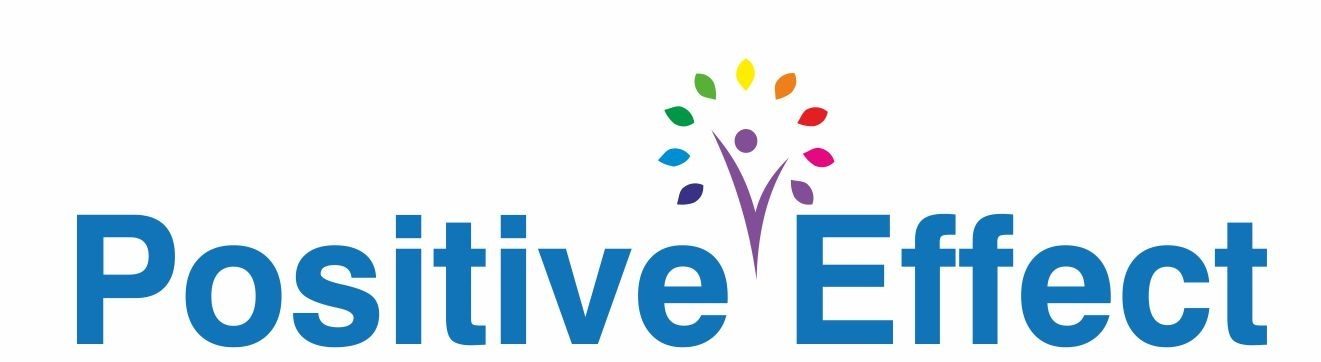 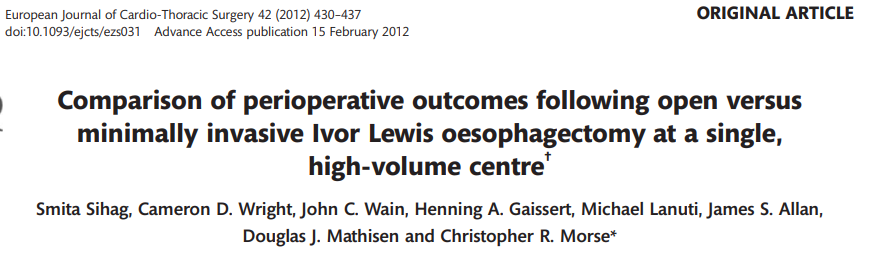 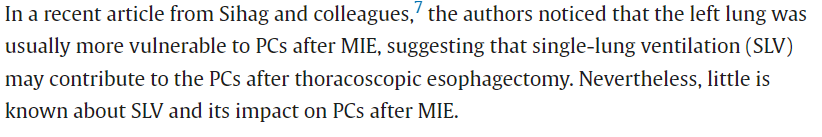 Items de réhabilitation améliorée et morbidité pulmonaire postopératoire
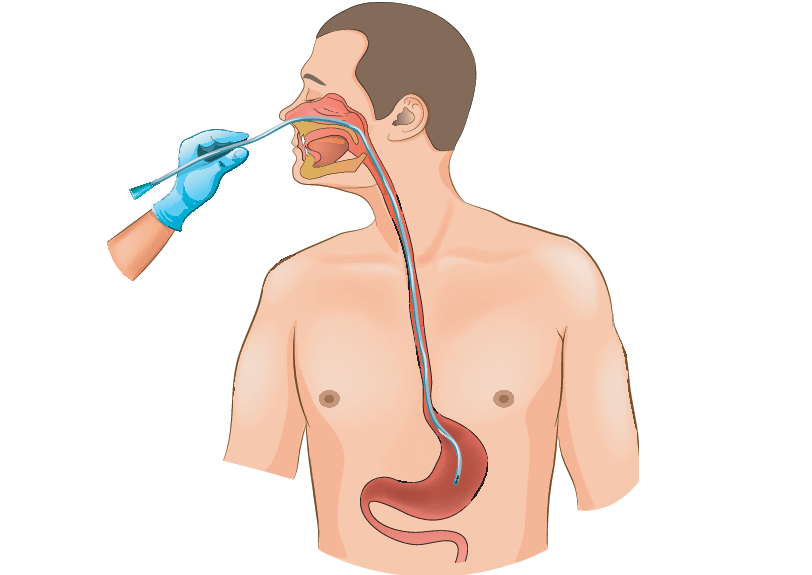 Items de réhabilitation améliorée et morbidité pulmonaire postopératoire
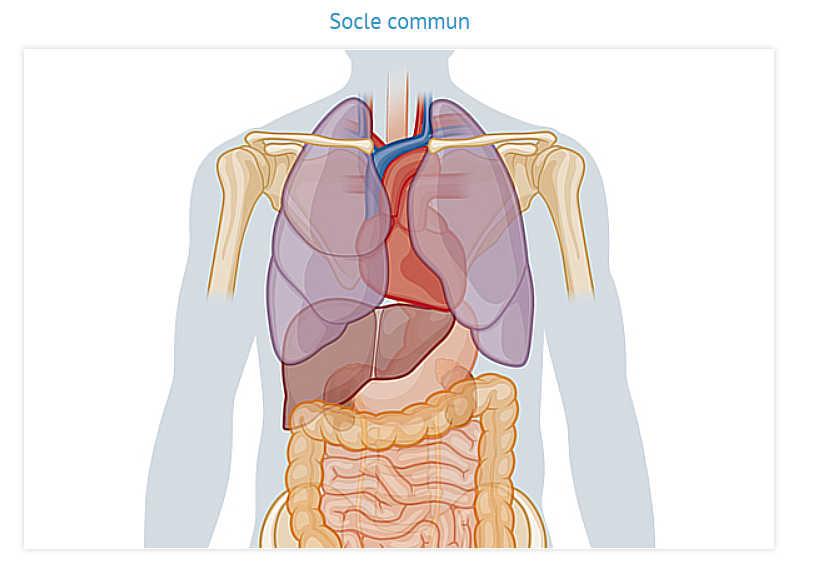 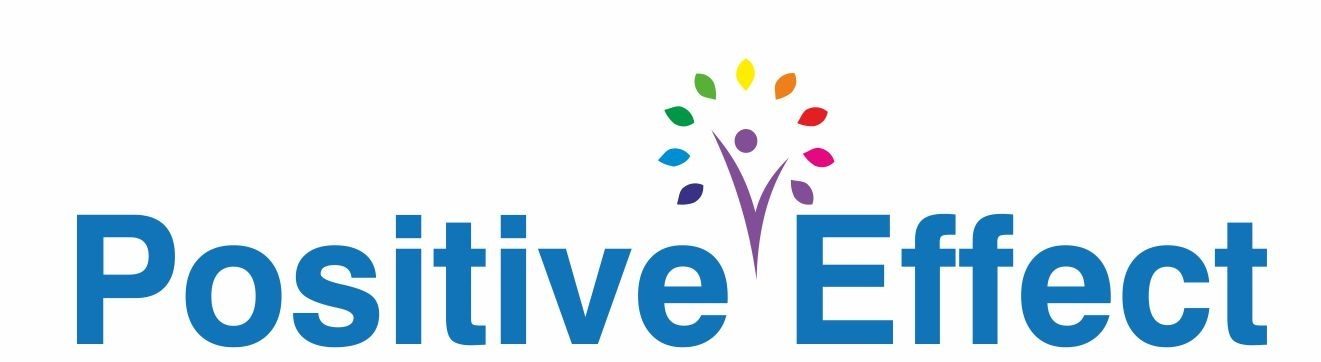 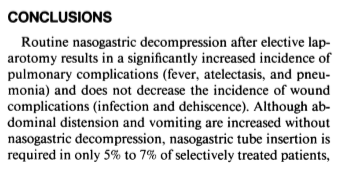 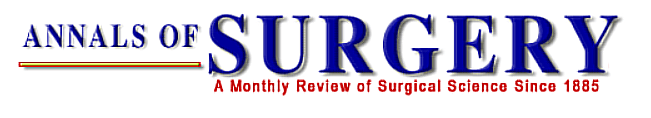 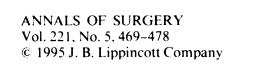 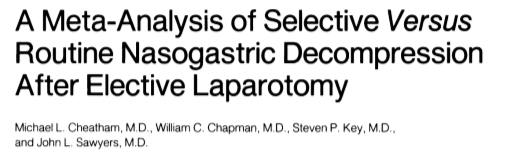 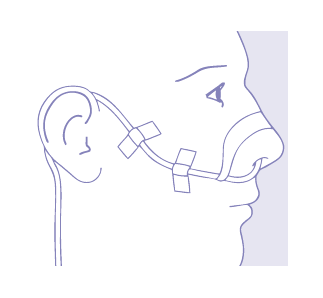 Items de réhabilitation améliorée et morbidité pulmonaire postopératoire
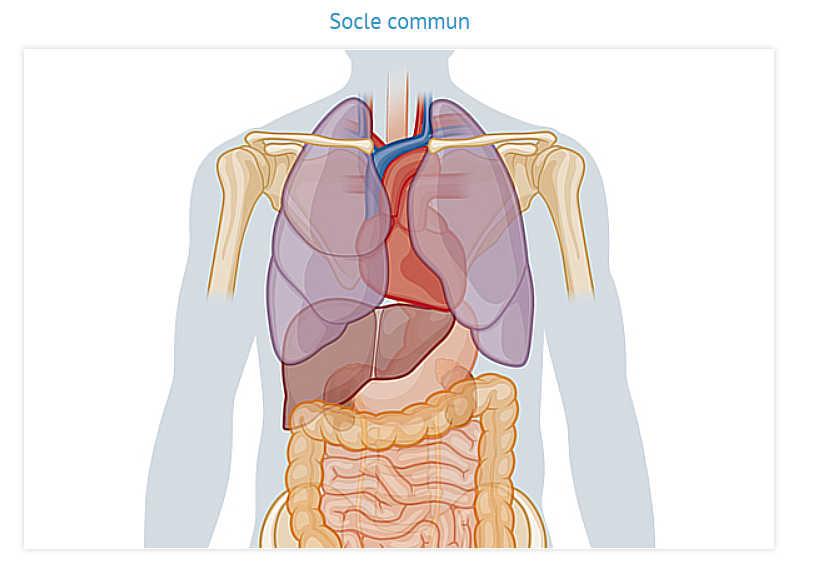 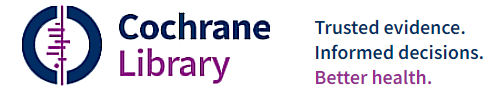 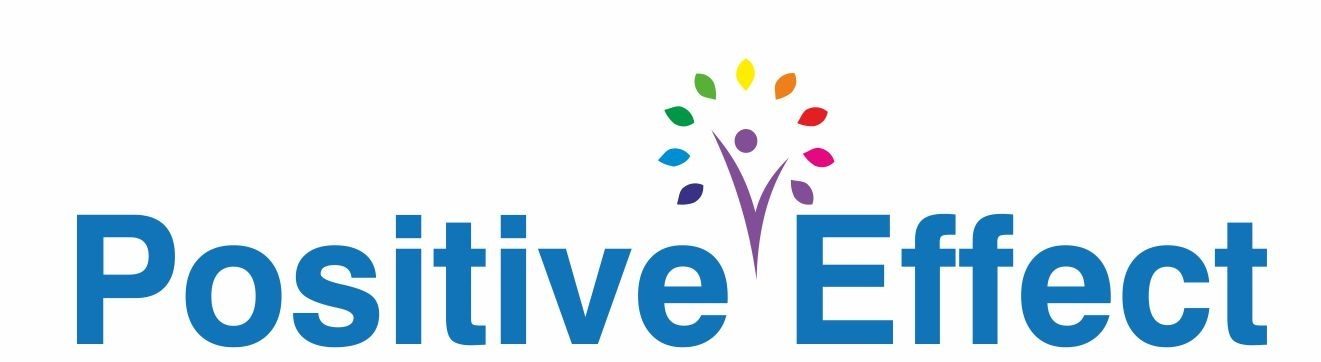 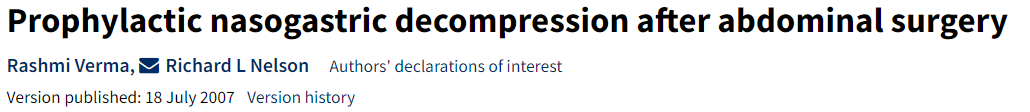 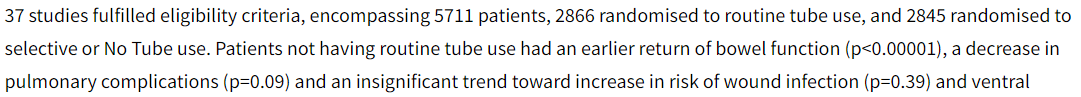 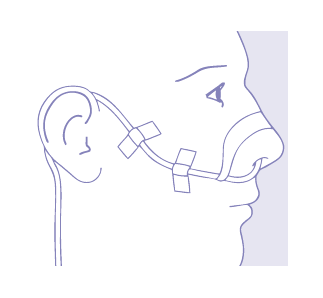 Items de réhabilitation améliorée et morbidité pulmonaire postopératoire
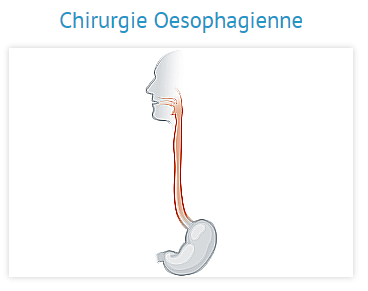 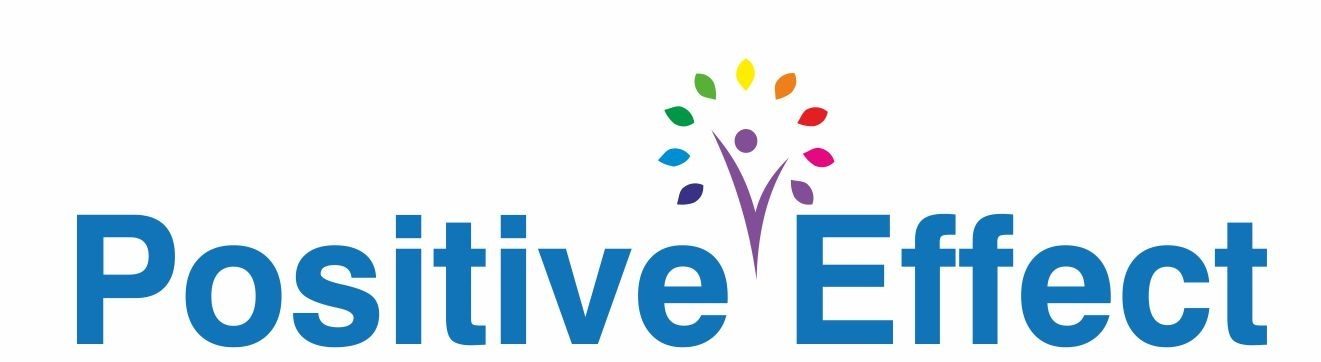 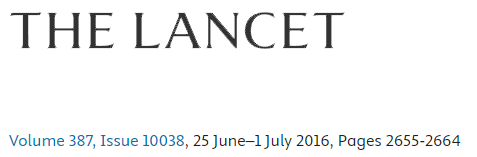 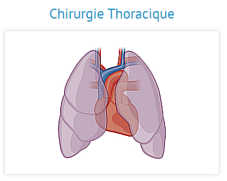 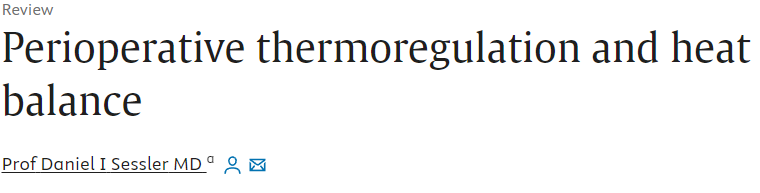 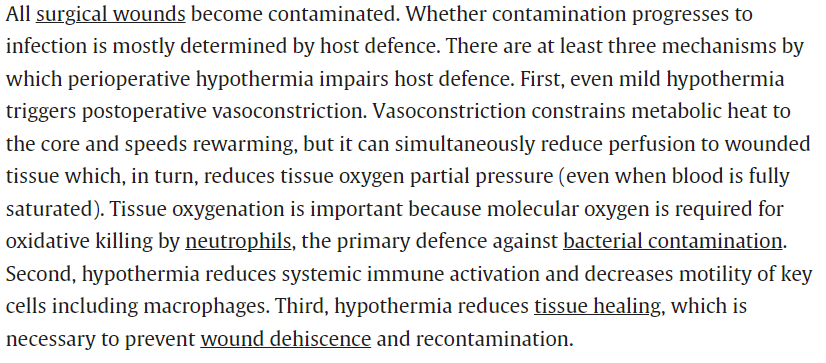 Items de réhabilitation améliorée et morbidité pulmonaire postopératoire
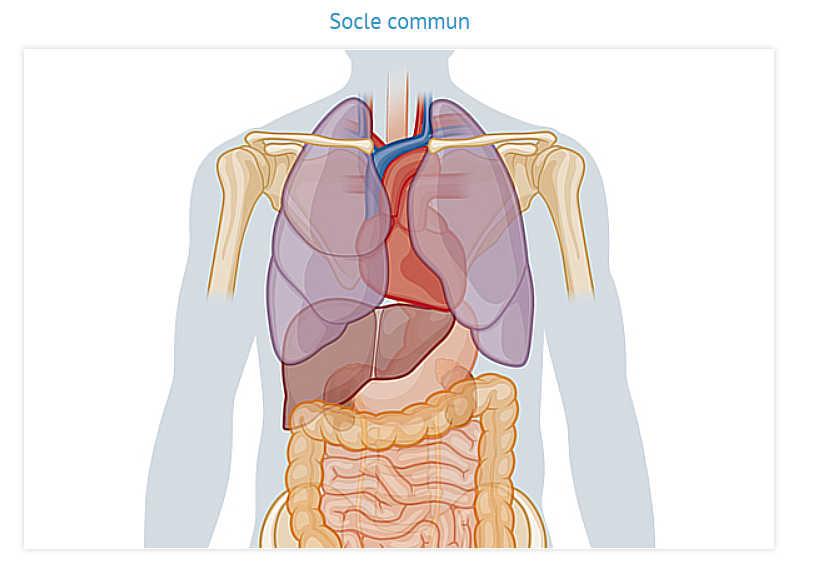 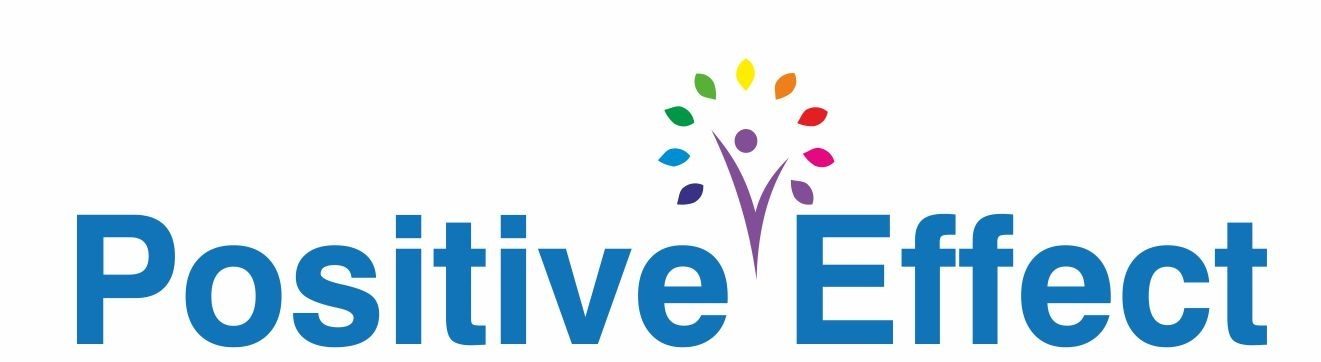 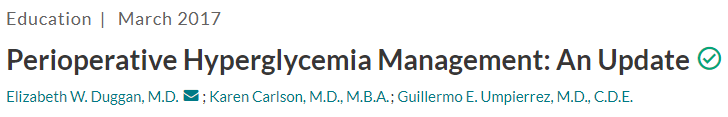 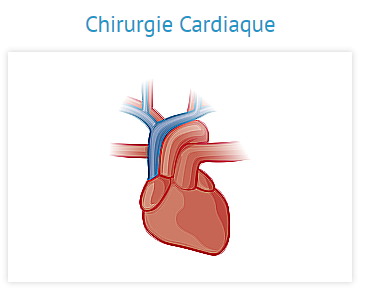 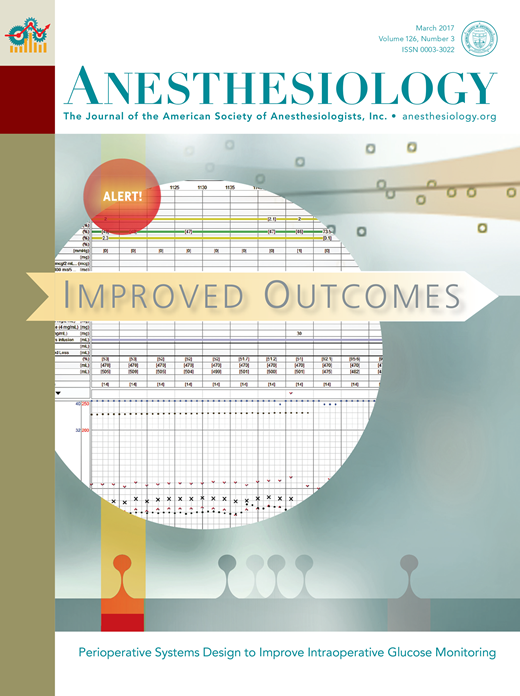 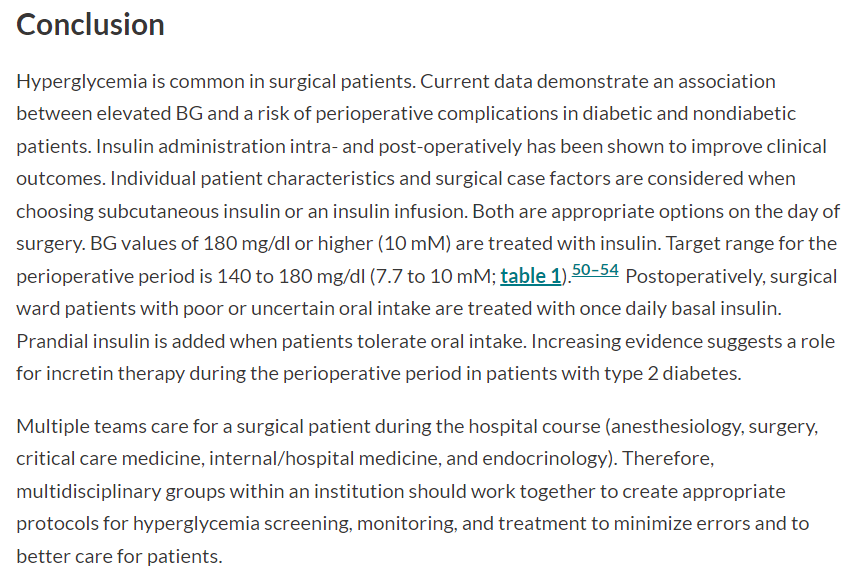 Items de réhabilitation améliorée et morbidité pulmonaire postopératoire
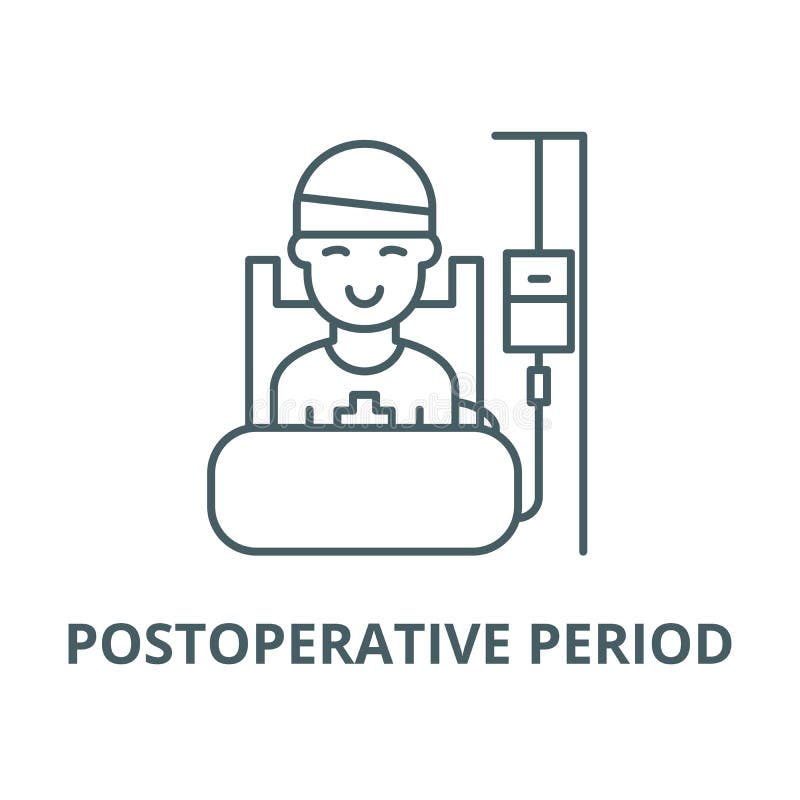 Items de réhabilitation améliorée et morbidité pulmonaire postopératoire
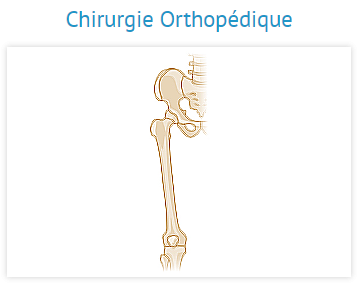 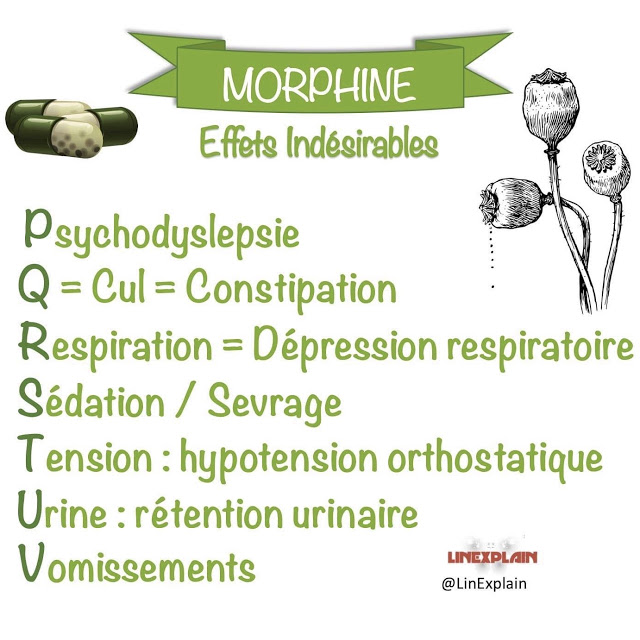 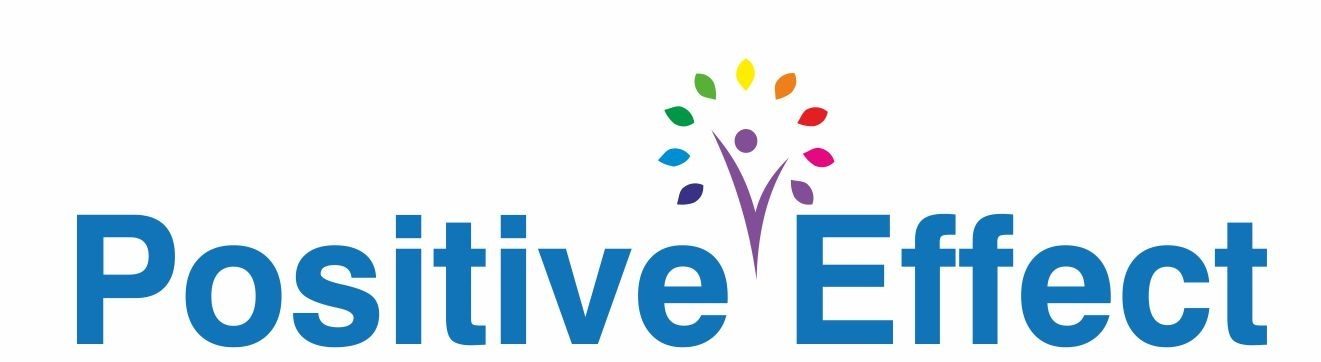 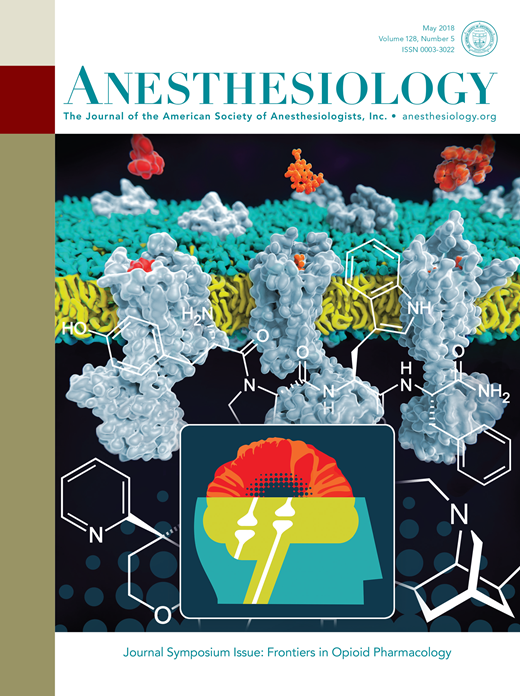 Total hip arthroplasty 

More than 2 modes (compared to “opioids only”) 

19% fewer respiratory complications OR 0.81

26% fewer gastrointestinal complications OR 0.74
Items de réhabilitation améliorée et morbidité pulmonaire postopératoire
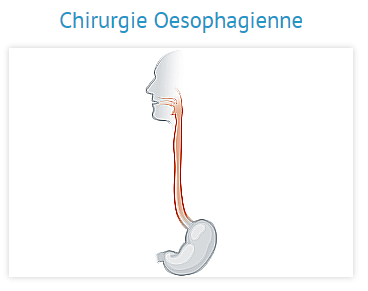 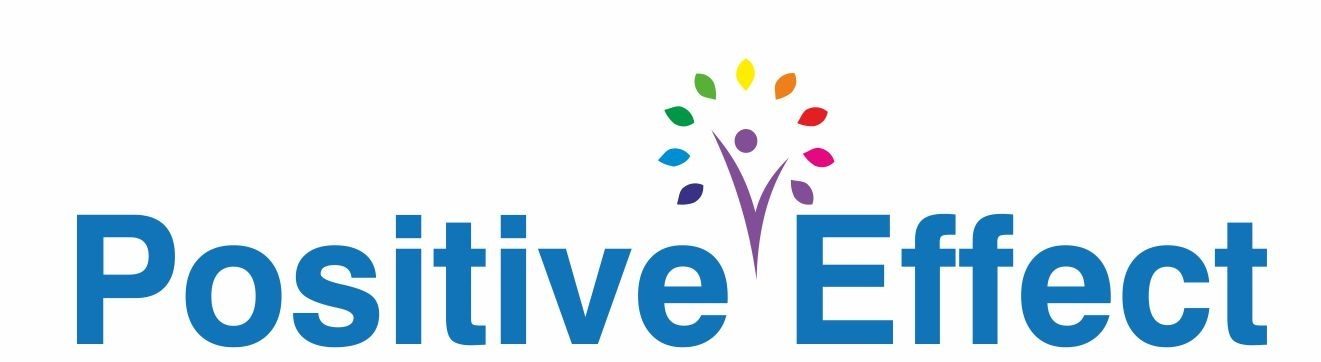 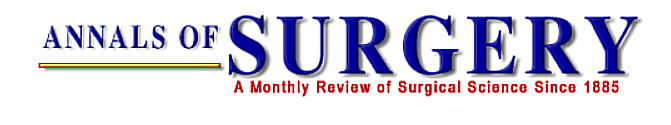 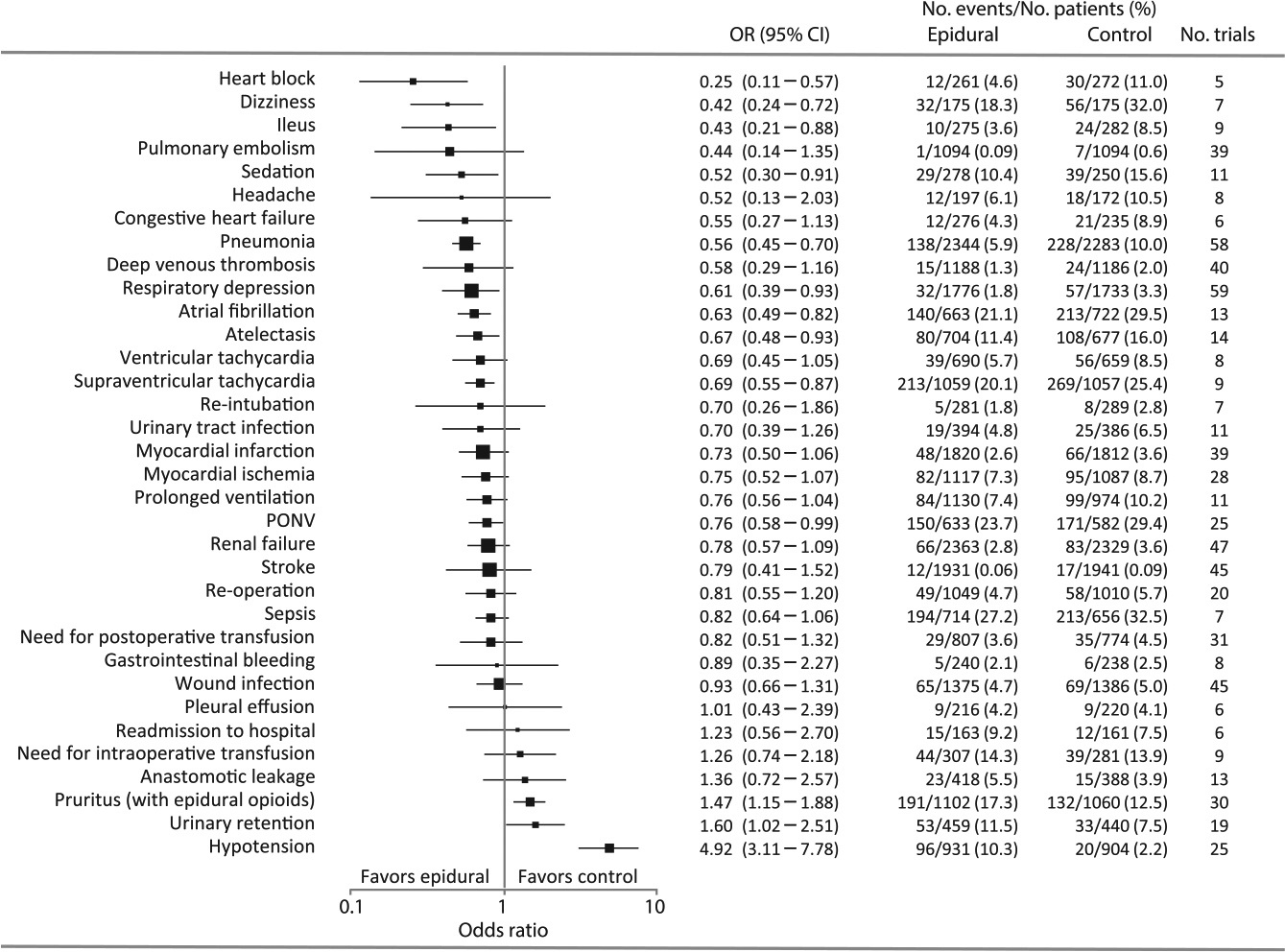 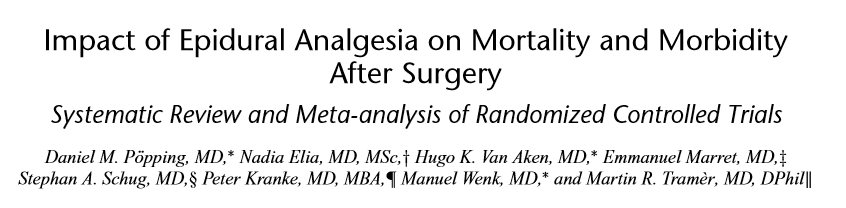 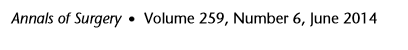 Items de réhabilitation améliorée et morbidité pulmonaire postopératoire
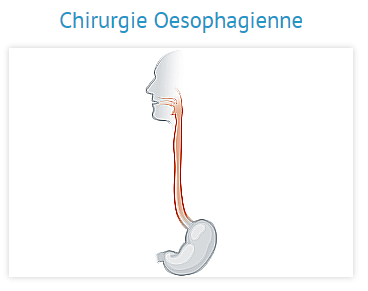 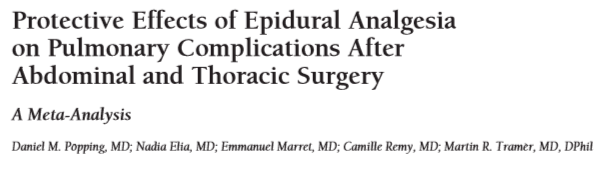 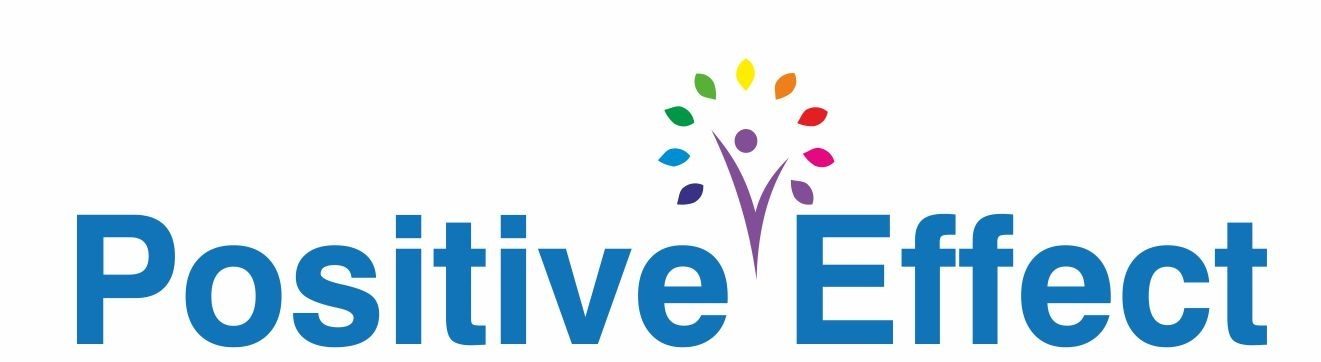 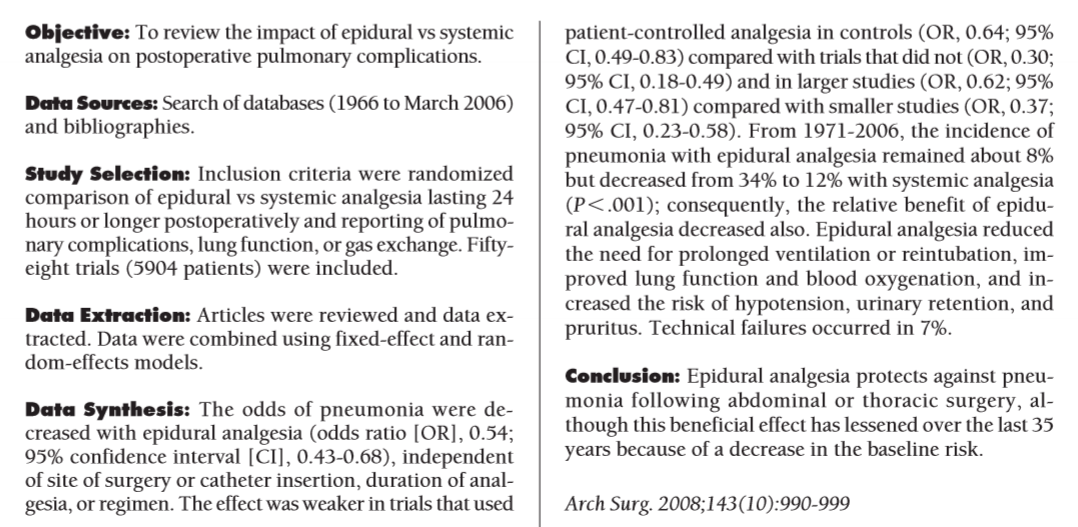 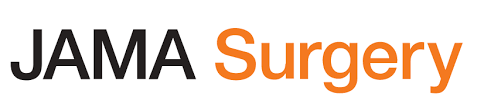 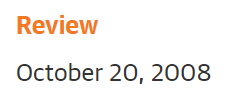 Items de réhabilitation améliorée et morbidité pulmonaire postopératoire
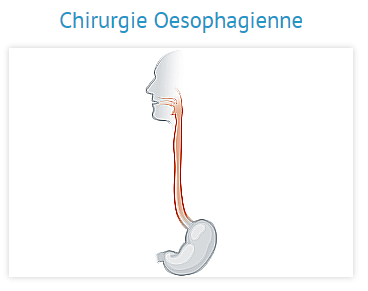 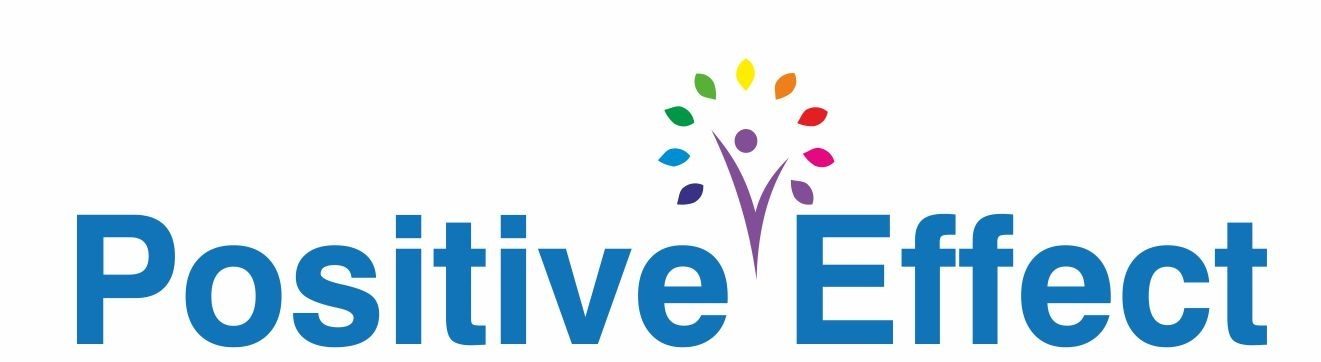 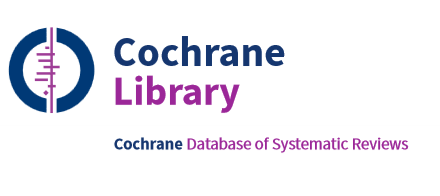 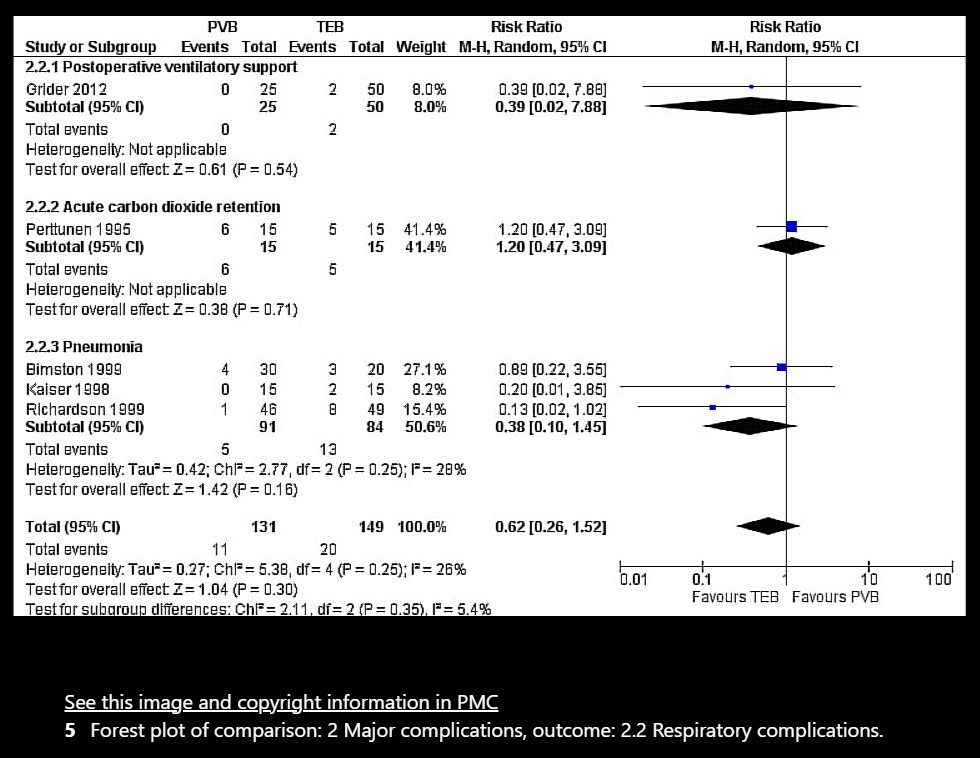 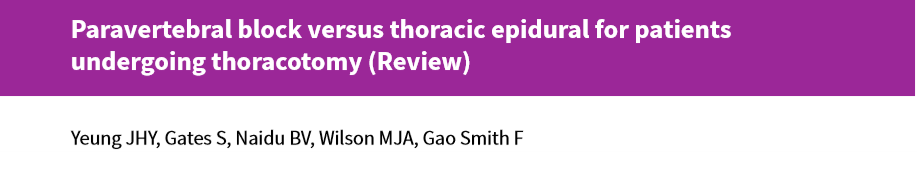 2016
Items de réhabilitation améliorée et morbidité pulmonaire postopératoire
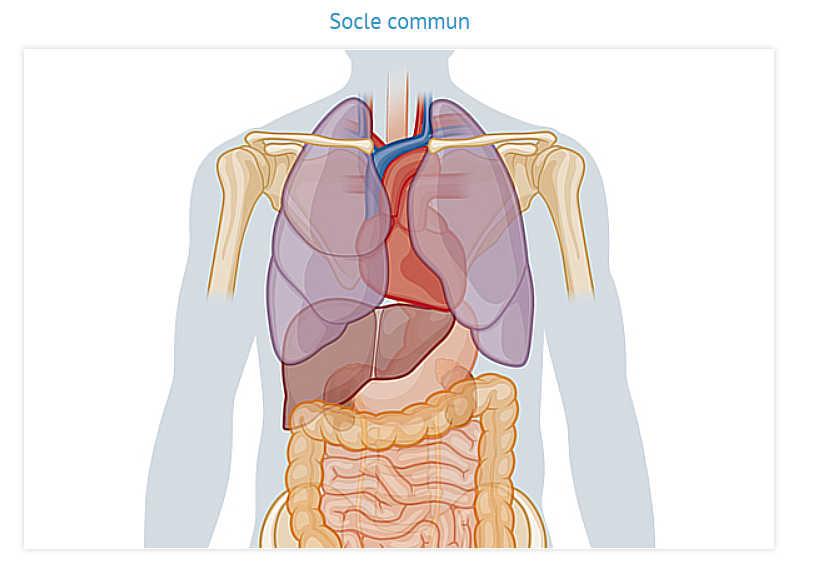 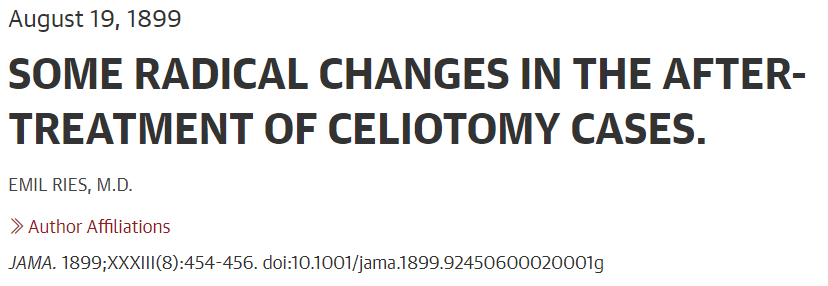 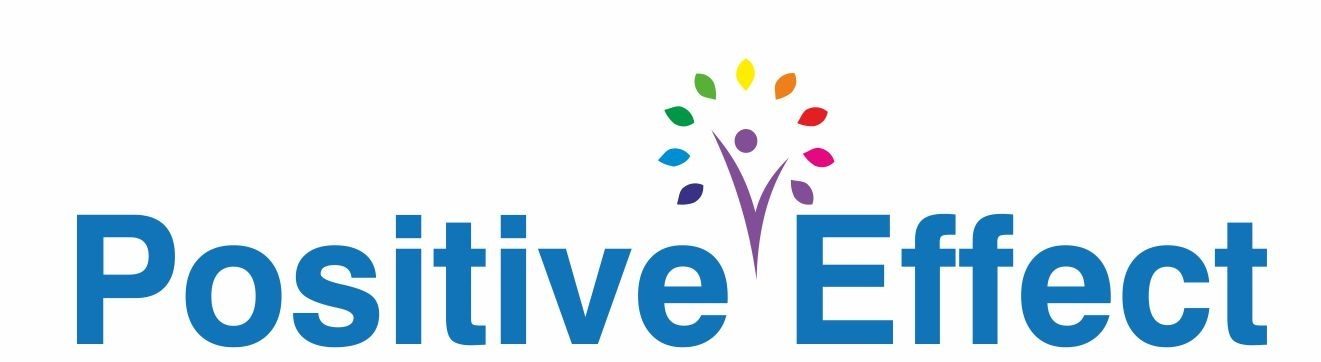 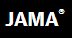 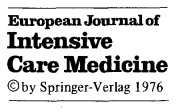 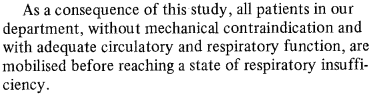 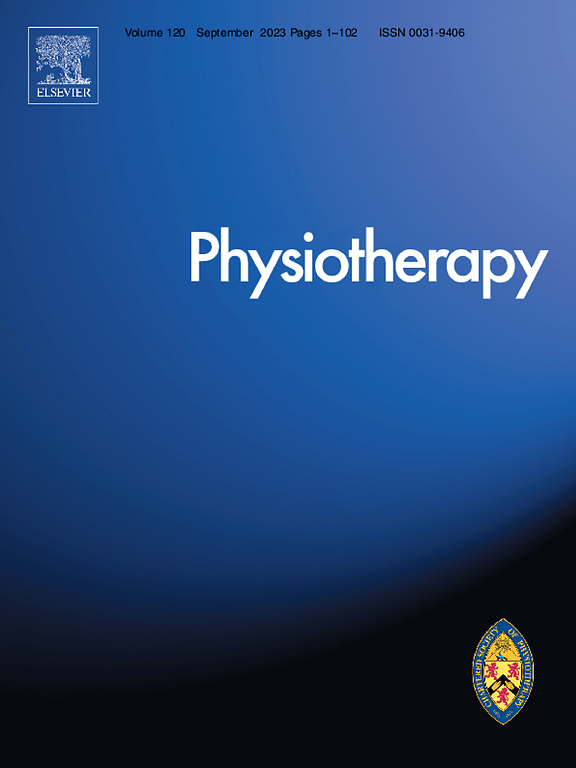 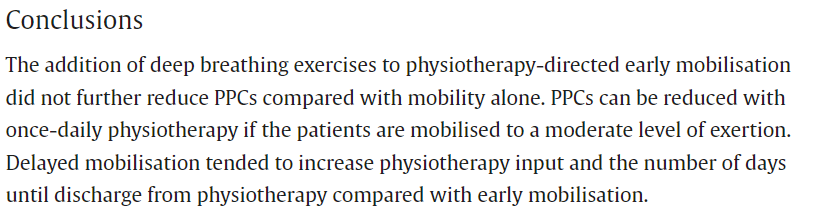 Items de réhabilitation améliorée et morbidité pulmonaire postopératoire
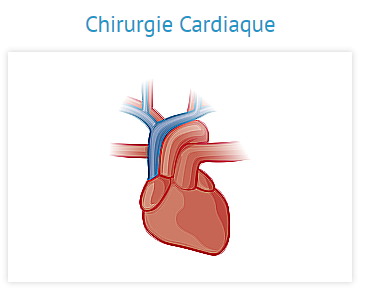 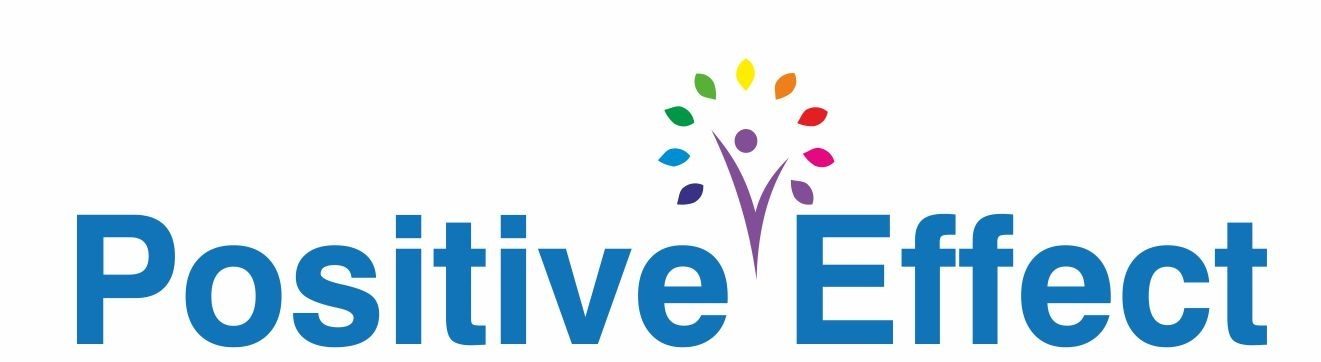 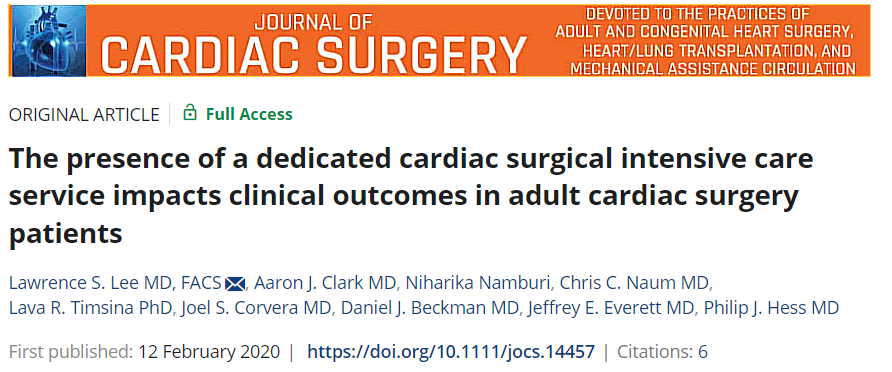 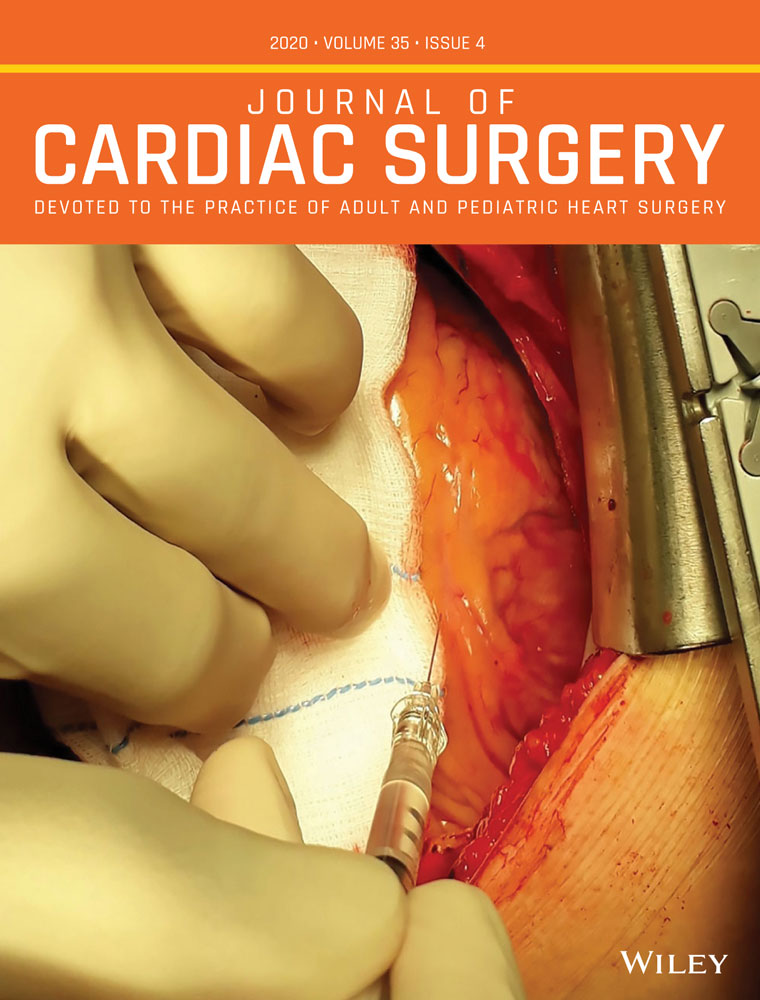 Conclusion
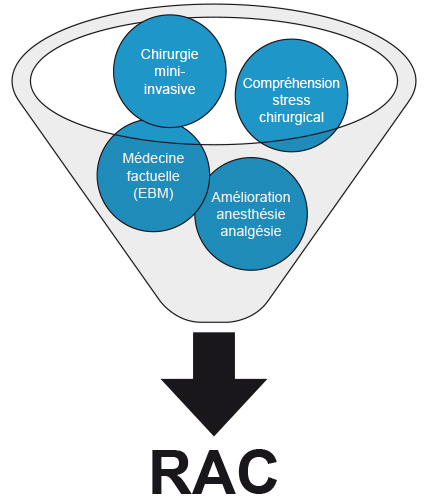 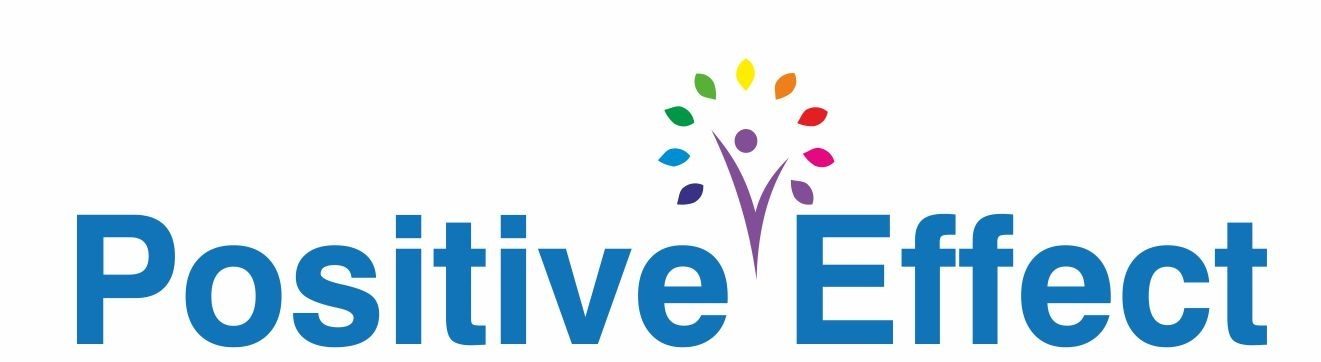 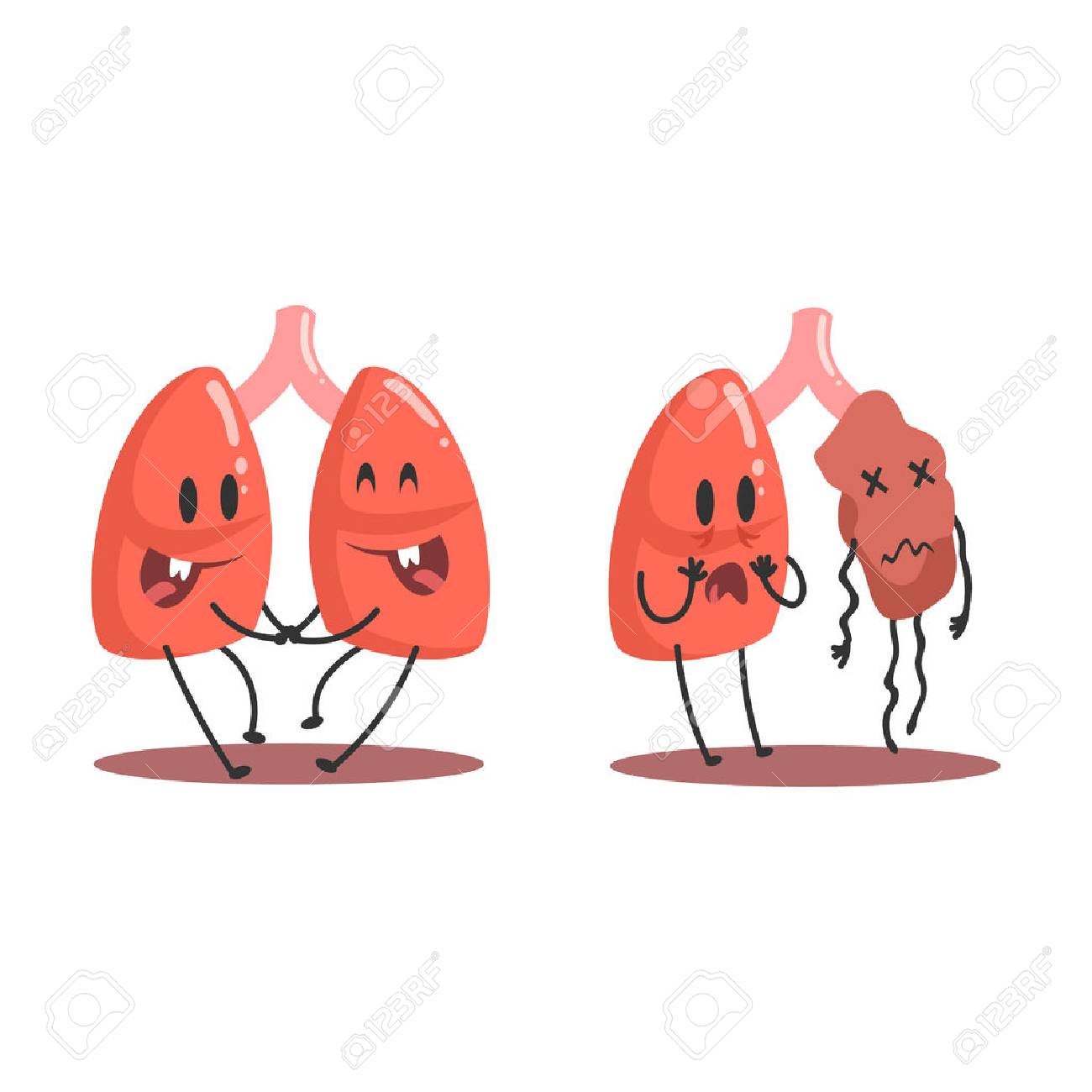